Конференц-зал Управления образования

Яндекс Телемост
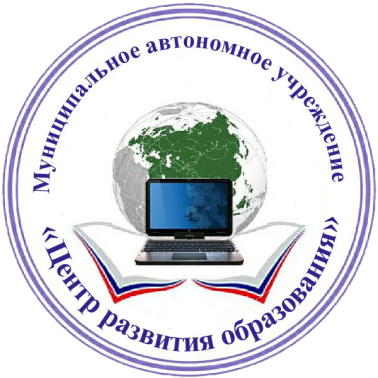 15 июня 2023 года

13.00-15.00
Расширенное заседание Муниципального экспертного методического совета «О деятельности муниципальной методической службы в контексте реализации муниципальной методической темы в 2022-2023 учебном году, приоритетных направлений системы образования в 2023 году»
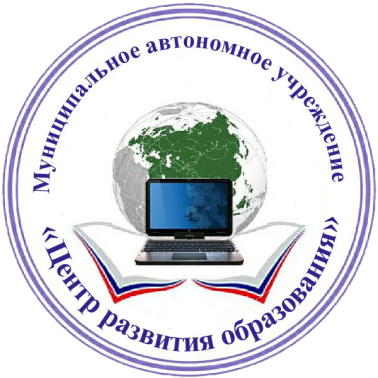 ДОКЛАД-СЦЕНАРИЙ«О деятельности муниципальной методической службы и творческих методических формирований муниципальной методической сети в 2022-2023 учебном году»
Звягина Евгения Сергеевна,
заместитель директора МАУ «ЦРО»
15 июня 2023 года
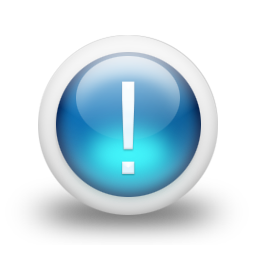 Эпиграф
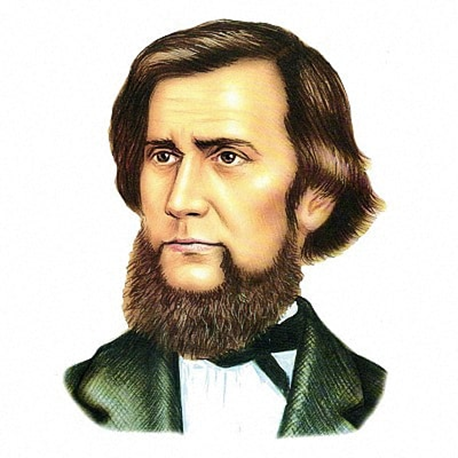 Если вы удачно выберете труд и вложите в него всю свою душу, то счастье само отыщет вас.

К.Д. Ушинский
Муниципальная методическая служба
Решение МЭМС – 13.09.2022г.
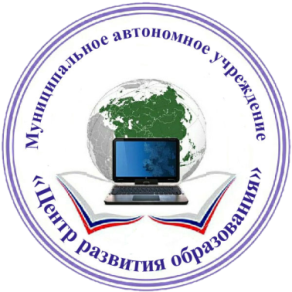 форматы и формы
«Профессиональная компетентность педагога в условиях обновления содержания образования и воспитания»
РЕАЛИЗАЦИЯ ММТ
на всех уровнях образования
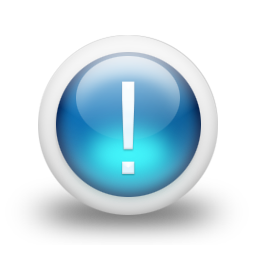 Нормативно-правовые и общетеоретические предпосылки
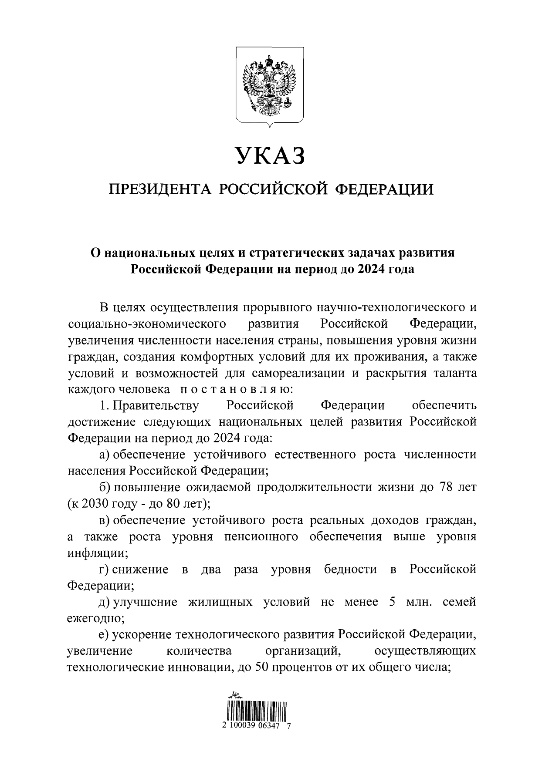 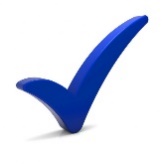 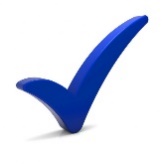 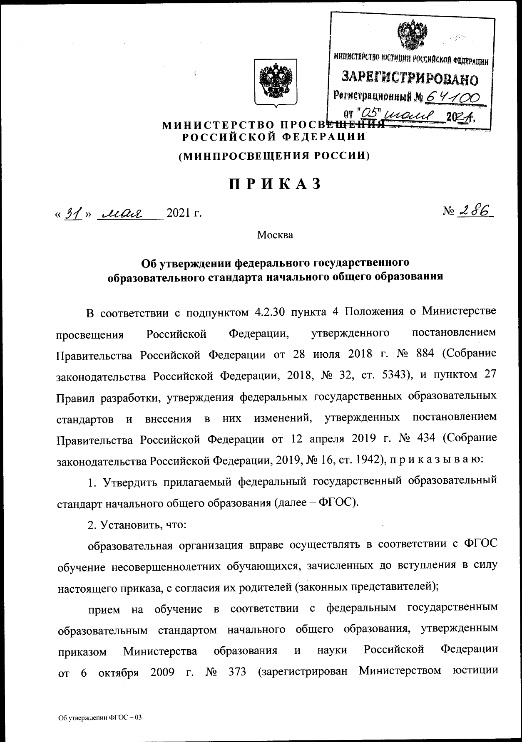 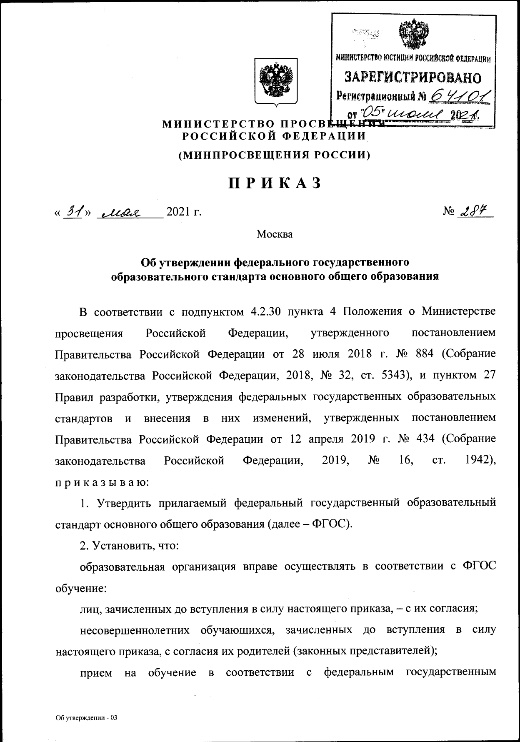 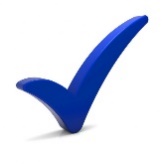 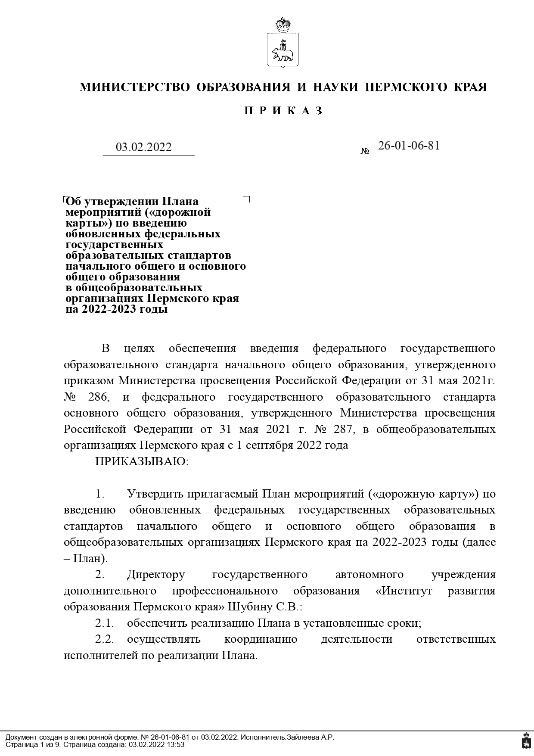 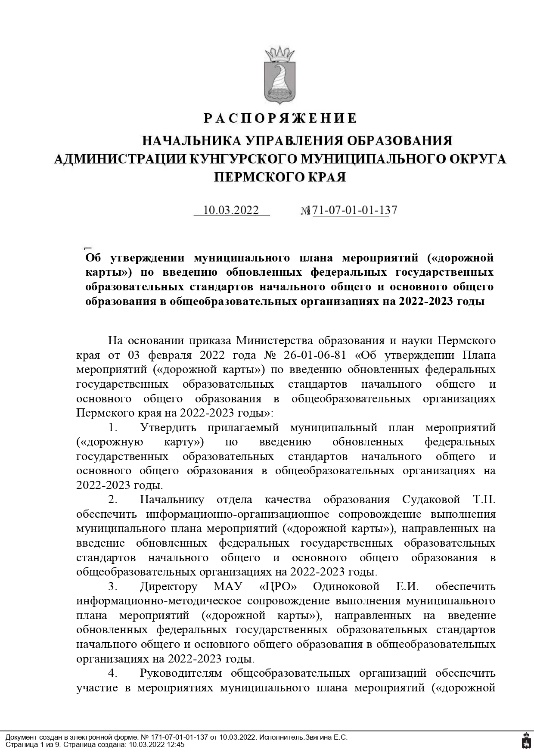 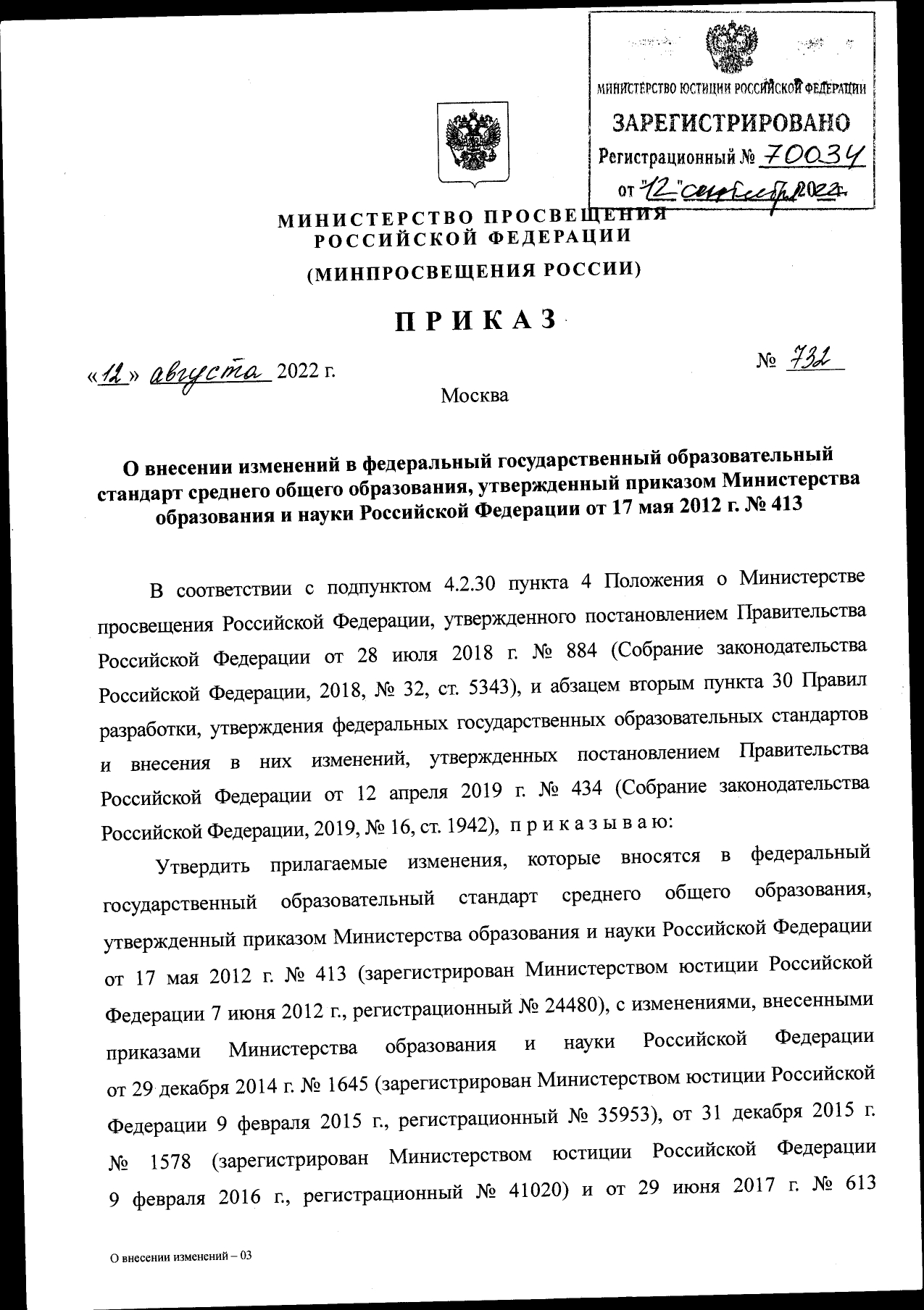 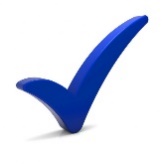 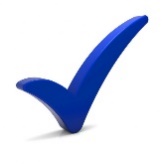 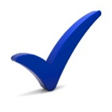 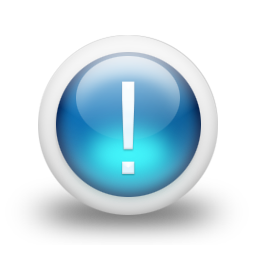 Нормативно-правовые и общетеоретические предпосылки
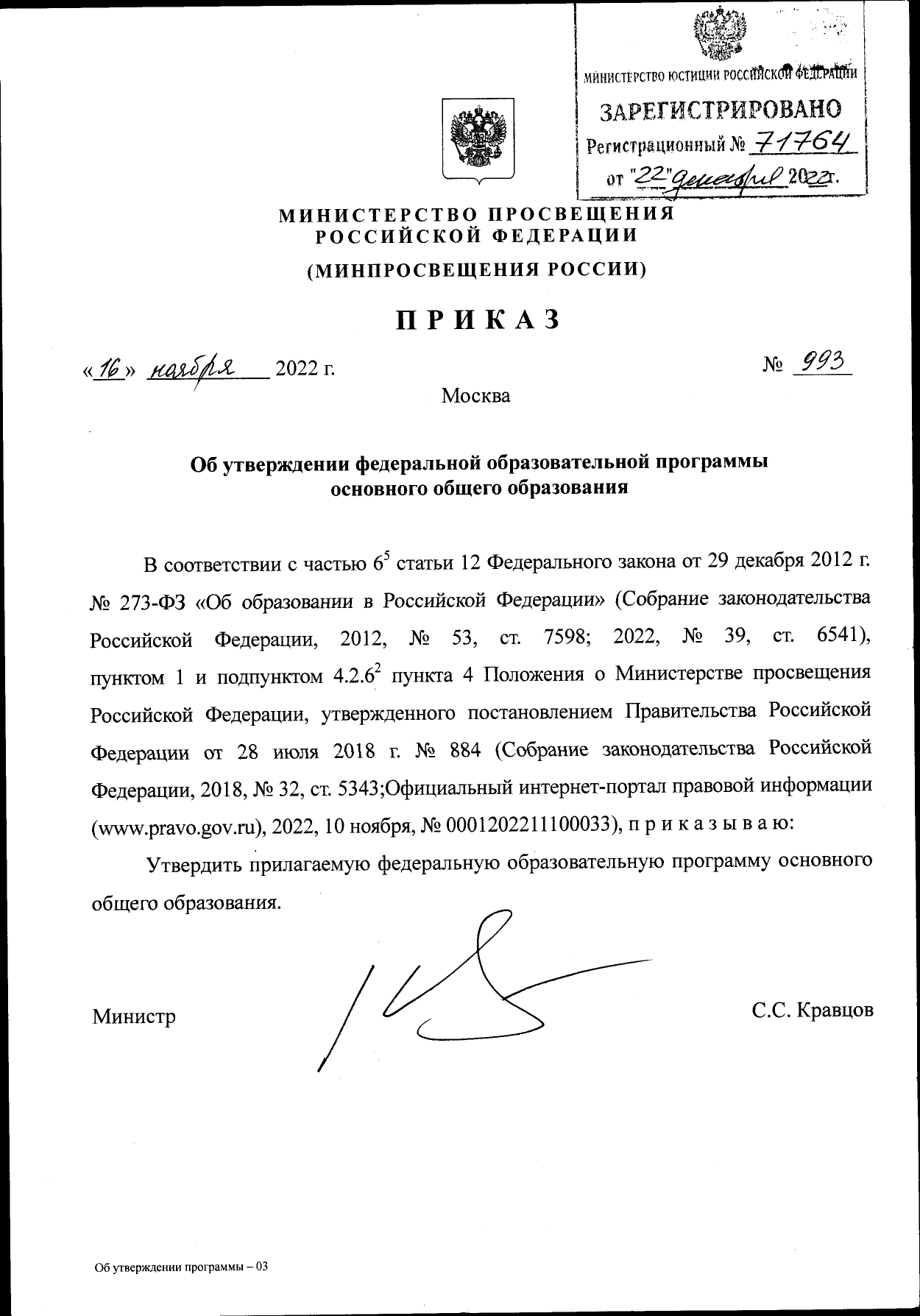 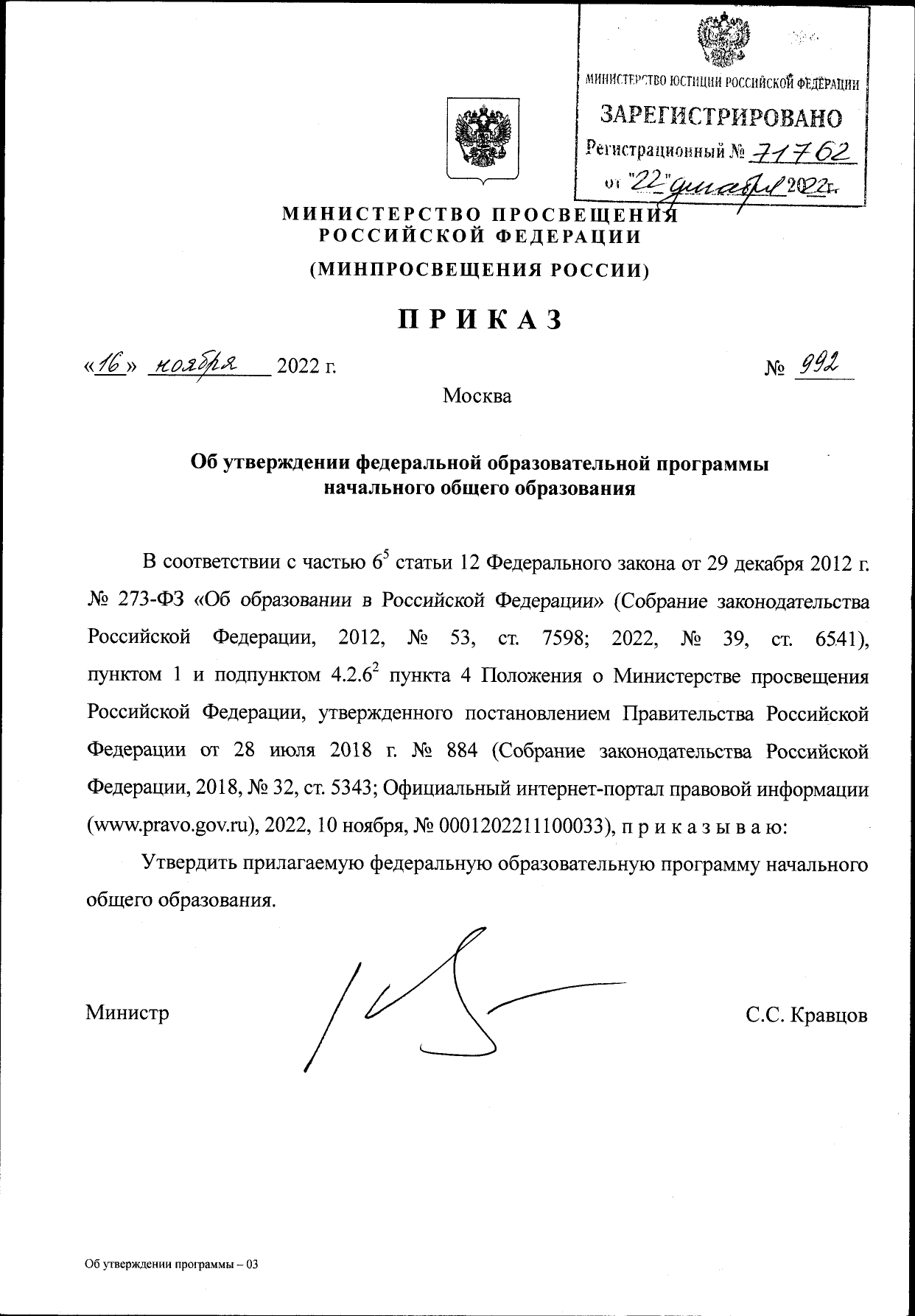 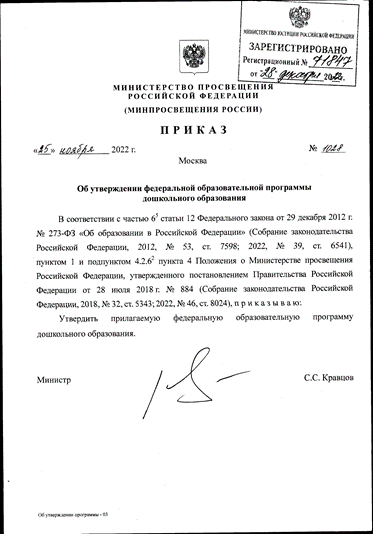 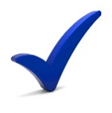 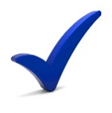 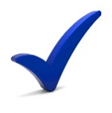 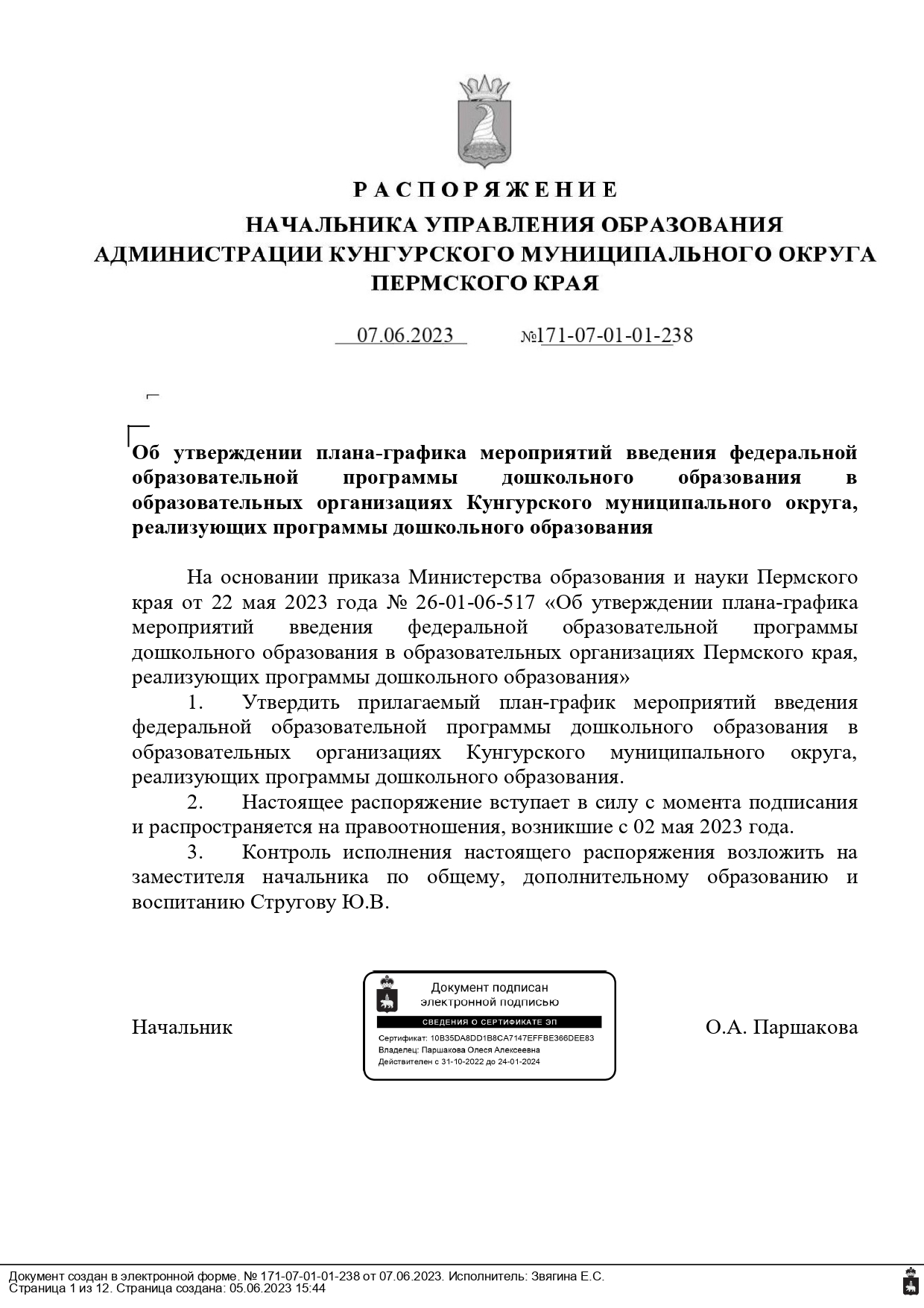 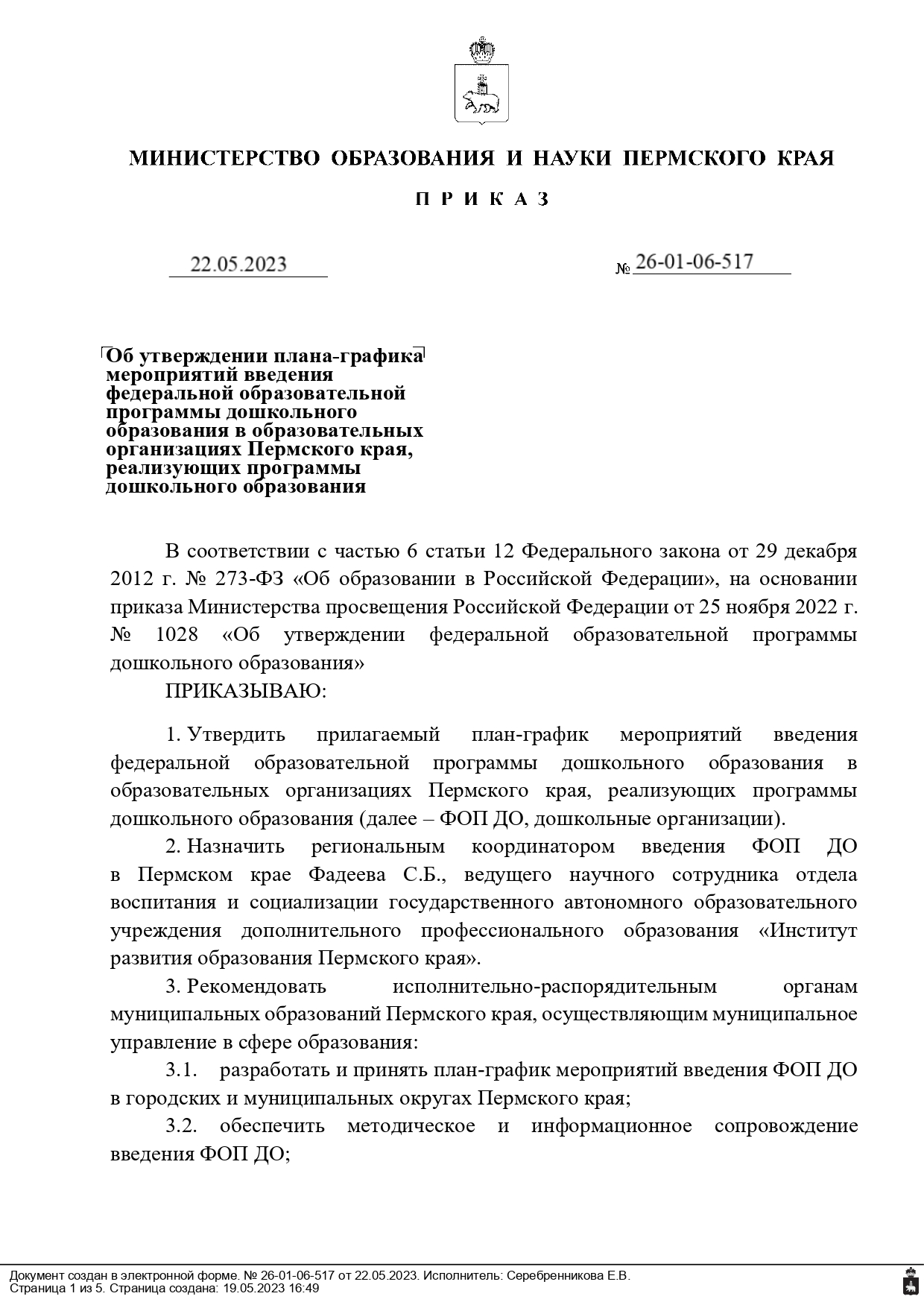 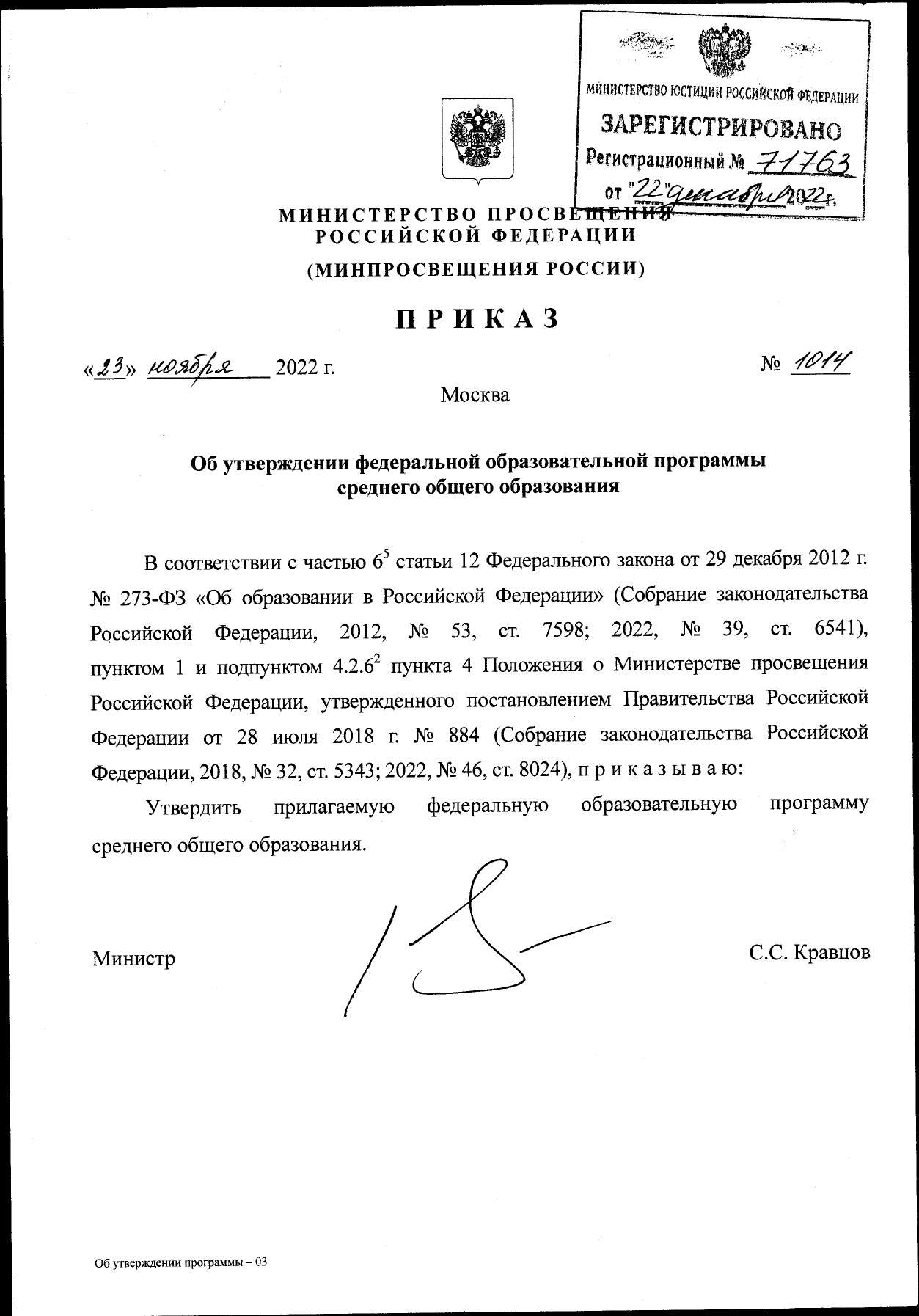 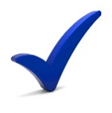 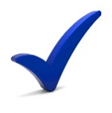 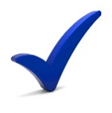 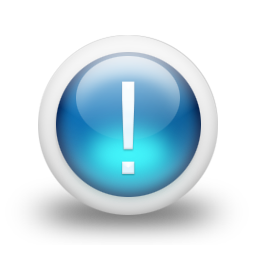 Структура муниципальной методической сети
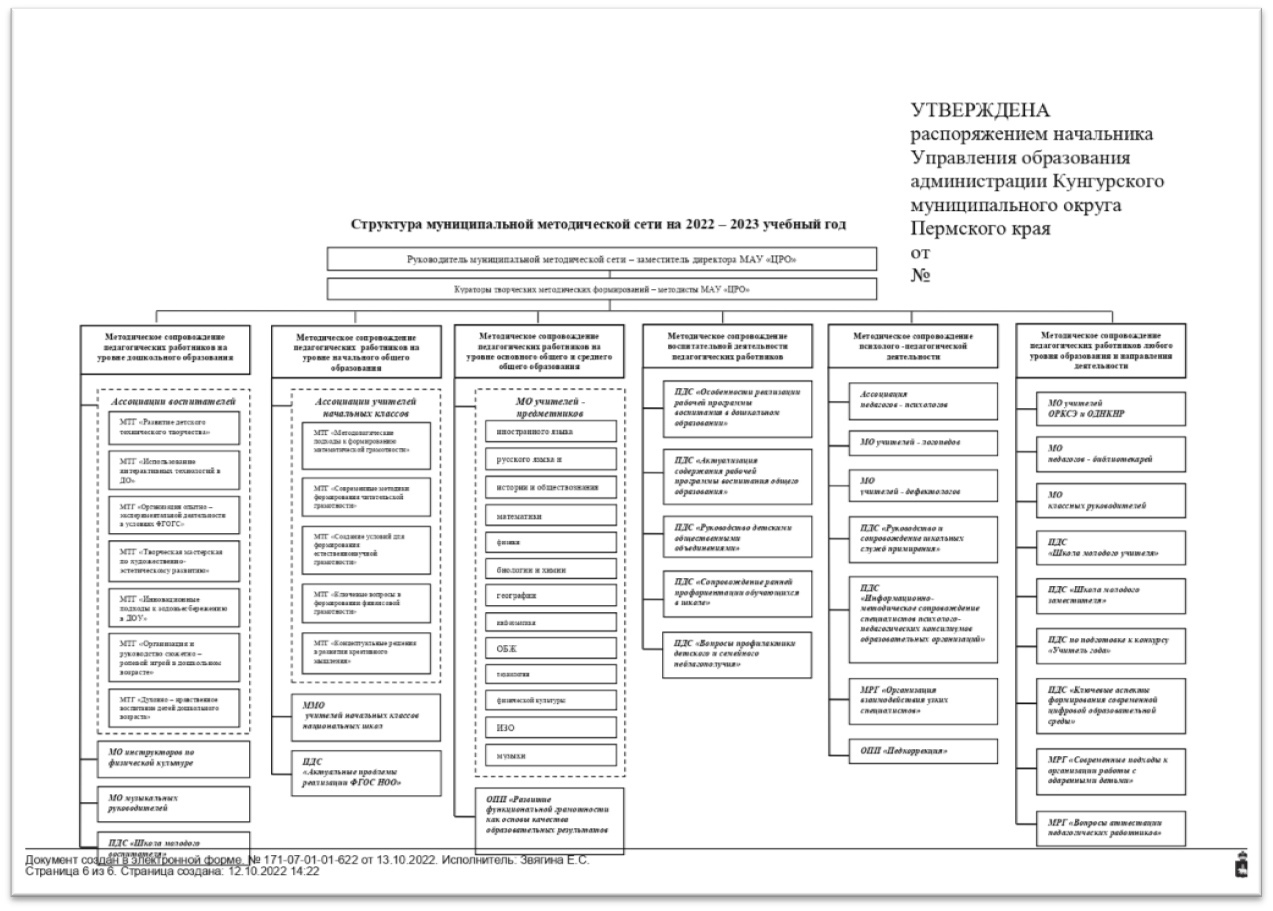 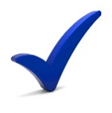 52 ТМФ по 6 направлениям
13.10.2022
171-07-01-01-622
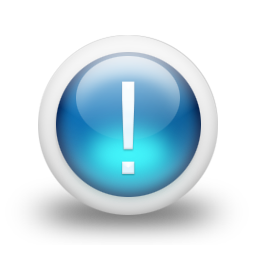 Начиная с дошкольного
ФГОС ДО
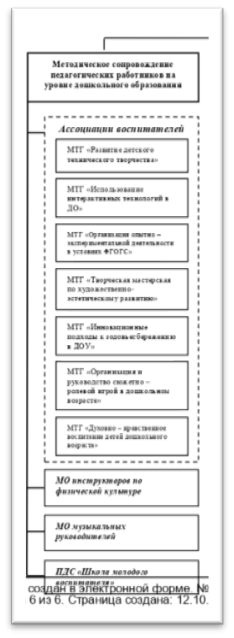 социально-коммуникативное
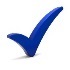 познавательное
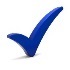 речевое
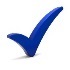 художественно-эстетическое
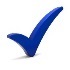 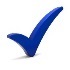 физическое
ФОП ДО, в  т.ч. ФРПВ
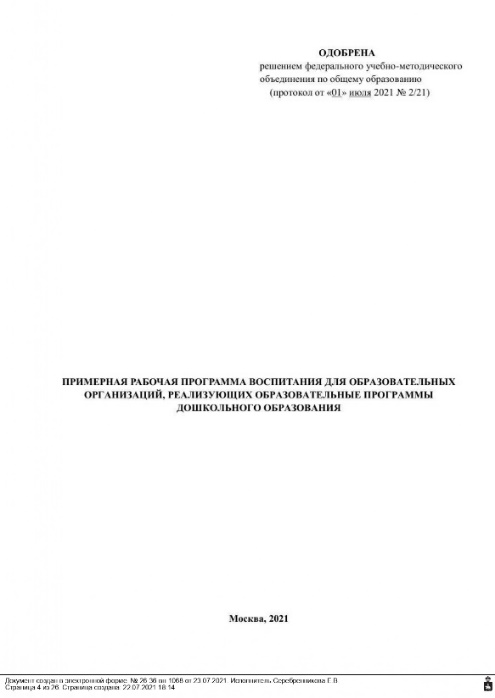 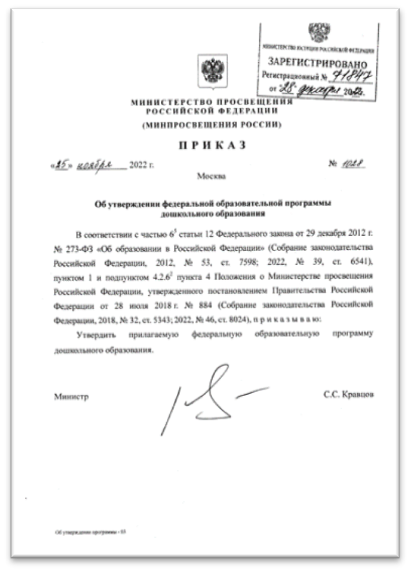 духовно-нравственное
патриотическое
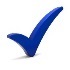 социальное
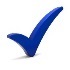 познавательное
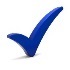 физическое и оздоровительное
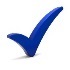 трудовое
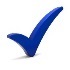 эстетическое
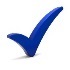 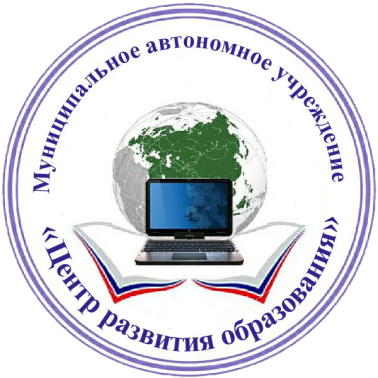 ДОКЛАД«О деятельности муниципальной творческой группы «Духовно-нравственное воспитание детей дошкольного возраста» в 2022-2023 учебном году»
Спиридонова Анна Станиславовна,
старший воспитатель 
МАДОУ «ЦРР – детский сад № 2»,
руководитель муниципальной творческой группы
повышение уровня профессиональной компетенции педагогических работников  в вопросах трудового воспитания детей
Цель:
Задачи:
- организовать и провести мероприятия, способствующие повышению компетентности педагогических работников дошкольного образования в вопросах трудового воспитания, с учётом традиционных и инновационных форм работы.
- предоставить возможность педагогам изучить идеи К.Д. Ушинского в области трудового воспитания и выявить возможность применения их в практической деятельности с детьми.
- создать условия для разработки и проведения мероприятий разновозрастного взаимодействия детей дошкольного возраста в процессе трудовой деятельности.
ФОРМАТ ВЗАИМОДЕЙСТВИЯ
очный
дистанционный
ИНТЕРАКТИВ «Духовно-нравственный компонент в направлениях рабочей программы воспитания»
СЕМИНАР  «Трудовое воспитание сегодня: традиционные и инновационные практики»
 ПРАКТИКУМ «Идеи К.Д. Ушинского в работе современного педагога»
 ПРАКТИКУМ «Мы умеем – мы научимся», анализ образовательных ситуаций разновозрастного взаимодействия по материалам видеосалона «Трудимся вместе!»
ПРЕЗЕНТАЦИЯ направлений, которые участники считают актуальными для проработки в следующем учебном году
КОНКУРС методических разработок разновозрастного взаимодействия в процессе трудовой деятельности «За руку с малышом!»
 ИЗУЧЕНИЕ МАТЕРИАЛОВ статьи К.Д. Ушинского «Труд в его психическом и воспитательном значении» + РЕШЕНИЕ КРОССВОРДА на платформе Online Test Pad по содержанию статьи
 ВИДЕОСАЛОН «Трудимся вместе!» съёмка образовательных ситуаций совместного труда младших и старших дошкольников
КОМПЕТЕНЦИИ, приобретённые участниками МТГ
научились организовать разновозрастное взаимодействие для решения воспитательных задач в процессе трудовой деятельности.
научились выделять разновозрастное взаимодействие, необходимое для обеих возрастных категорий в направлении трудового воспитания;
узнали, как использовать опыт выдающихся педагогов в своей практической деятельности с детьми
ПЕРСПЕКТИВЫ работы на 2023-2024 уч. год
Направление: «Работа с перечнем художественной литературы из ФОП на предмет выявления образов героев традиционных для российского общества»
ФОП
Приказ Министерства Просвещения Российской Федерации от 25 ноября 2022 г. № 1028
Духовно-нравственное направление воспитания.
Ценности: жизнь, добро, милосердие
Примерный перечень литературных, музыкальных, художественных, анимационных произведений для реализации Федеральной программы
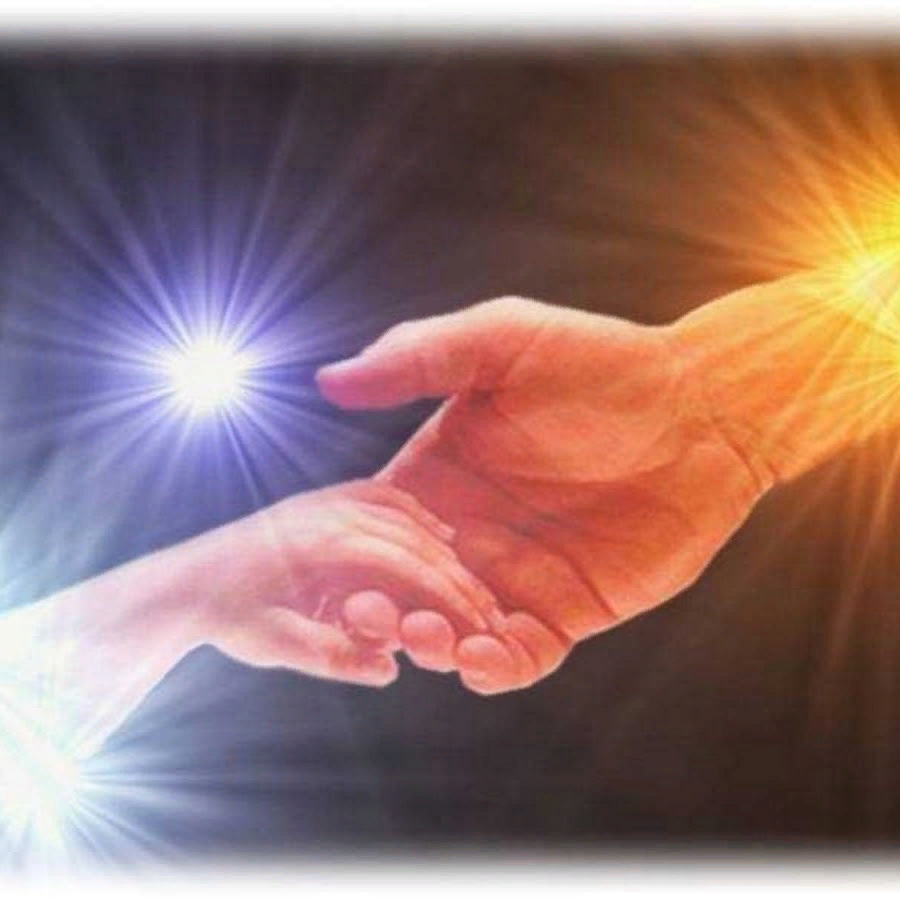 Благодарю за внимание!
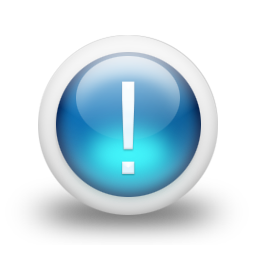 На уровне начального общего образования
2021 год:
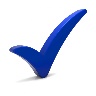 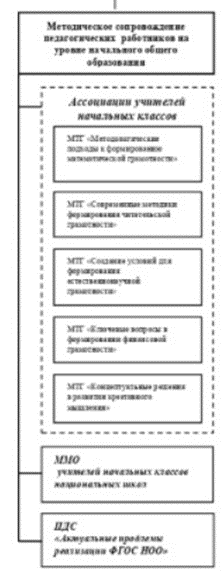 Ассоциация учителей начальных классов
5 МТГ:
МАОУ СОШ № 21
Апробационная площадка
«Современные методики формирования читательской грамотности»
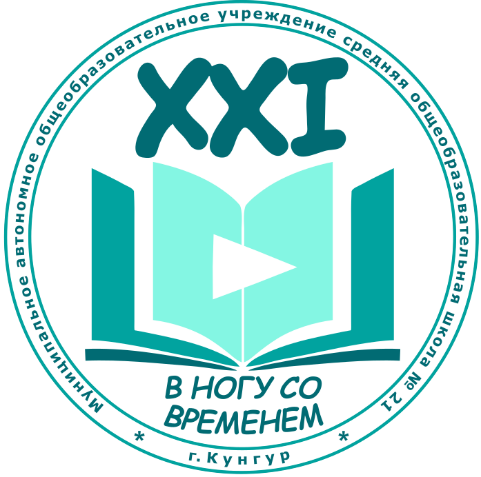 «Методологические подходы к формированию математической грамотности»
МЭМС
«Создание условий для формирования естественнонаучной грамотности»
«Ключевые вопросы в формировании финансовой грамотности»
2022-2023 
учебный год:
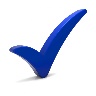 «Концептуальные решения в развитии креативного мышления»
В рамках внеурочной деятельности
п. 1 ФГОС НОО
п. 17.1. ФОП НОО
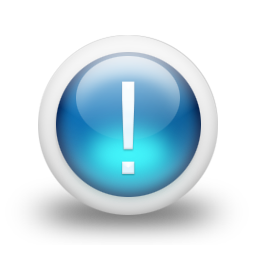 На стыке начального и основного общего образования
2022 год:
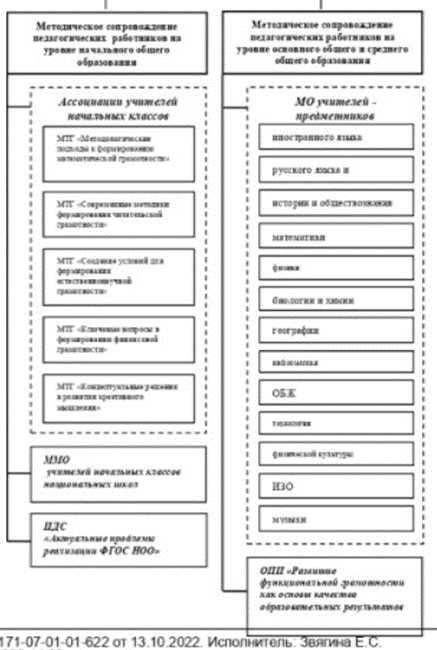 МАОУ «Моховская ООШ»
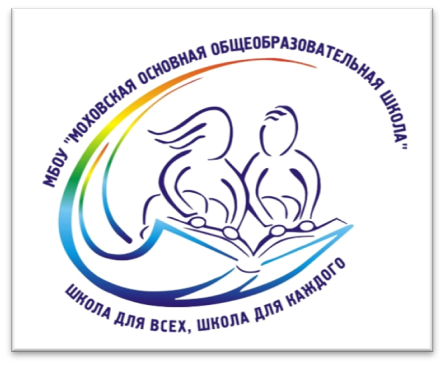 Развитие функциональной грамотности как основы качества образовательных результатов
МЭМС
Опытно-педагогическая площадка
2022-2023 учебный год:
На уровне НОО
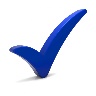 п. 34.2. ФГОС НОО
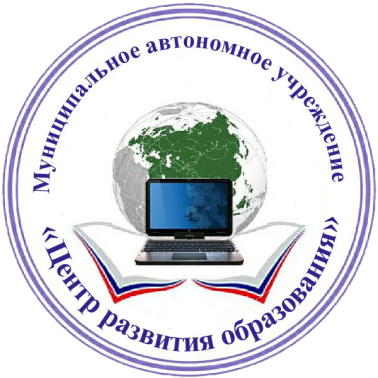 ДОКЛАД«О деятельности опытно-педагогической площадки «Развитие функциональной грамотности как основы качества образовательных результатов» в 2022-2023 учебном году»
Мельникова Галина Владимировна,
заместитель директора
МАОУ «Моховская ООШ»,
руководитель опытно-педагогической площадки
Цель Программы:     формирование и развитие профессиональных компетенций педагогов в сфере современных технологий организации образовательного процесса, направленного на развитие функциональной грамотности обучающихся.
Для формирования функциональной грамотности учащихся учитель должен сам обладать следующими компетенциями: 
-учитель сам должен обладать компетентностями, которые составляют функциональную грамотность. 
-учитель должен выступать в качестве организатора (или координатора) продуктивной деятельности учащихся. А это требует педагогической компетентности.
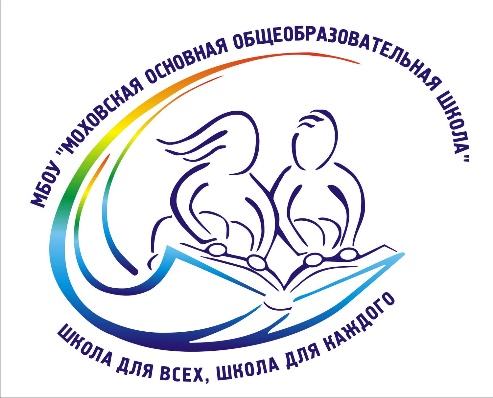 Реализация поставленных задач программы:
Все педагоги школы прошли курсы по развитию ФГ. Получили мощное методическое сопровождение при реализации проекта по подготовке обучающихся к участию в Международном и общероссийском исследовании «PISA 2023».
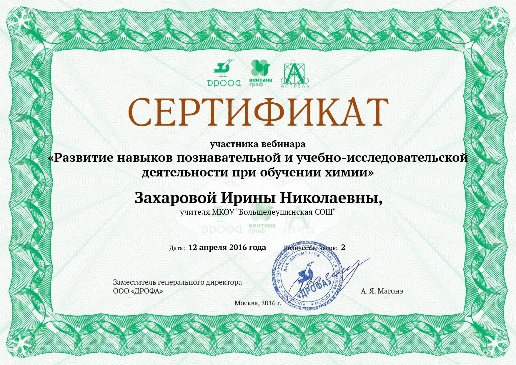 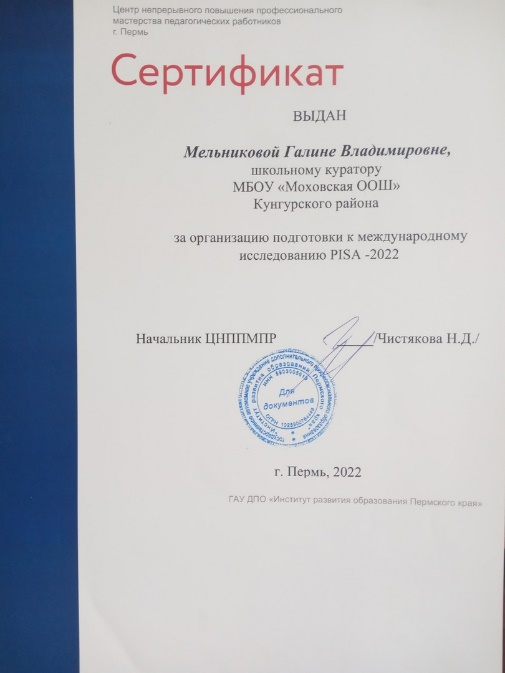 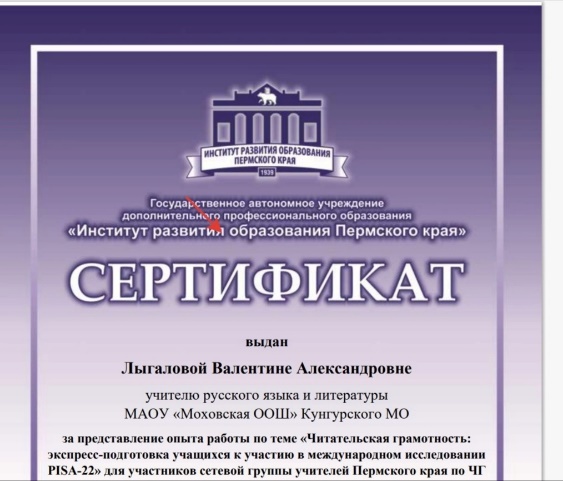 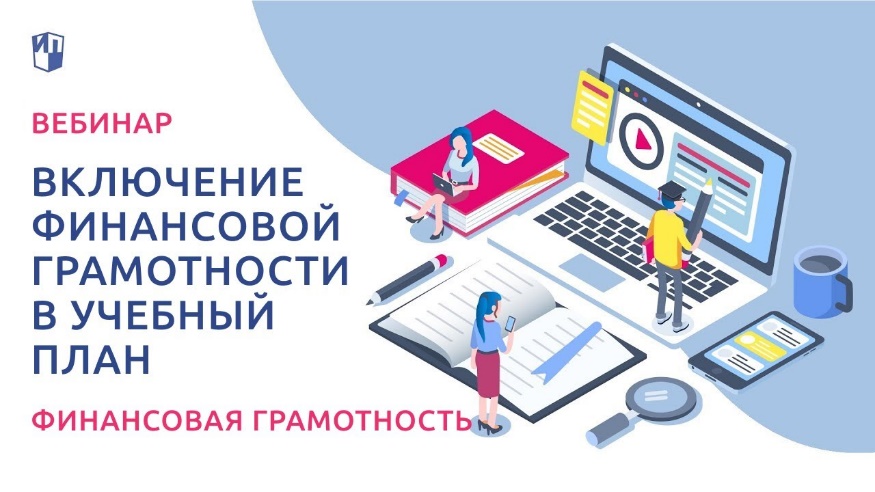 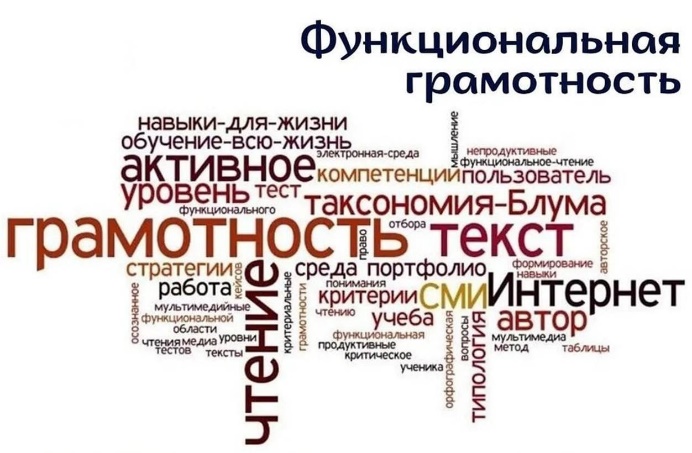 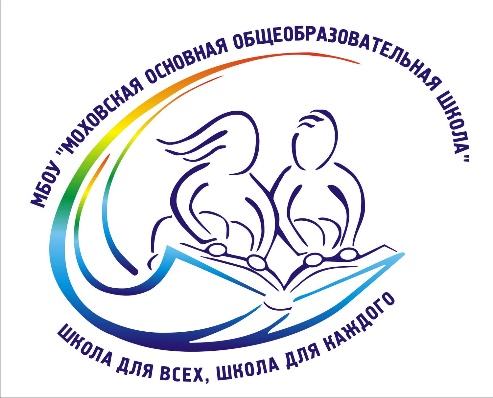 Навыки организации проектной деятельности, направленной на формирование функциональной грамотности обучающихся формировались через участие обучающихся в разработке и реализации социальных краткосрочных проектов в учебной и внеурочной деятельности.
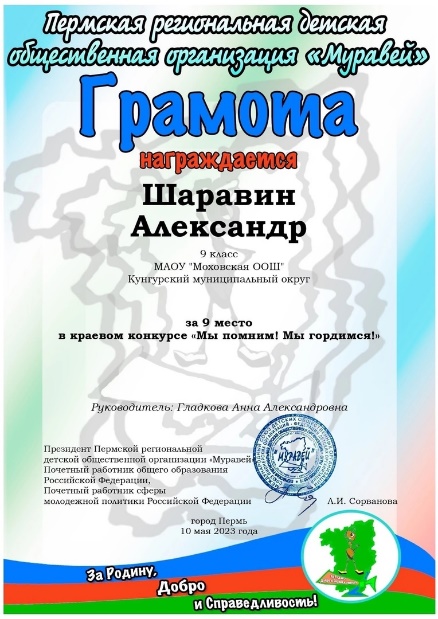 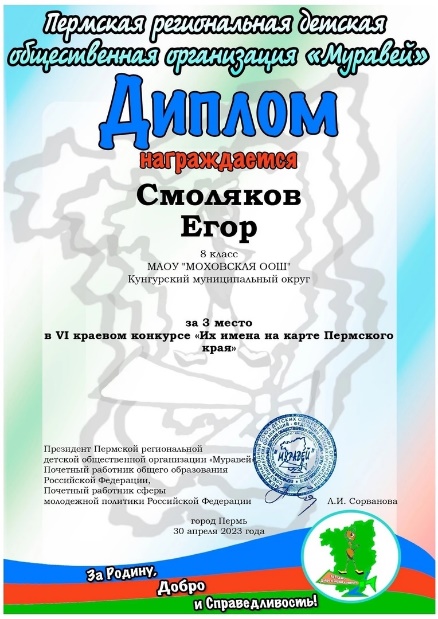 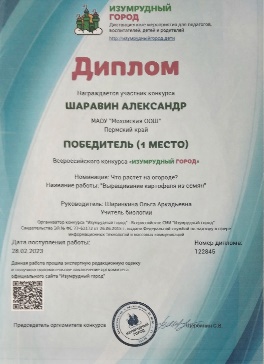 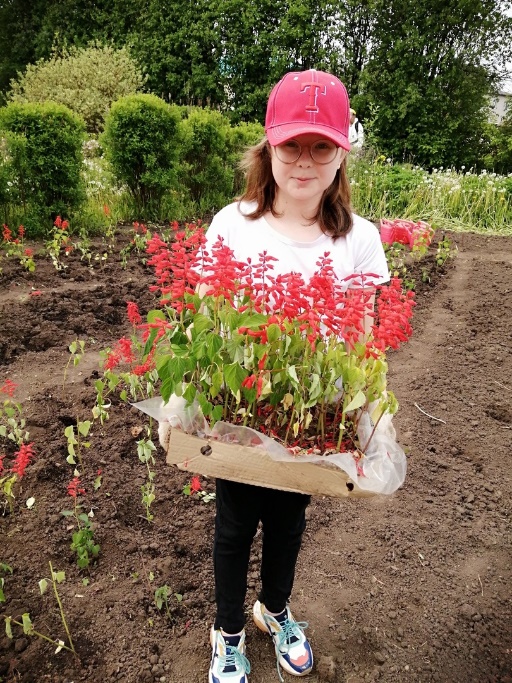 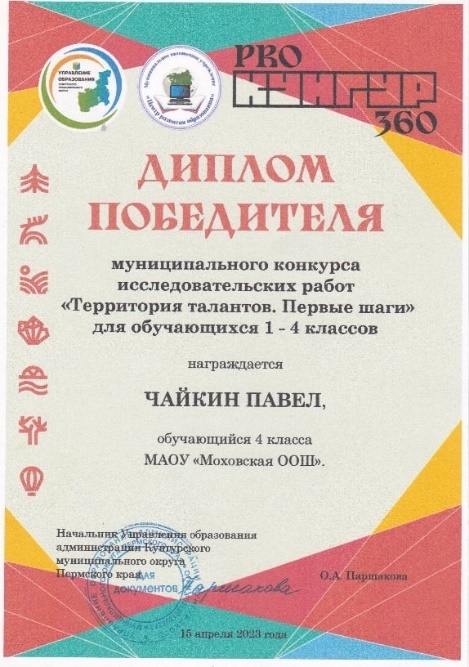 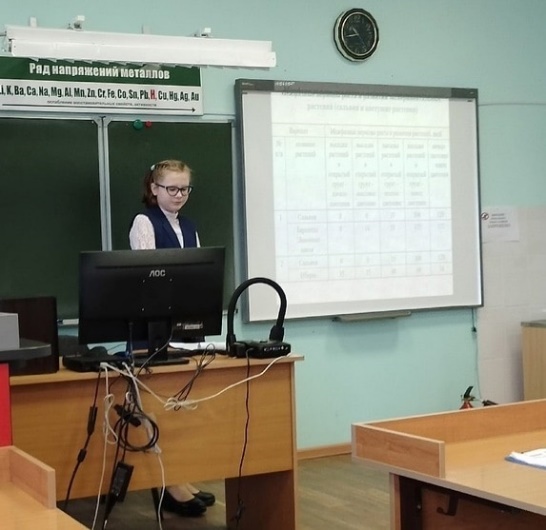 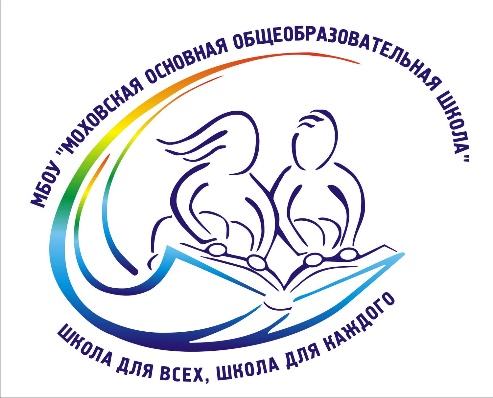 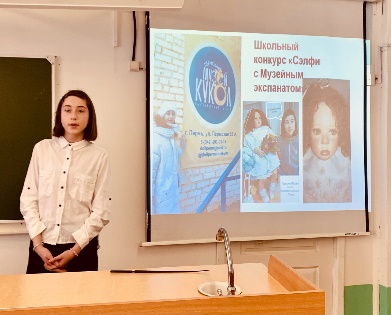 PISAнские каникулы, весна-2023
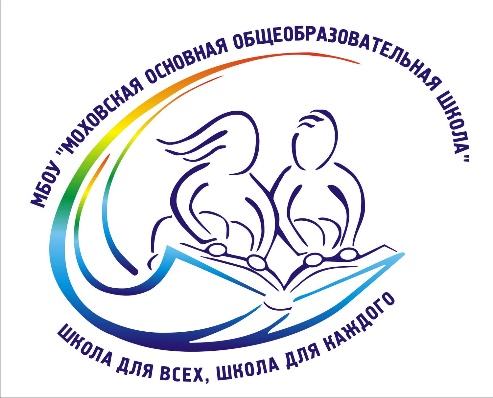 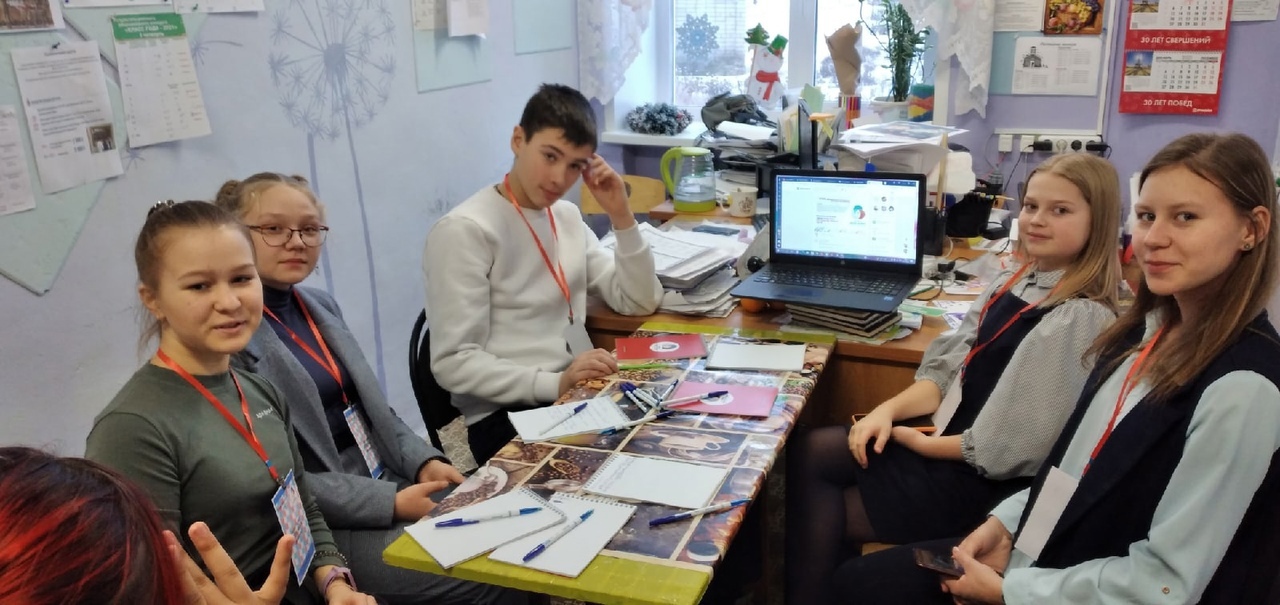 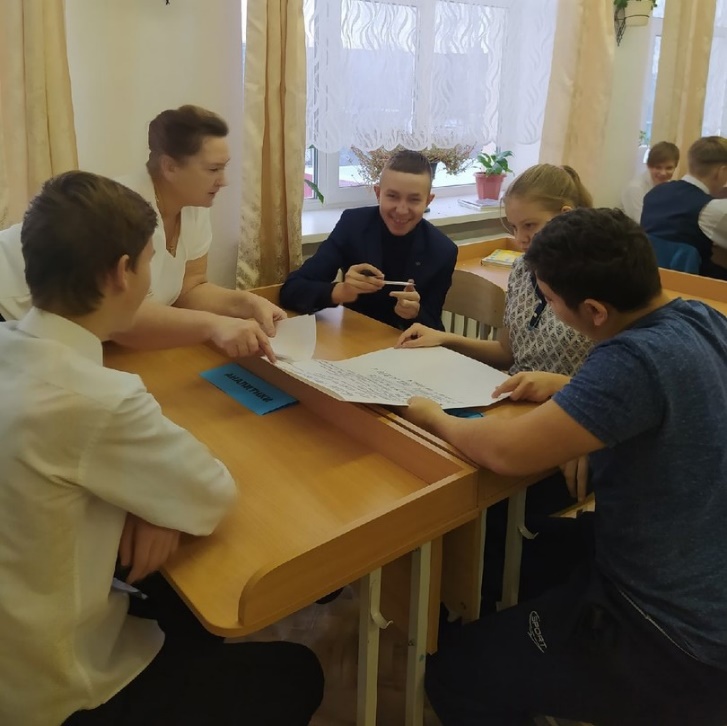 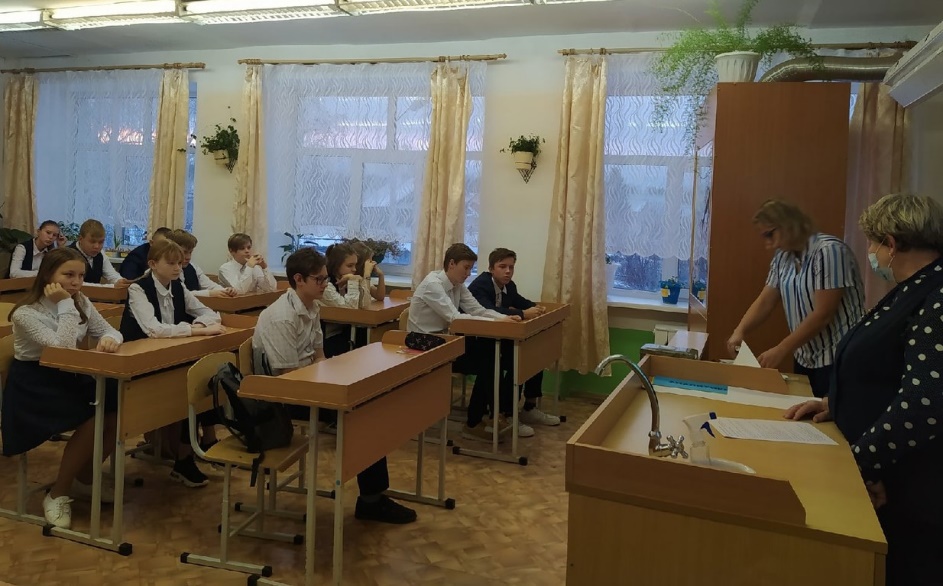 Диагностика, обобщение и трансляция педагогического опыта
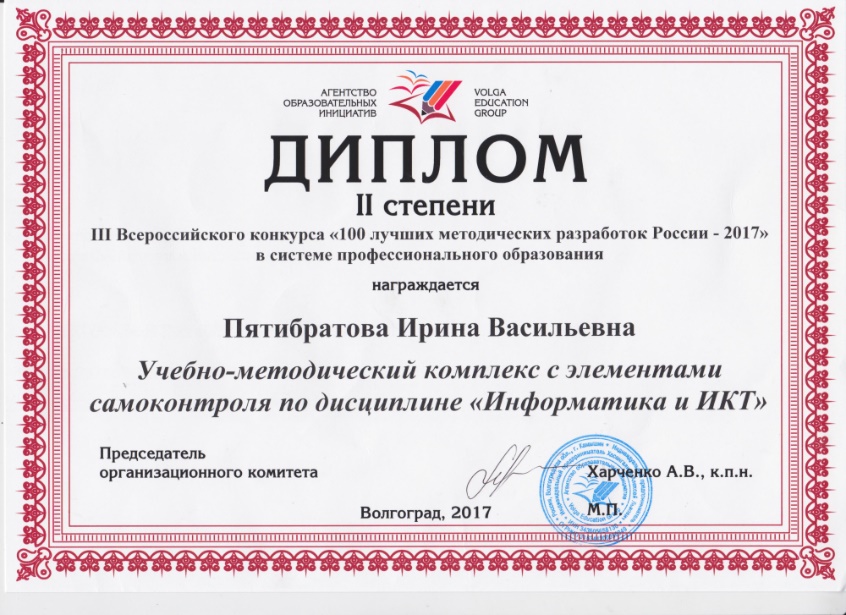 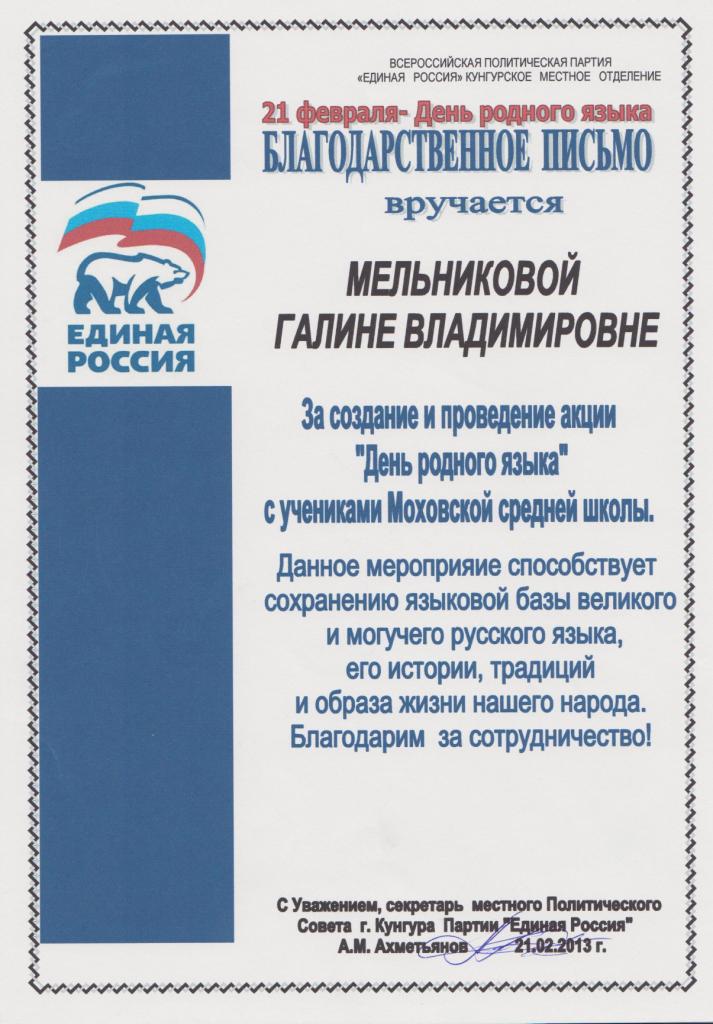 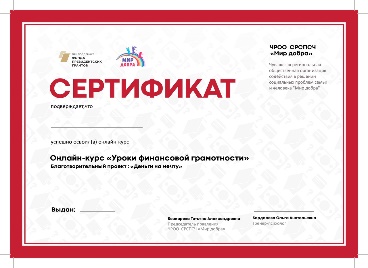 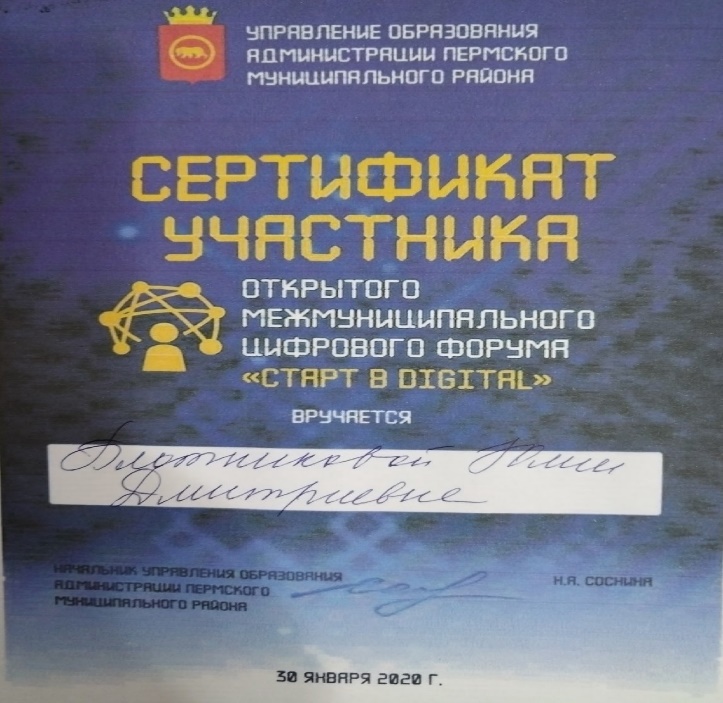 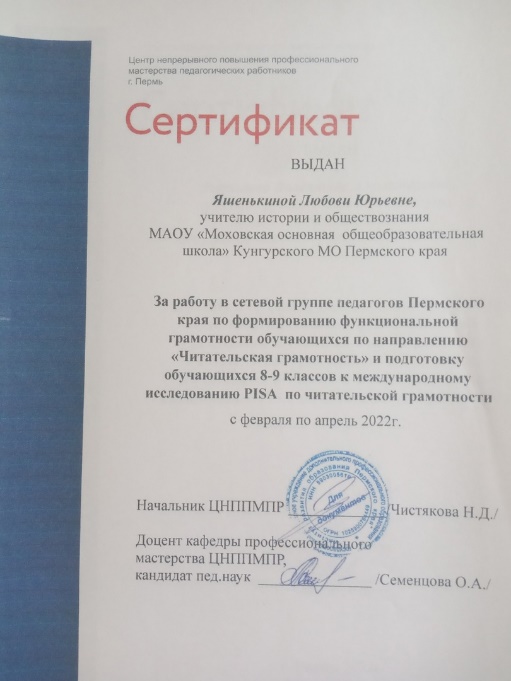 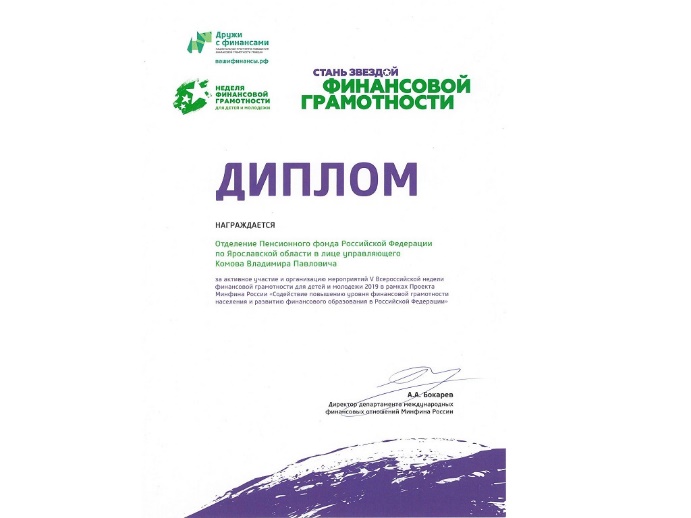 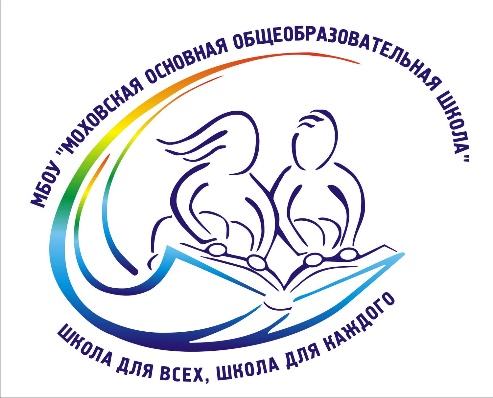 Семинар для педагогов КМО «Функциональная грамотность: первый опыт»
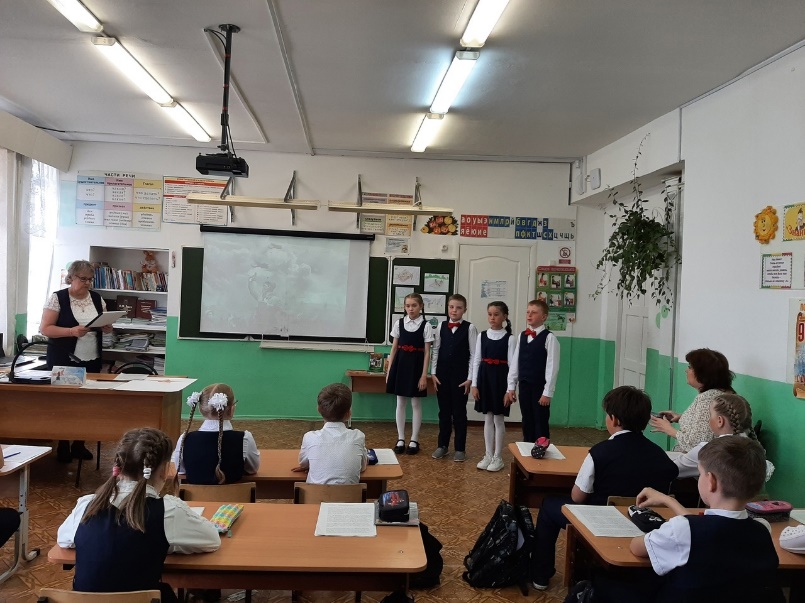 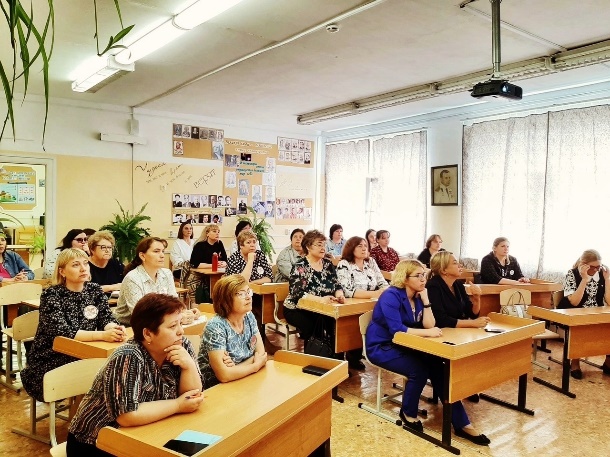 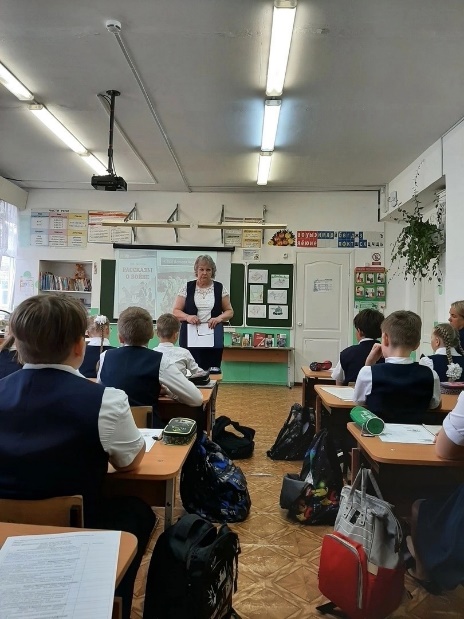 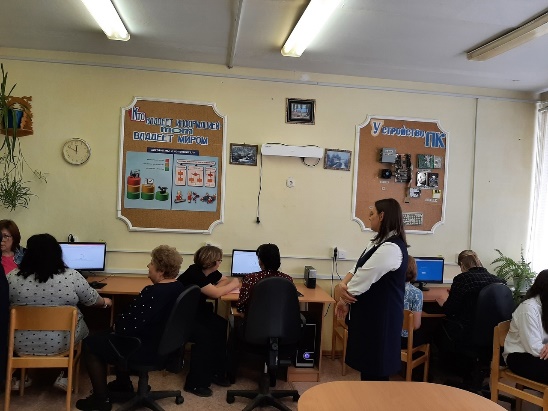 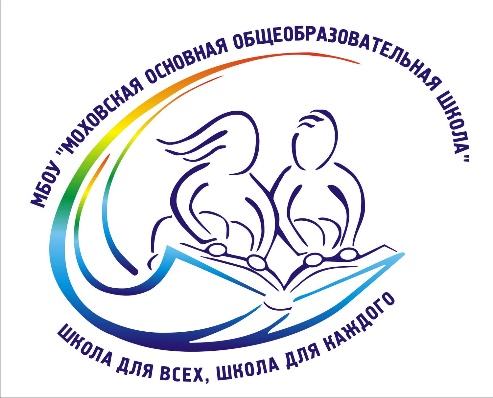 Опыт…
PISA 2022
Методическое сопровождение лучших специалистов Пермского края и России;
Вебинары, семинары, лекции, индивидуальные консультации;
Работа на платформе  РЭШ (диагностики, тестовые задания, онлайн-уроки…);
Внеурочные занятия;
Участие в фестивалях и олимпиадах…
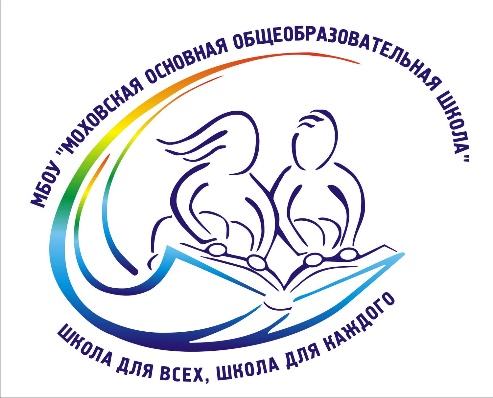 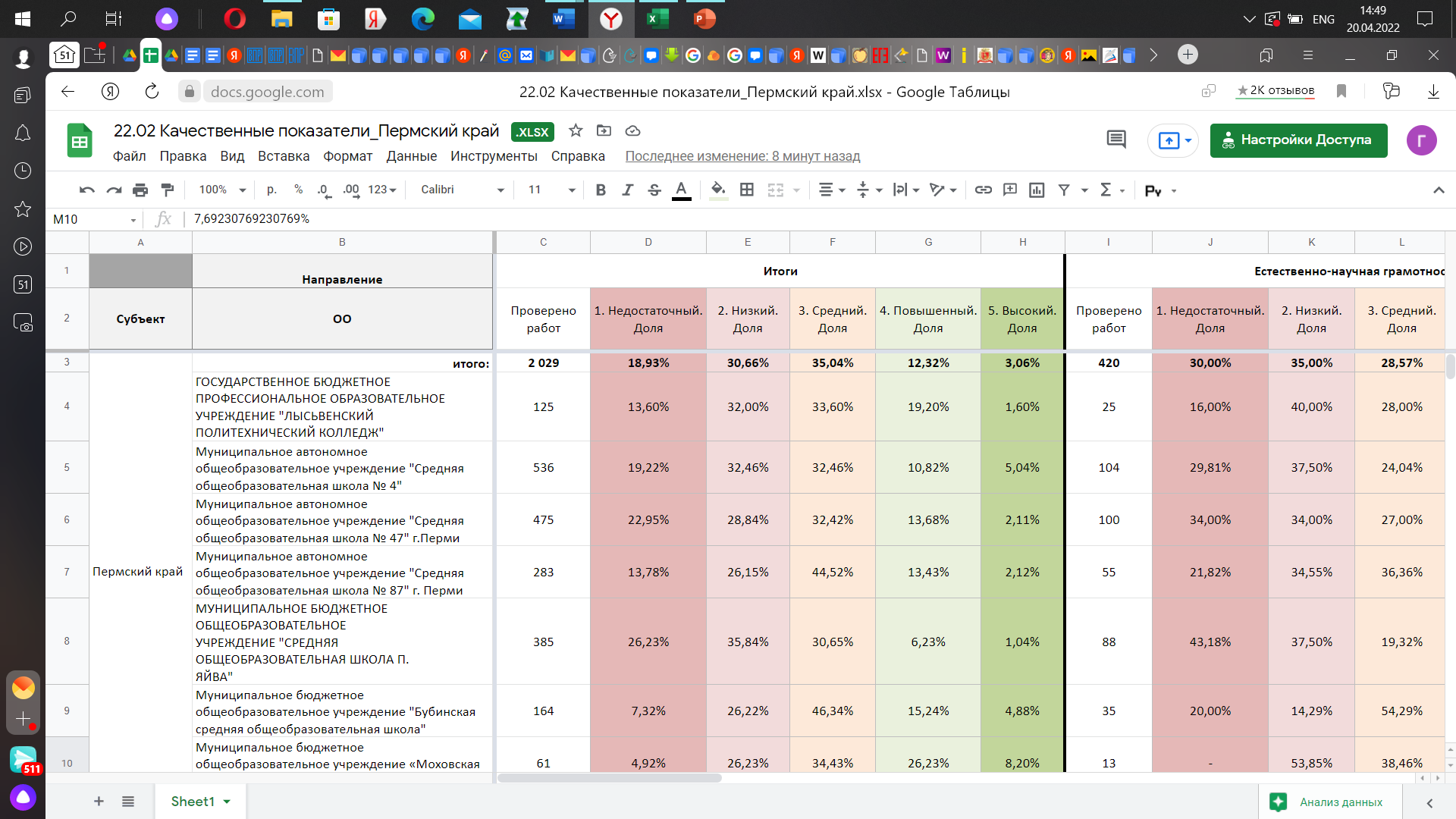 Ожидаемые результаты реализации программы
Повышение качества образования через развитие профессиональных компетенций учителей в сфере функциональной грамотности.
Достижение высокого уровня функциональной грамотности .
Развитие личностных качеств педагогов и учащихся, их творческого потенциала успешная социализация и продолжение образования.
Овладение	педагогами	гибкими	моделями	управления	образовательной деятельностью учащихся.
Внедрение в профессиональную деятельность учителя методов самоорганизации учебной и познавательной деятельности обучающихся
Создание открытого сетевого методического коворкинга учителей по вопросам развития функциональной грамотности.
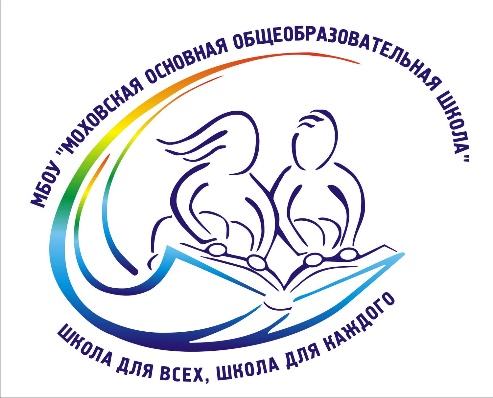 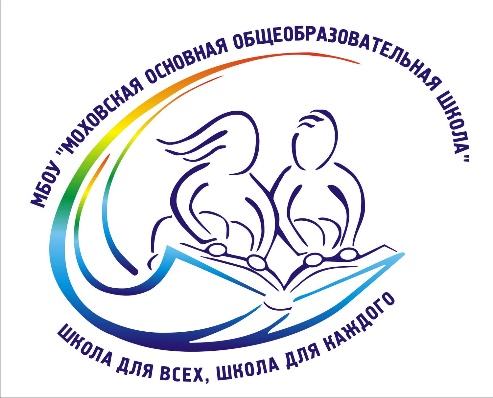 Система программных мероприятий
Контрольно-диагностичекие работы на платформе  РЭШ
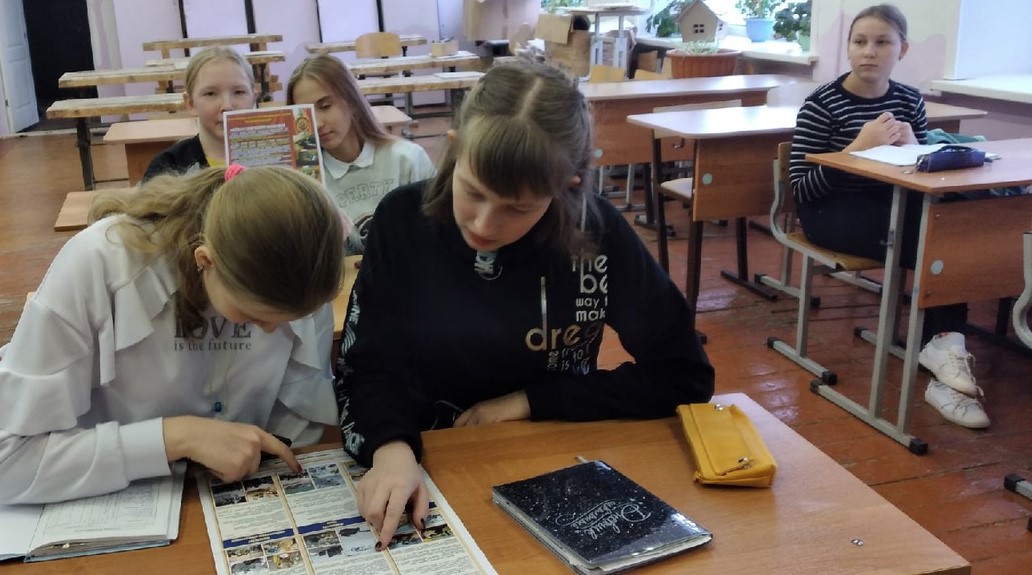 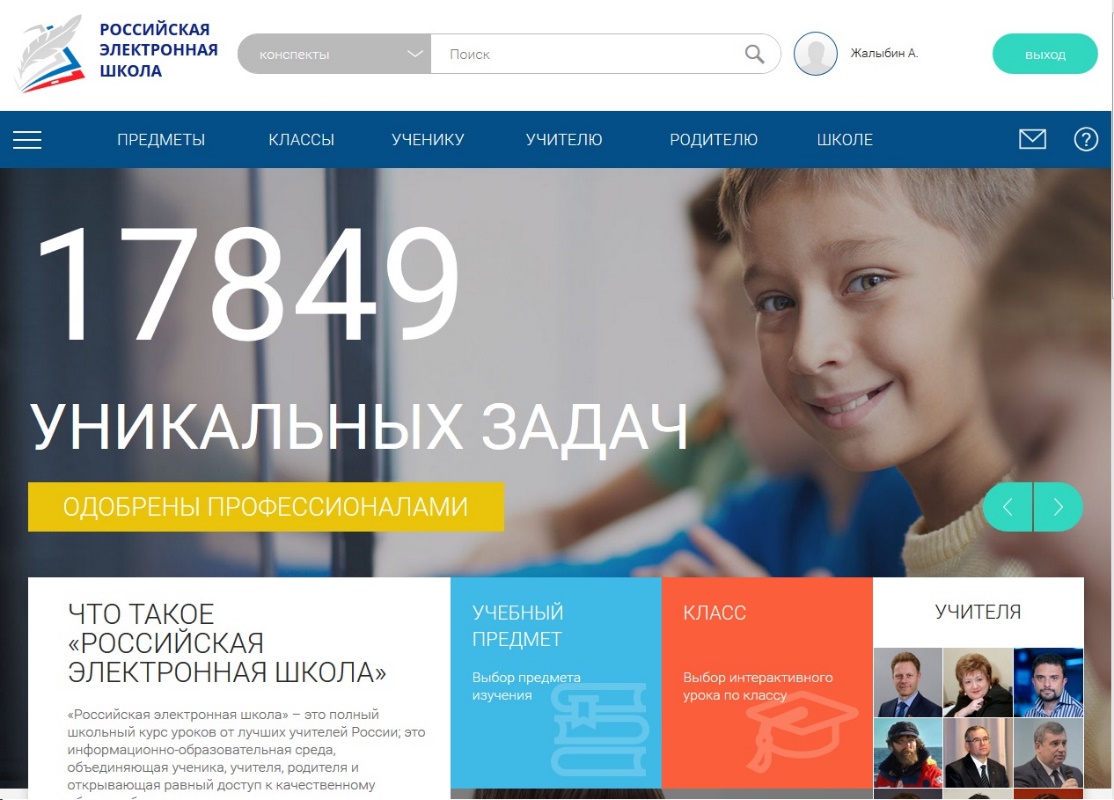 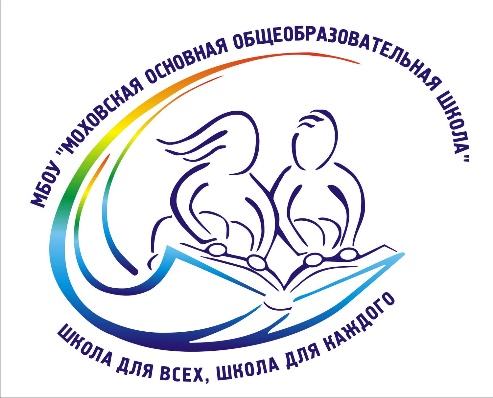 Внеурочная деятельность Детский сад1-9 класс
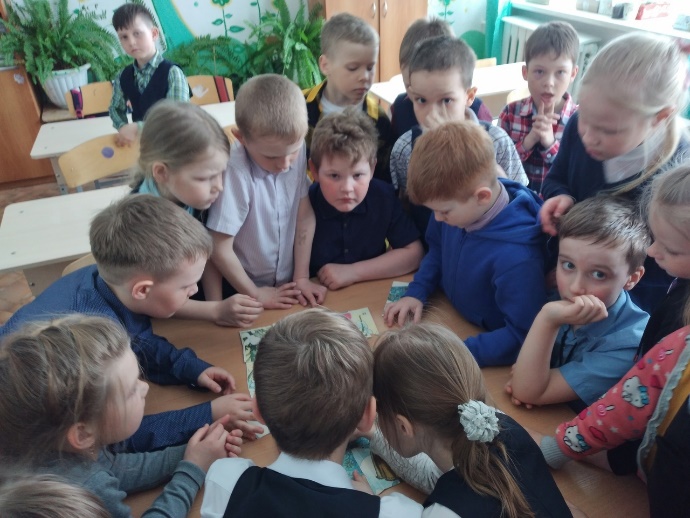 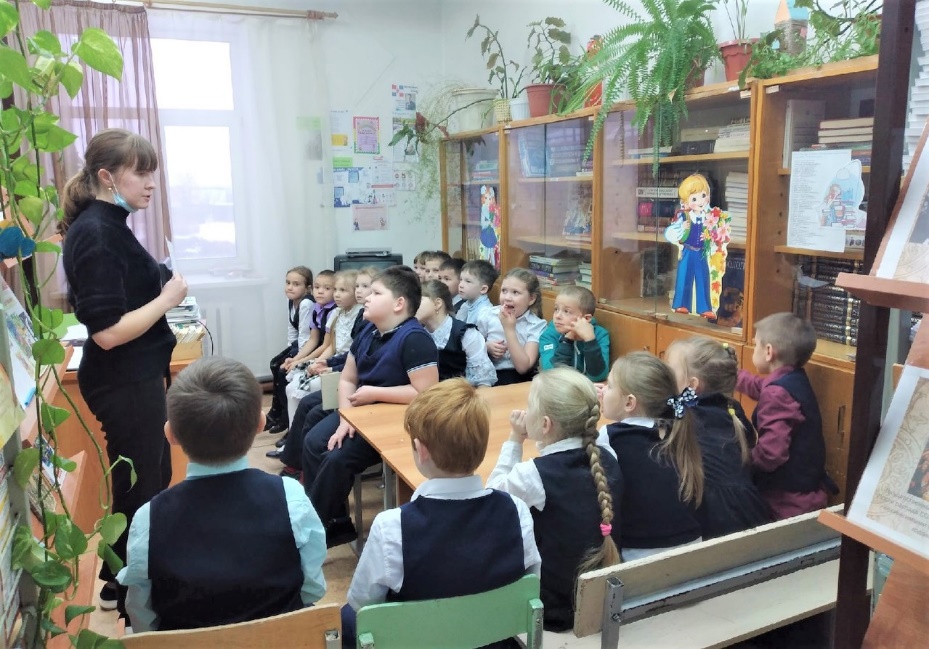 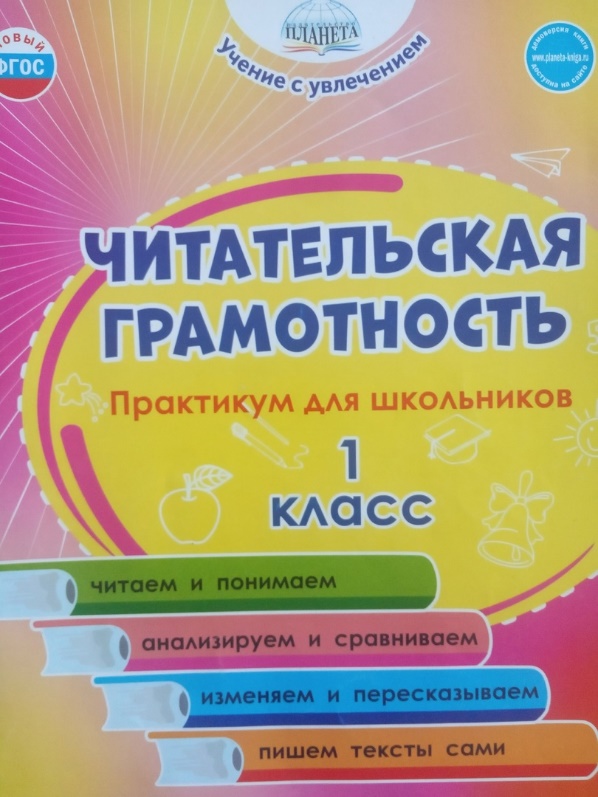 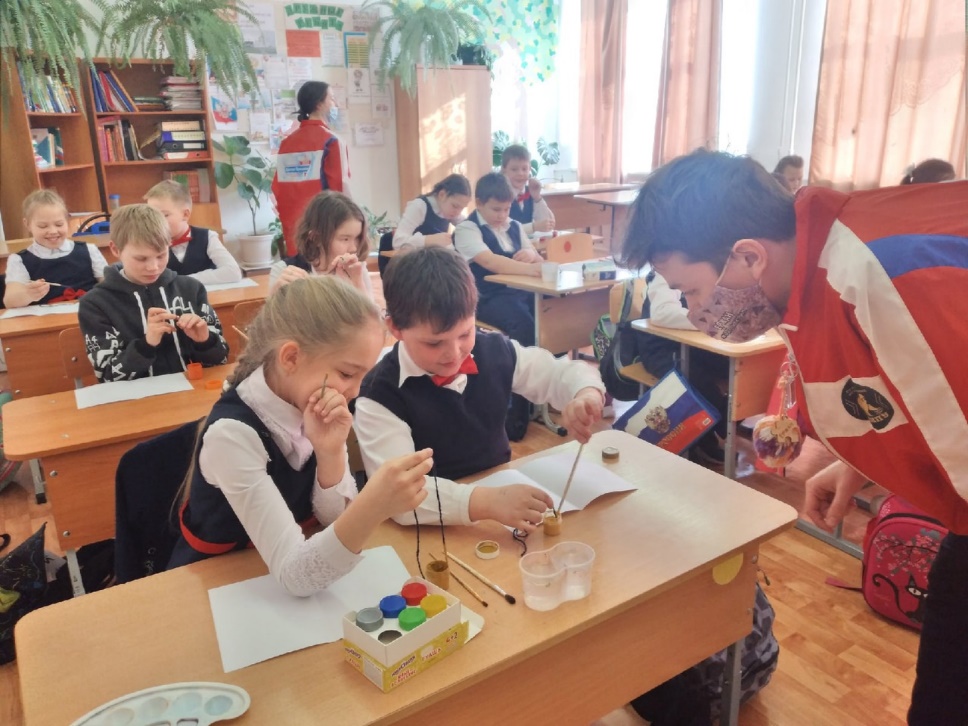 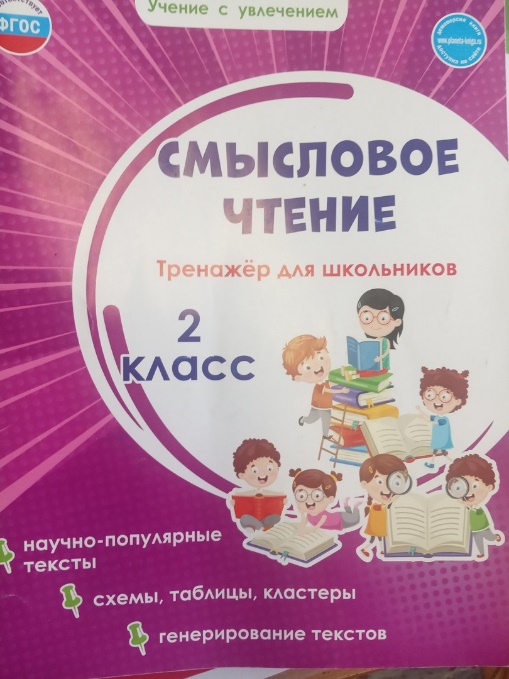 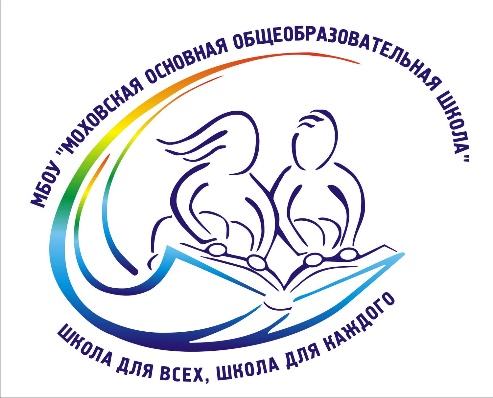 Ресурсное обеспечение программы
Благоприятные условия для реализации Программы
 кадровые  (высшая категория – 40%, первая категория – 40 %)
научно-методические (пособия для детей и педагогов, платформа РЭШ)
материальные условия (Без дополнительного финансирования, в рамках муниципального задания).
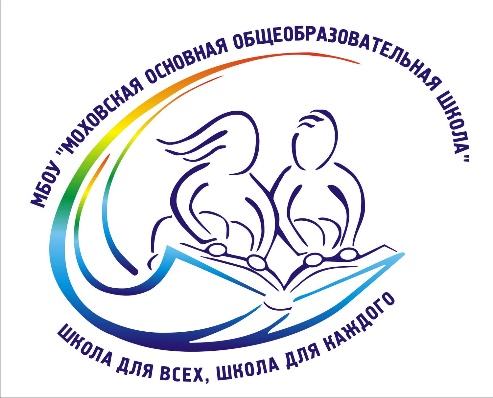 Благодарим за внимание!
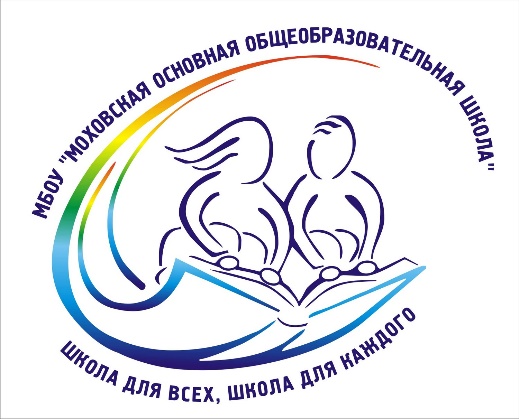 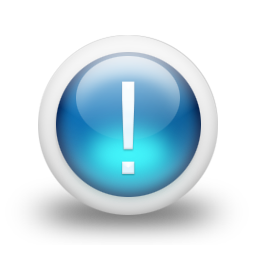 На уровне основного и среднего общего образования
Муниципальная методическая сеть – 13 МО
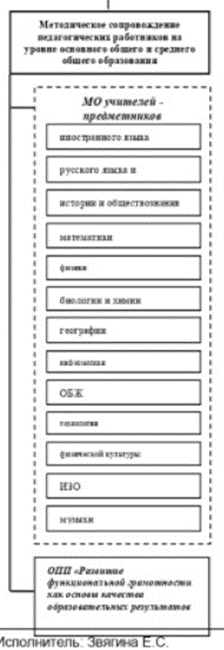 Реализация ММТ
ПРИОРИТЕТНЫЕ ВОПРОСЫ:
- формирование функциональной грамотности,  
- реализация воспитательного аспекта школьного урока,
 - развитие детской научно-познавательной инициативы, 
- применение современных цифровых образовательных ресурсов и платформ, 
- внедрение и апробация инновационных образовательных технологий,
- анализ приемов достижения образовательных результатов при подготовке к ГИА
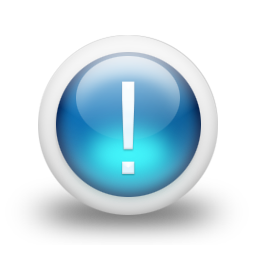 Методическое сопровождение воспитательной деятельности
Специфика деятельности ПДС «Руководство детскими общественными объединениями»
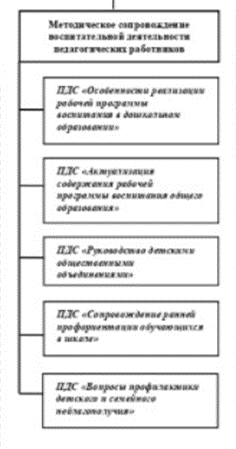 методическая пропаганда среди педагогов – руководителей школьных детских общественных объединений вопросов по формированию и развитию детской познавательной и социальной инициативы
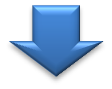 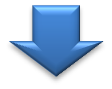 п. 1, 8, 9, 
32.3.
ФГОС ООО
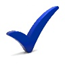 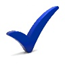 п. 7.1.
ФГОС СОО
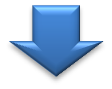 п. 16.3., 26.2.3.3.
ФОП
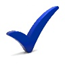 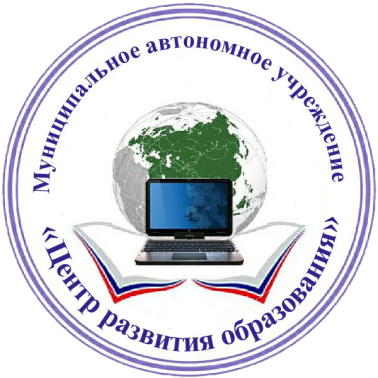 ДОКЛАД«О деятельности постоянно действующего семинара «Руководство детскими общественными объединениями» в 2022-2023 учебном году»
Уткина Александра Андреевна,
методист МАУ «ЦРО»,
руководитель постоянно действующего семинара
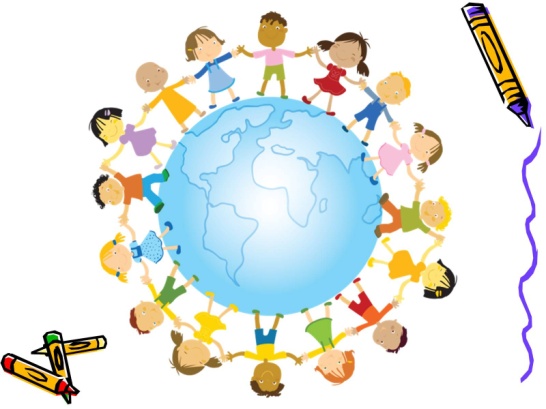 Цель программы:
повышение уровня методической компетентности педагогических работников при организации деятельности детских общественных объединений
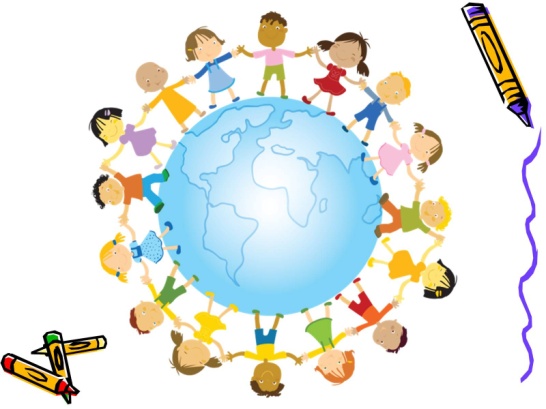 Задачи программы:
осуществить обмен опытом педагогов по организации детского   
  самоуправления.
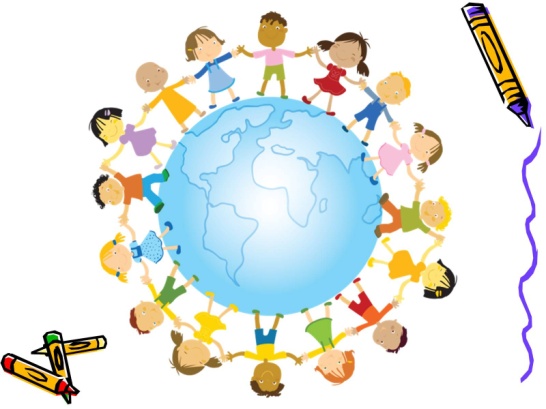 Темы методических встреч:
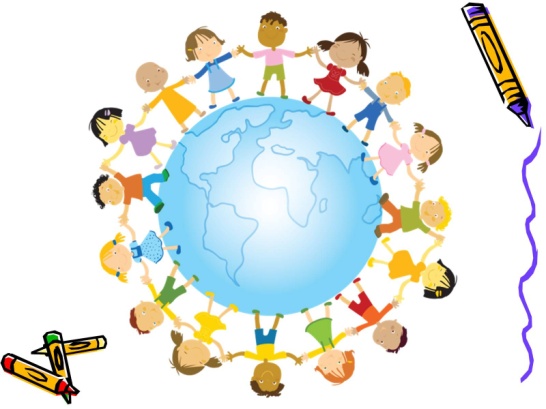 Формы методических встреч:
семинары
 доклады-презентации
 тренинг «Воспитатель XXI века»
 экскурсии в медиацентры, комнаты детских инициатив
 модельная мастерская «Перекресток трех дорог»
 экспресс задачи «Опыт - это система»
 деловая игра «Практика организации детского самоуправления»
 и другие активные форматы взаимодействия
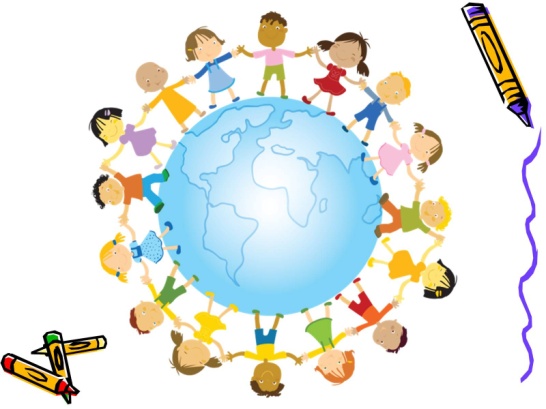 Модули РПВ по организации детских объединений:
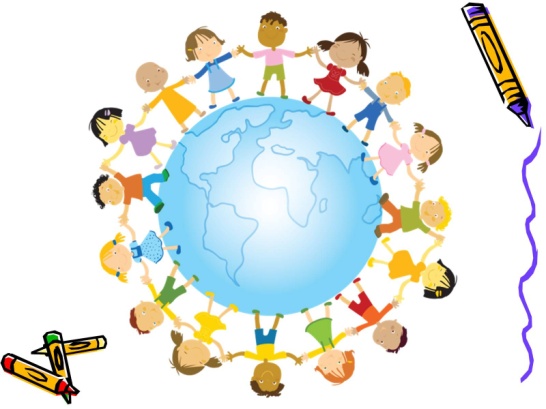 Проект «Школа Минпросвещения России», направление «Творчество»
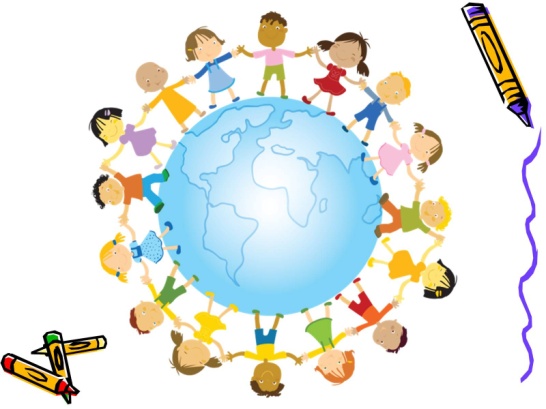 Трансформация ПДС…
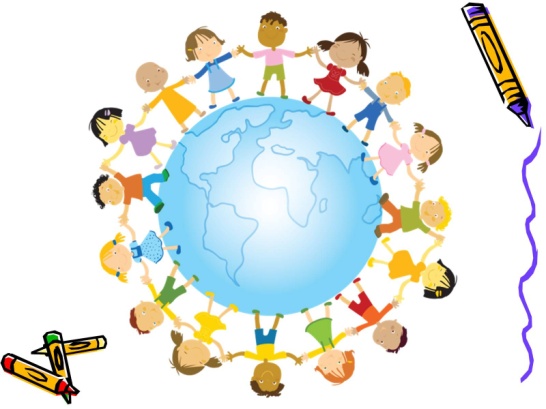 Спасибо за внимание!
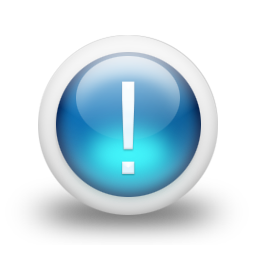 Методическое сопровождение ПР любого уровня образования и направления деятельности
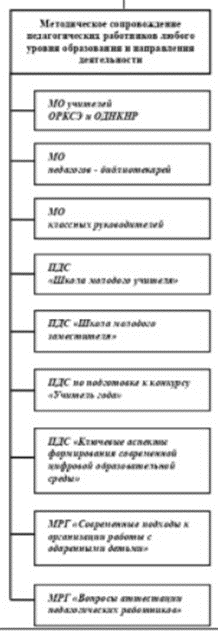 Организация деятельности ПДС «Ключевые аспекты формирования современной цифровой образовательной среды»
ОБНОВЛЕННЫЕ ФГОС
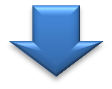 п. 35. (п.п. 35.3., 35.4.) «Общесистемные требования к реализации программы»
п. 36. «Требования к материально-техническому обеспечению реализации программы, в том числе адаптированной»
п. 37. «Учебно-методические условия, в том числе условия информационного обеспечения»
п. 8. ФГОС СОО с внесенными изменениями
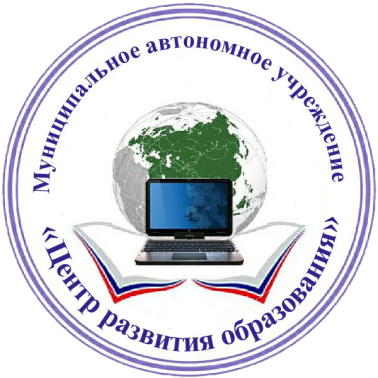 ДОКЛАД«О деятельности постоянно действующего семинара «Ключевые аспекты формирования современной цифровой образовательной среды» в 2022-2023 учебном году»
Волегова Наталия Николаевна,
методист МАУ «ЦРО»,
руководитель постоянно действующего семинара
совершенствование уровня цифровой компетентности педагогических работников и дальнейшего продуктивного ее применения в образовательной и воспитательной  деятельности в соответствии с поставленными государством целями и приоритетами, запросами социума.
Цель программы:
способствовать повышению квалификации педагогических работников и специалистов по формированию и использованию цифровых потреблений, компетенций и безопасности в образовательном и воспитательном процессе посредством обмена опытом и всестороннее обсуждение  данной проблемы
Задачи программы:
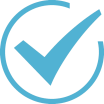 актуализировать профессиональные, а конкретно, цифровые компетенции педагогов, знания, умения и навыки педагогов
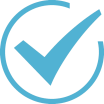 создать условия обеспечивающие повышение уровня мотивации к профессиональному использованию цифровых технологий
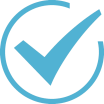 оказать (по возможности) информационные, методические и консультационные услуги по использованию новейших цифровых технологий
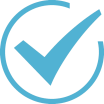 Цифровая трансформация образования. Использование новейших ИТ в учебно – воспитательном  процессе в аспекте обновленных ФГОС
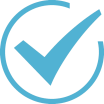 Теоретический семинар, в формате online
Компетенции:  информационная и медиакомпетентность;
коммуникативная; потребительская
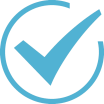 Новые обучающие решения цифровой среды: интернет – сервисы для создания учебных материалов (на примере одобренных свободно распространяемых сервисов)
Семинар-практикум, в формате offline
Темы заседаний:
Компетенции:  информационная и медиакомпетентность; коммуникативная; техническая; потребительская
Новые обучающие решения цифровой среды: обеспечение тестирования в образовательном процессе (на примерах одобренных свободно распространяемых сервисов)
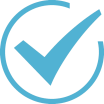 Семинар-практикум, в формате offline
Компетенции:  информационная и медиакомпетентность; коммуникативная; техническая; потребительская
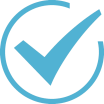 Создание активной образовательной интернет – среды с системой контроля знаний обучающихся
Дистанционный конкурс «Учим, играя!»
Компетенции:  информационная и медиакомпетентность; техническая; потребительская
Искать информацию 
в сети Интернет
Находить и оценивать
учебные 
онлайн - материалы
Рекомендовать и распространять верифицированные учебные ресурсы
ОСНОВНЫЕ ЦИФРОВЫЕ НАВЫКИ УЧИТЕЛЯ
Использовать разрешенные онлайн – инструменты для внедрения педпрактик
БЕЗОПАСНОСТЬ!
Налаживать связи 
с другими педагогами
Создавать визуально интересные материалы
Использовать 
ИКОП «Сферум» и «ЭПОС» для профессионального развития
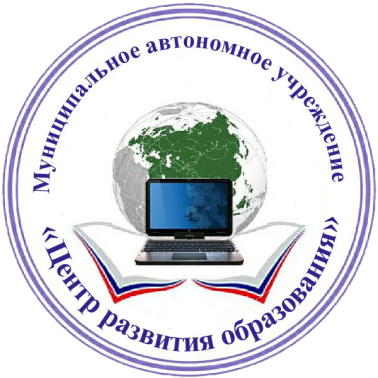 Благодарю за внимание!
Волегова Наталия Николаевна,
методист МАУ «ЦРО»,
руководитель постоянно действующего семинара
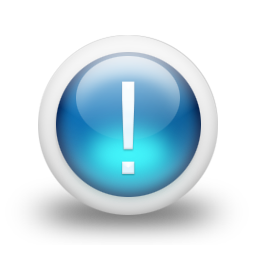 Методическое сопровождение психолого-педагогической деятельности
Деятельность ОПП «Педкоррекция»
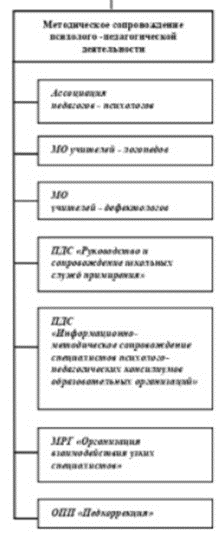 Деятельность МРГ «Организация взаимодействия узких специалистов»
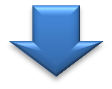 ОБНОВЛЕННЫЕ ФГОС
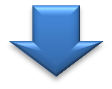 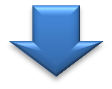 п. 37. ФГОС НОО
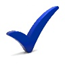 п. 38. ФГОС ООО
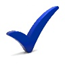 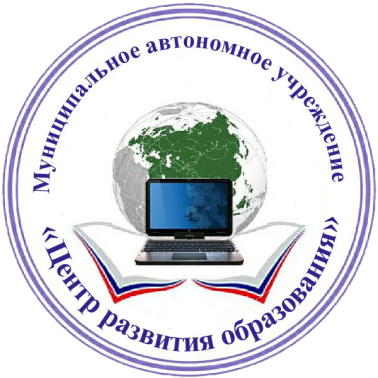 ДОКЛАД«О деятельности опытно-педагогической площадки «Педкоррекция» в 2022-2023 учебном году»
Ганьжина Наталья Николаевна,
учитель, заместитель директора
МАОУ «СКОШ для учащихся с ОВЗ»,
руководитель опытно-педагогической площадки
Цель работы:
формирование профессиональных компетенций педагогов коррекционных классов, направленных на создание актуальных технологических основ обучения и воспитания детей с ОВЗ, отвечающих современным требованиям государства, через организацию совместной коллективной формы работы и распространение в системе образования педагогического опыта.
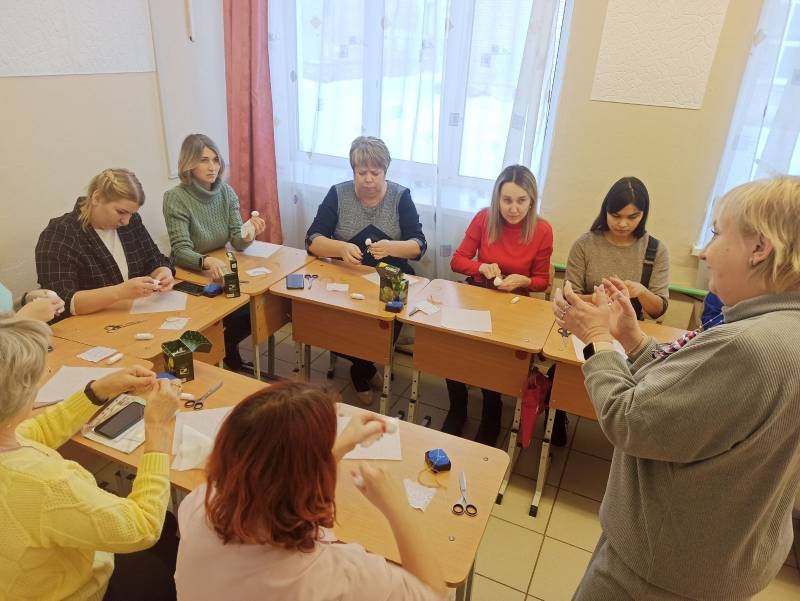 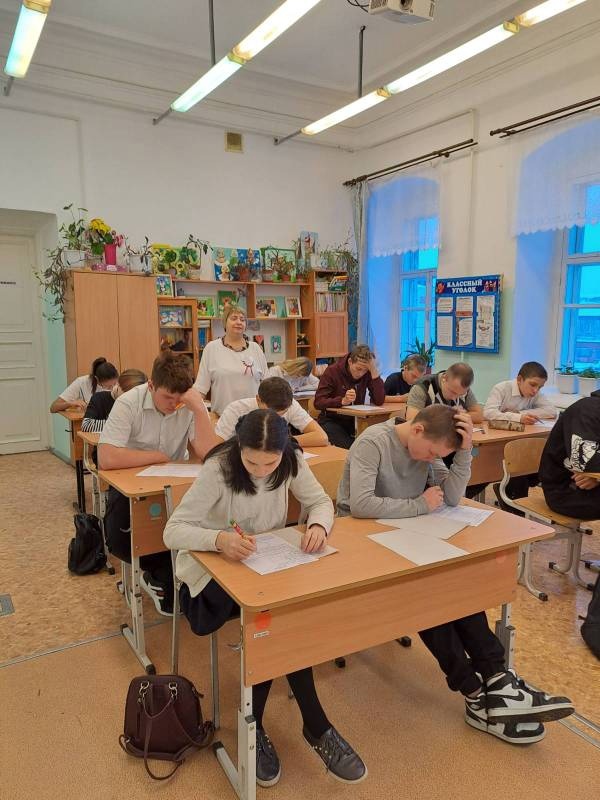 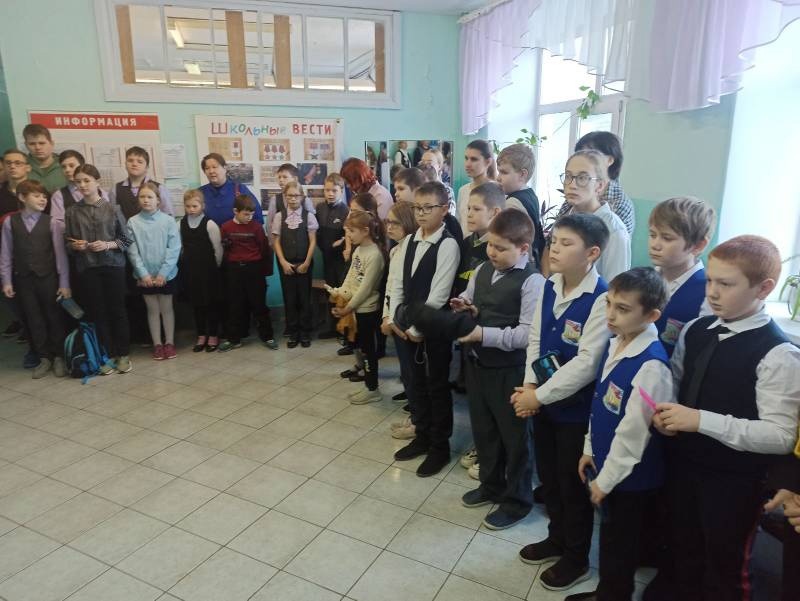 Задачи:
3. Способствовать формированию профессиональных компетенций педагогов в работе с обучающимися с ОВЗ.
4. Определить лучшие практики в работе с детьми с ОВЗ, через организацию совместной коллективной формы работы педагогических работников  и распространение в системе образования педагогического опыта.
1.Выявить основные потребности педагогических работников ОО, работающих с детьми с ОВЗ.
2.Обозначить современные подходы  к образованию обучающихся с ОВЗ, в том числе с интеллектуальными нарушениями, в условиях образовательной организации.
Модель формирования профессиональных компетенций учителя коррекционных классовв рамках деятельности ОПП «Педкоррекция»
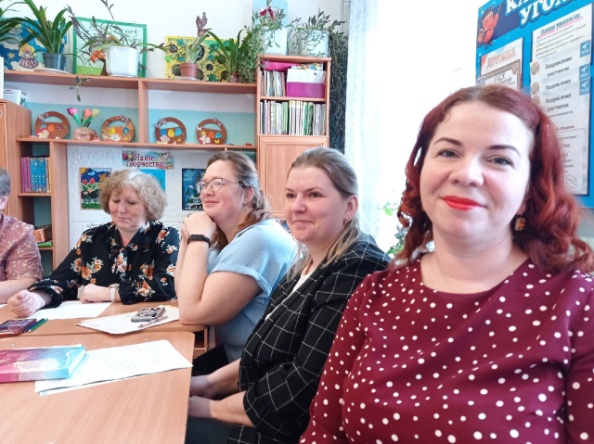 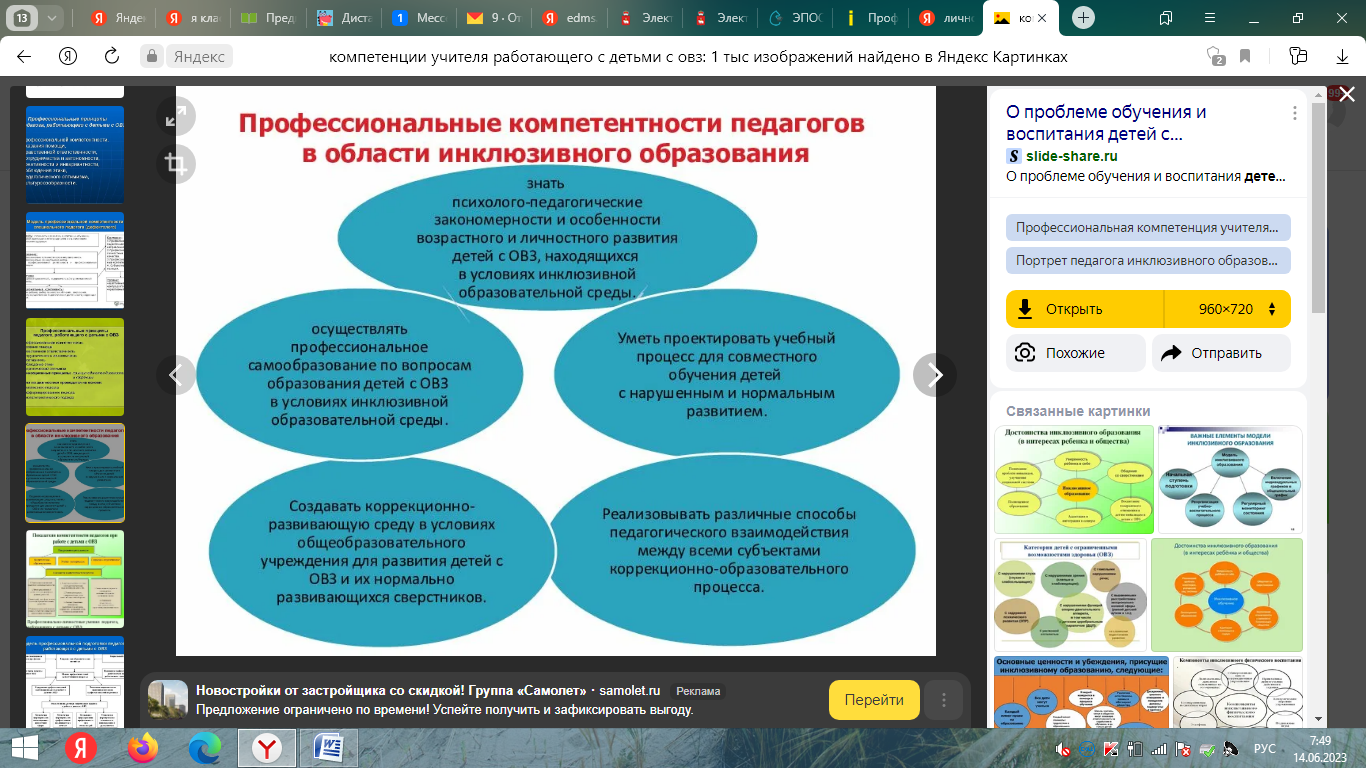 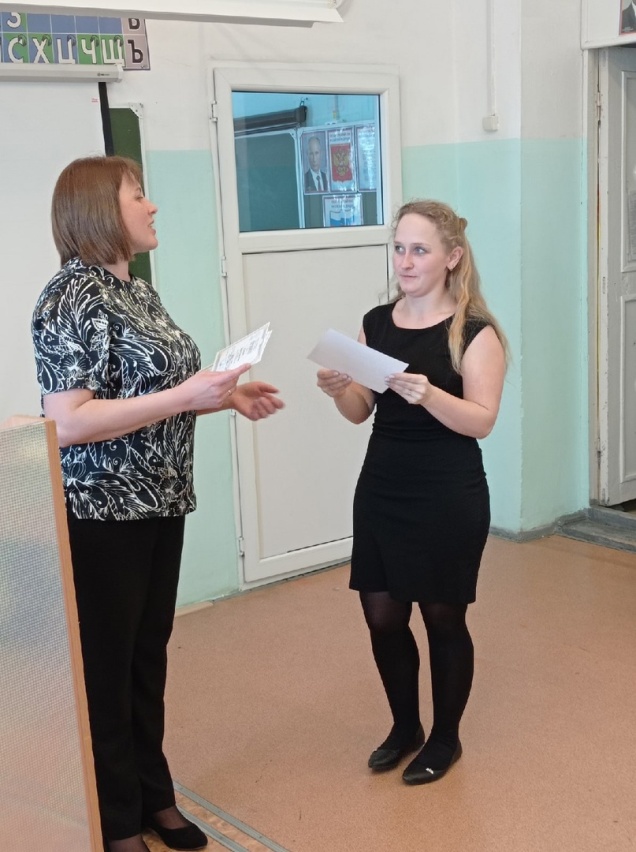 01
0
4
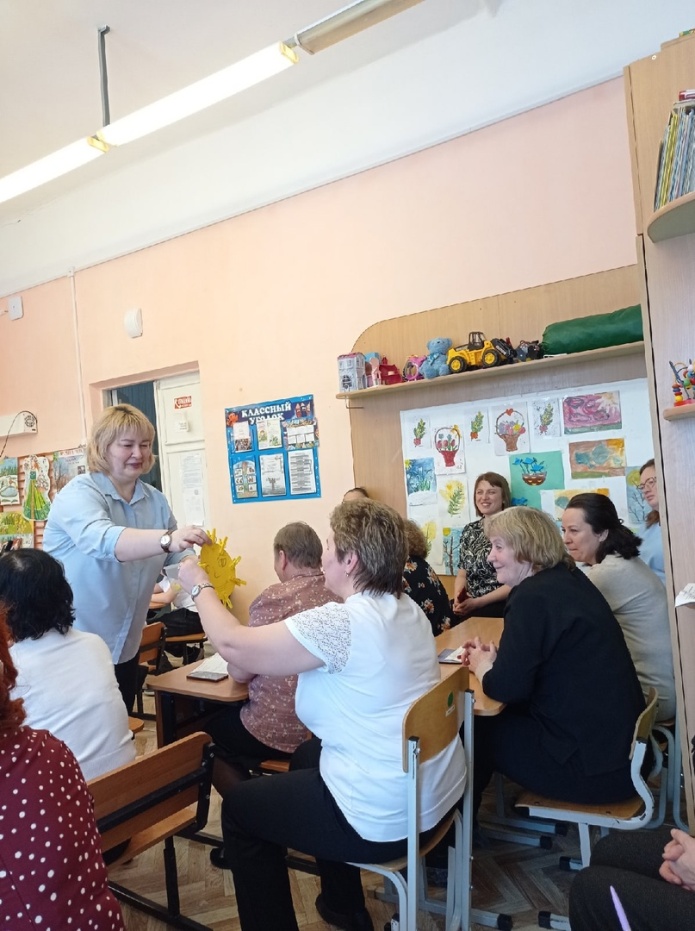 Основные мероприятия ОПП «Педкоррекция»
Сентябрь,
ноябрь
 2022 г.
февраль 2023 г.
11 октября 2022 г. 
27 января 2023 г.
21 марта 2023 г.
18 мая 2023 г.
7 декабря 2022 г.
Апрель, 2023 г.
Планирование деятельности ТМФ.  Анкетирование  учителей коррекционных классов  ОО КМО.
Трансляция методического материала по теме «Воспитательный потенциал урока в рамках реализации    ФГОС ОВЗ и ФГОС УО»
Выездная консультация по теме «Создание образовательных условий для обучающихся с ОВЗ»
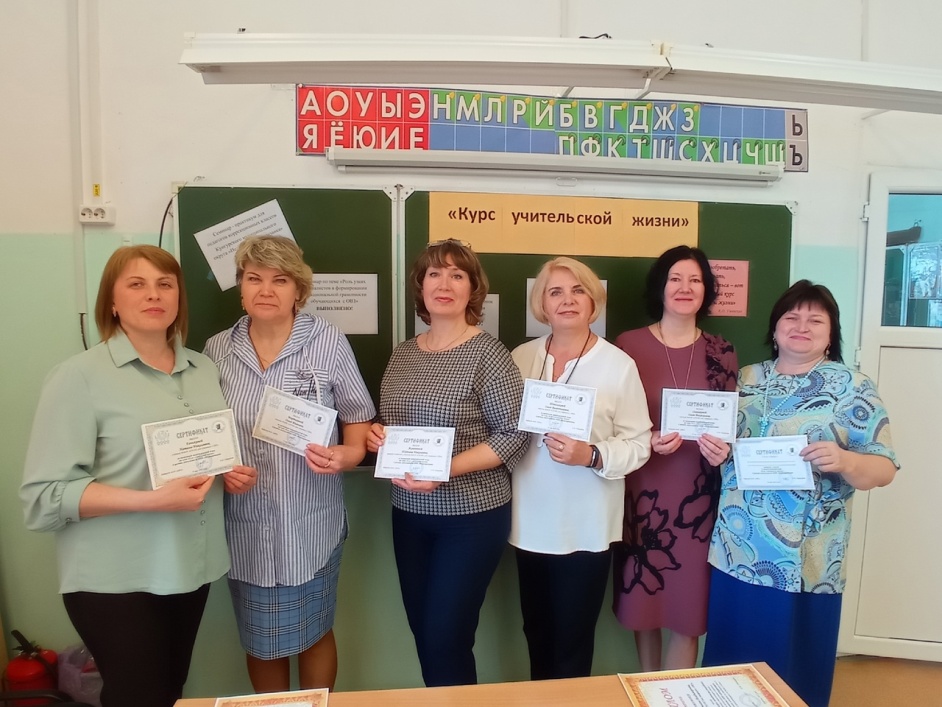 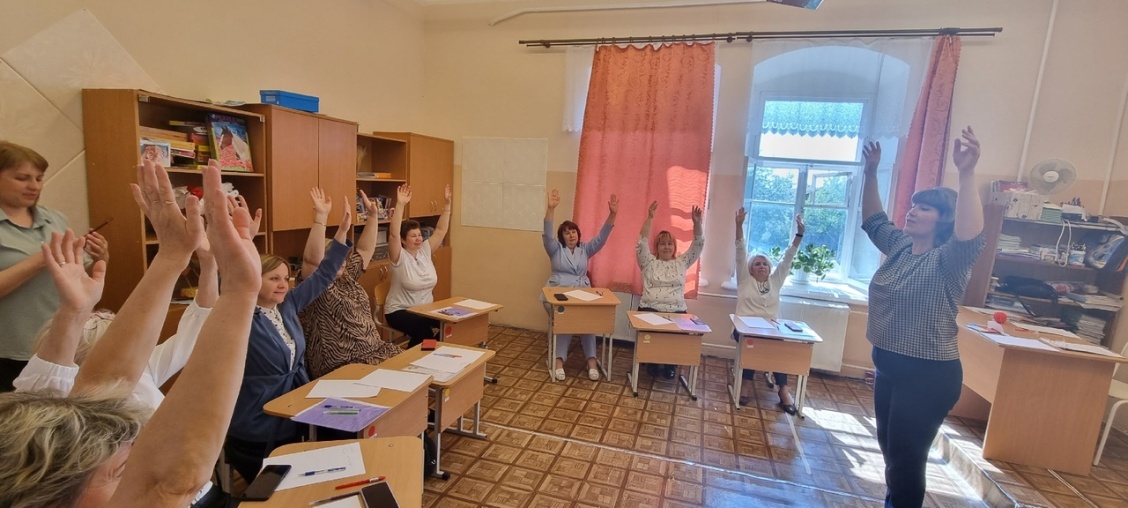 Основные мероприятия ОПП «Педкоррекция»
Сентябрь,
ноябрь
 2022 г.
февраль 2023 г.
11 октября 2022 г. 
27 января 2023 г.
21 марта 2023 г.
18 мая 2023 г.
7 декабря 2022 г.
Апрель, 2023 г.
Рабочая встреча учителей коррекционных классов по теме «Современные подходы к образованию обучающихся с ОВЗ, в том числе с интеллектуальными нарушениями, в условиях образовательной организации» (очная форма проведения, с участием специалистов МАУ «ЦППМиСП» )
Семинар-практикум «Педагогическая мозаика». Тема «Формирование допрофессиональных трудовых навыков и умений у обучающихся с ОВЗ в образовательной среде школы, способствующих воспитанию у них культуры труда»
Заседание по теме «Роль узких специалистов в формировании функциональной грамотности обучающихся  с ОВЗ»
Итоговое заседание для учителей коррекционных классов  КМО в рамках деятельности ОПП «Педкорркция». Заседание проходило в формате педагогической игры «Курс учительской жизни» по станциям.
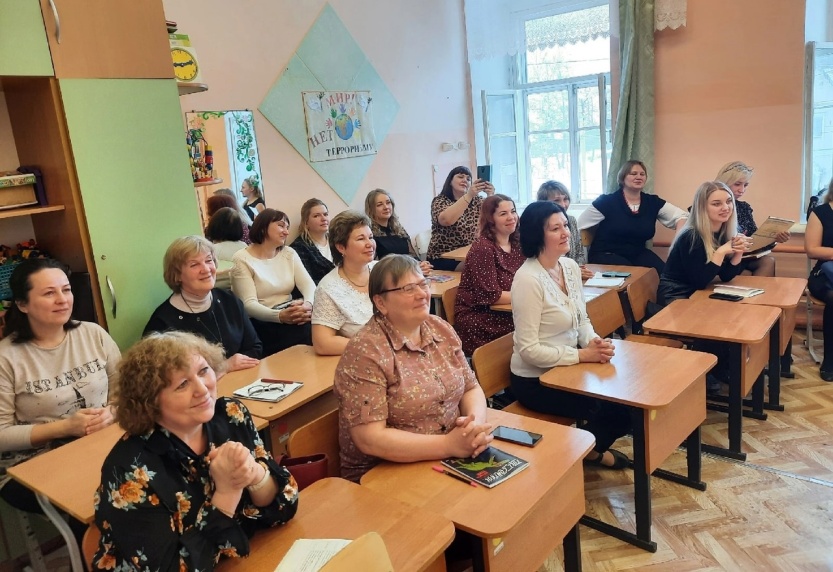 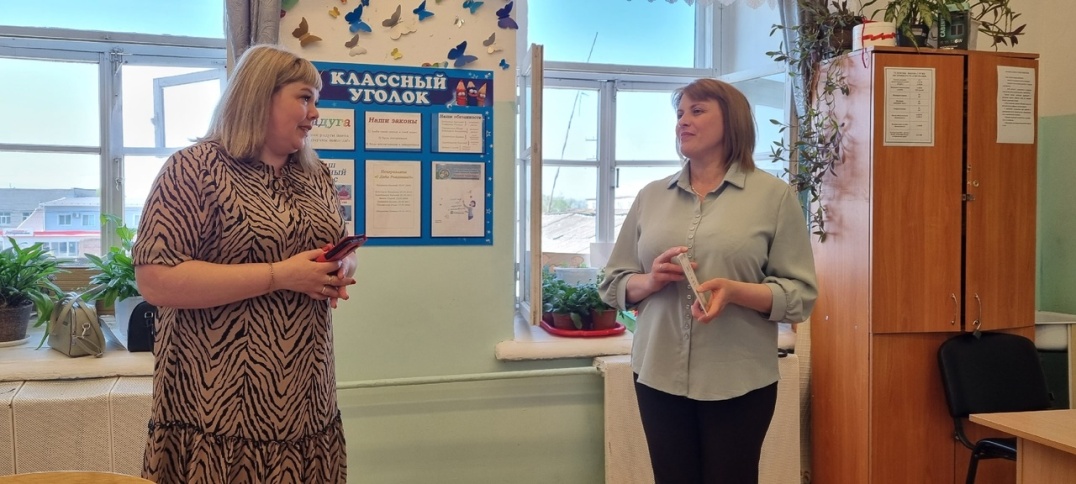 Основные мероприятия ОПП «Педкоррекция»
Сентябрь,
ноябрь
 2022 г.
февраль 2023 г.
11 октября 2022 г. 
27 января 2023 г.
21 марта 2023 г.
18 мая 2023 г.
7 декабря 2022 г.
Апрель, 2023 г.
Организация и проведение традиционной муниципальной Олимпиады для детей с ОВЗ (ЗПР) и детей с УО 
(очная форма проведения)
Конкурс методических материалов по теме «Лучшие практики социализации детей с ОВЗ»
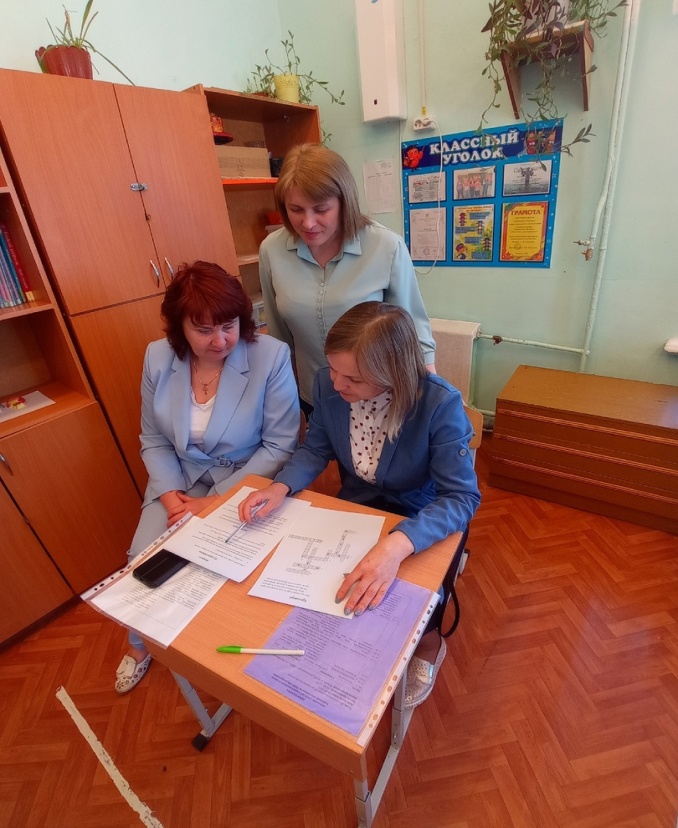 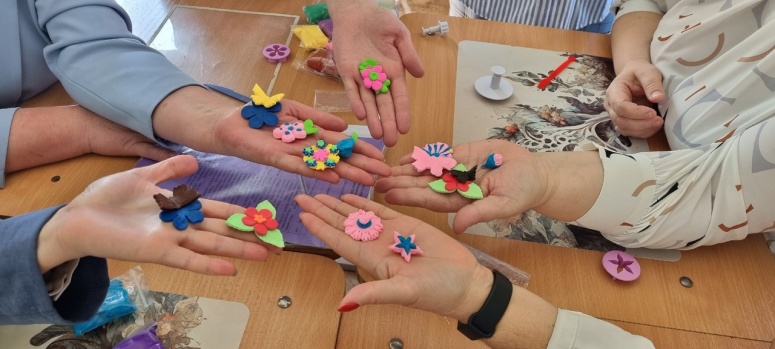 Результат деятельности ОПП «Педкоррекция»
01
02
03
04
Накопление лучших практик в работе с детьми с ОВЗ
Организовано сетевое взаимодействие педагогических работников 
КМО в вопросах обучения и воспитания детей
 с ОВЗ
Совершенствование проф.компетенций пед.работников
100% реализация Программы
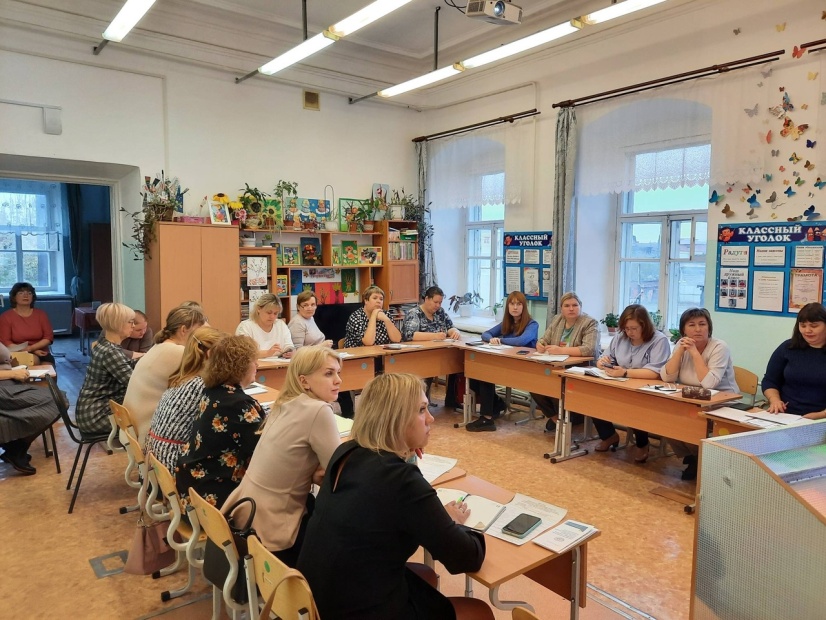 Благодарю 
за внимание!
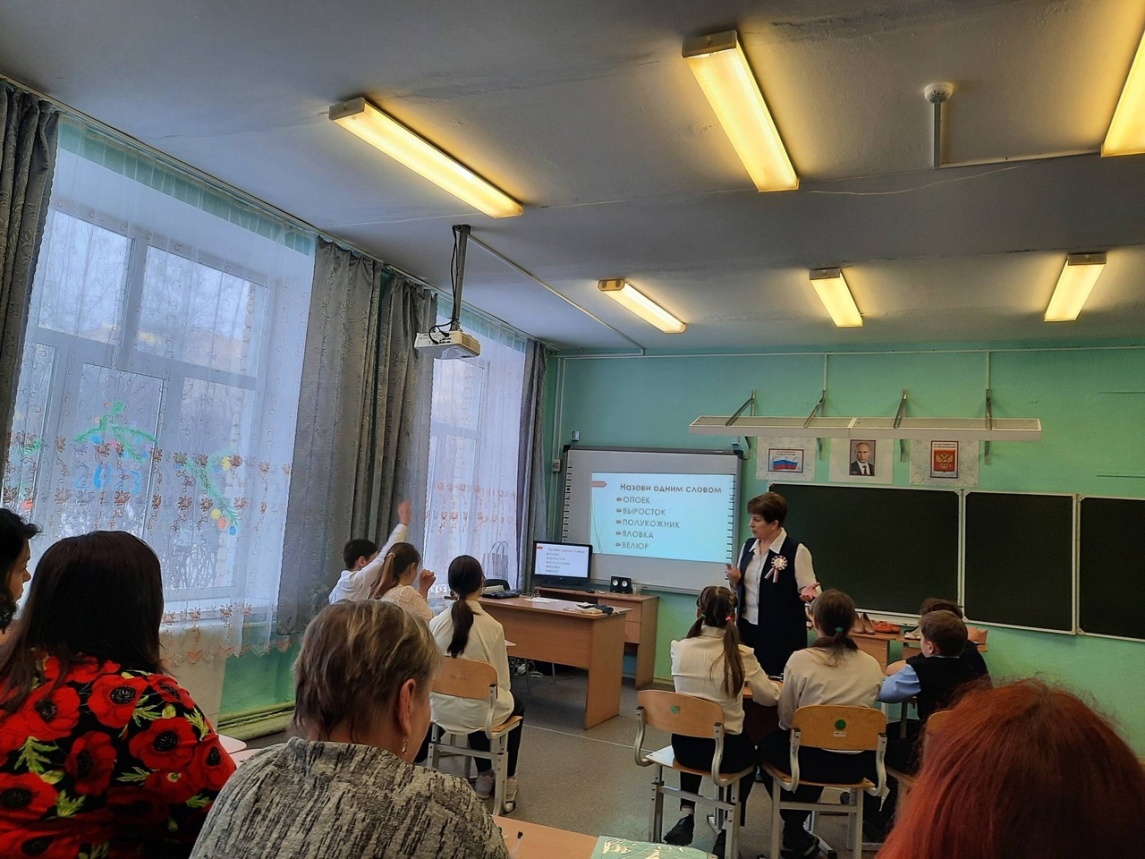 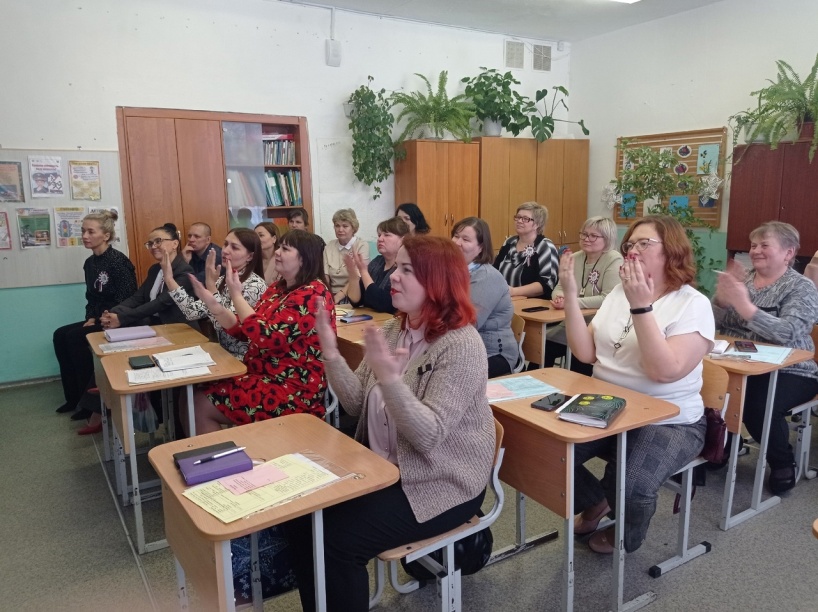 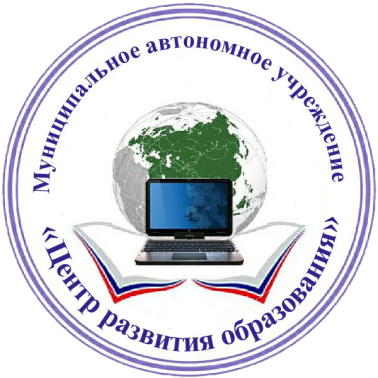 ДОКЛАД«О деятельности муниципальной рабочей группы «Организация взаимодействия узких специалистов» в 2022-2023 учебном году»
Герасимова Анна Владимировна,
методист МАУ «ЦРО»,
руководитель муниципальной рабочей группы
ЦЕЛЬ ДЕЯТЕЛЬНОСТИ МРГ:
повышение профессиональной компетентности узких специалистов по обеспечению эффективного психолого-педагогического сопровождения образовательного процесса при организации их взаимодействия
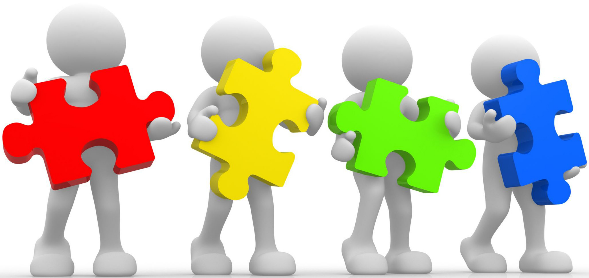 ЗАДАЧИ ДЕЯТЕЛЬНОСТИ МРГ:
обозначить требования обновленных ФГОС психолого-педагогического сопровождения в работе узких специалистов;
выявить эффективные современные  подходы и направления деятельности узких специалистов при работе с детьми с ОВЗ;
определить деятельность психолого-педагогической службы в образовательной организации в условиях обновления содержания образования;
осуществить обмен опытом в рамках проведения фестиваля «Эффективные практики проектирования уроков и занятий узких специалистов в контексте требований обновленных ФГОС»
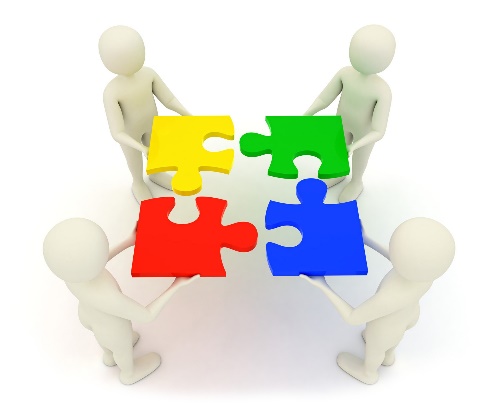 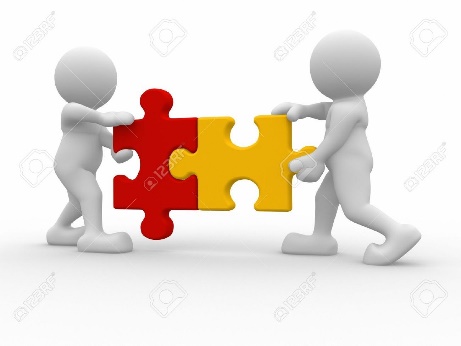 ЦЕЛЕВАЯ АУДИТОРИЯ
24 социальных педагога

58 педагогов-психологов

34 учителя-дефектолога

62 учителя-логопеда

46 учителей коррекционных классов
100%
СОТРУДНИЧЕСТВО
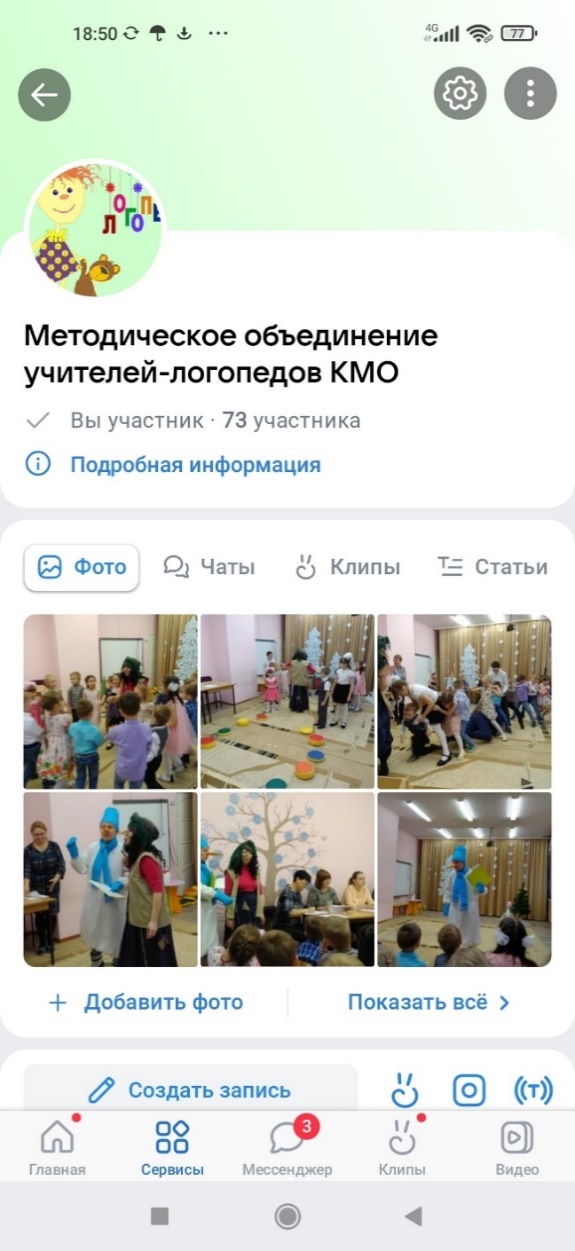 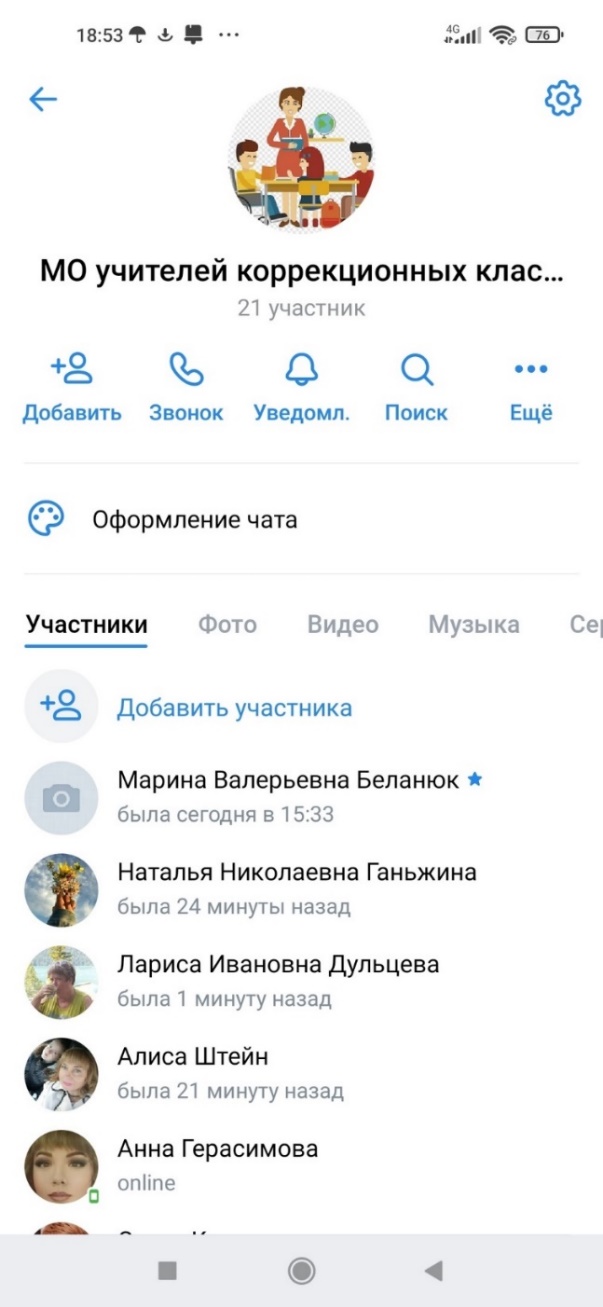 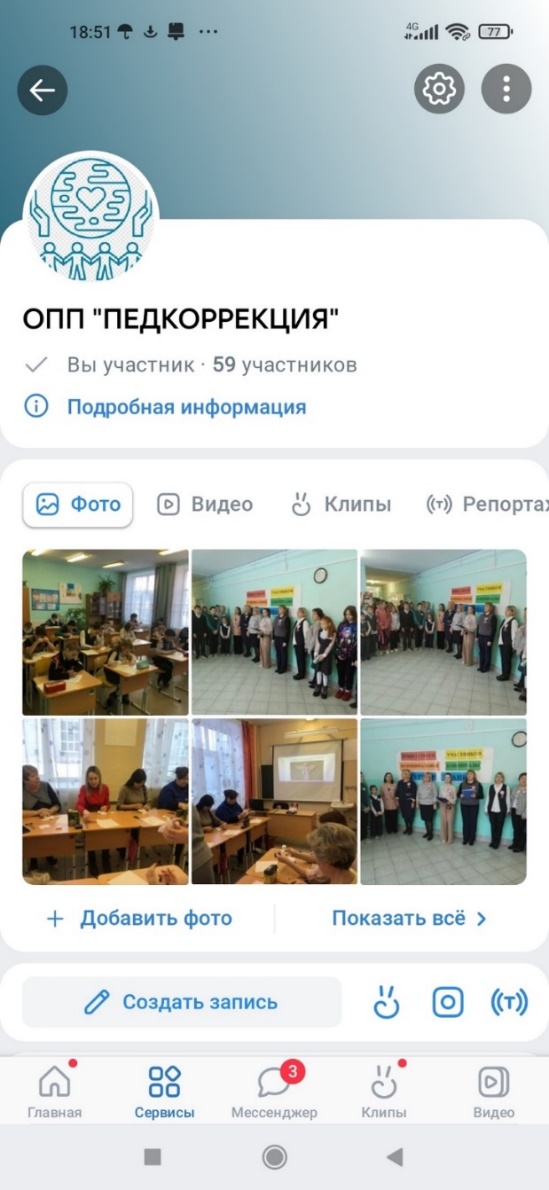 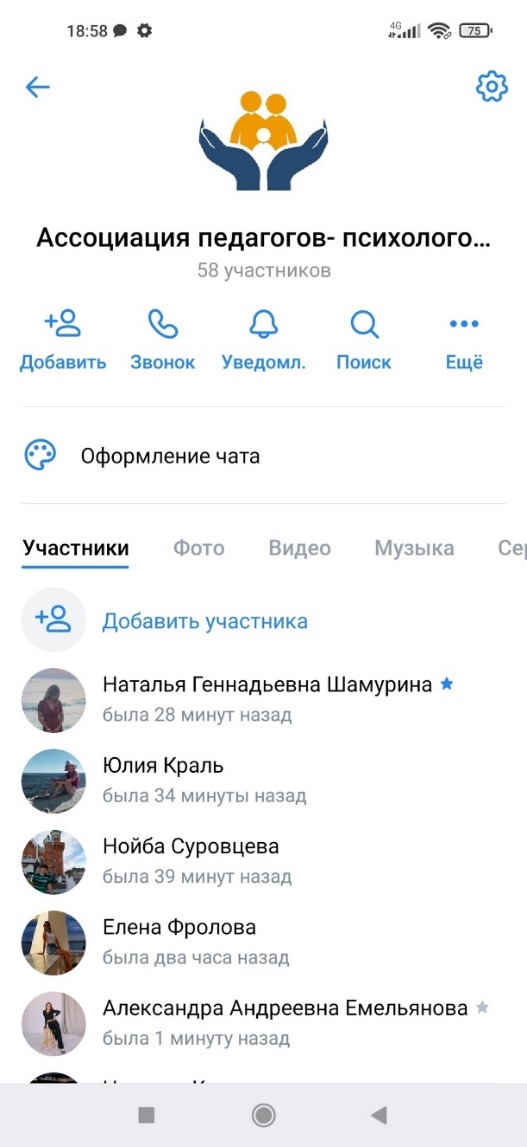 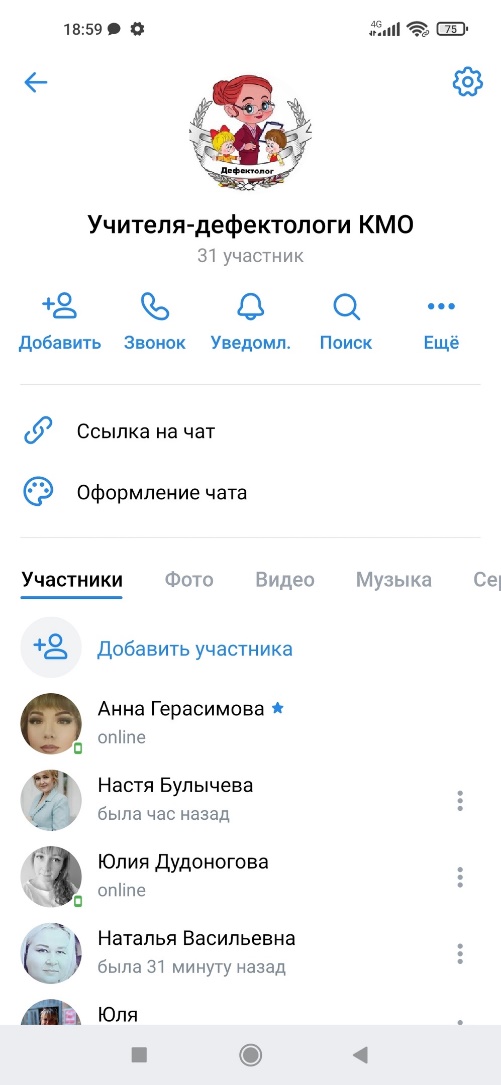 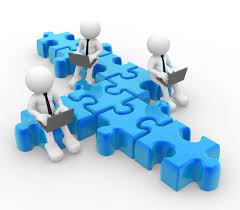 Организация психолого-педагогического сопровождения в соответствии с требованиями обновленных ФГОС в работе узких специалистов
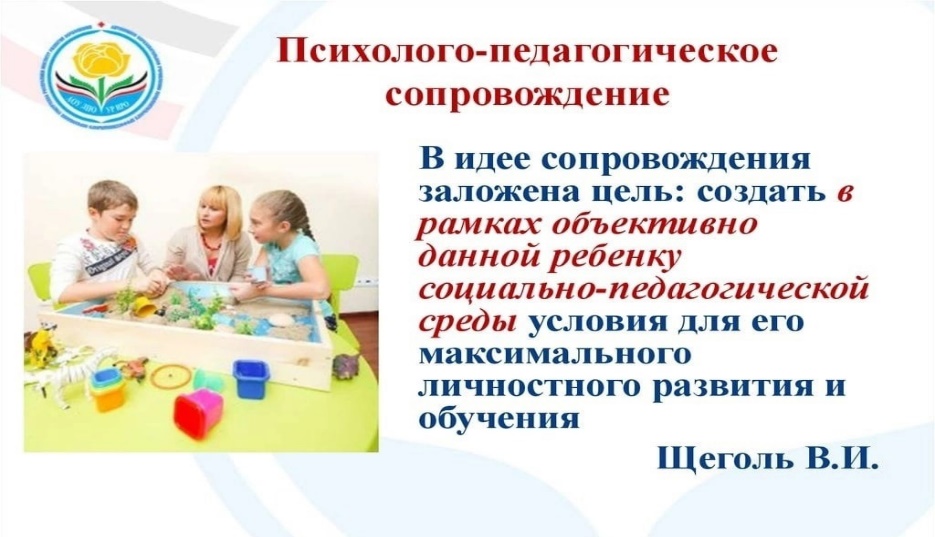 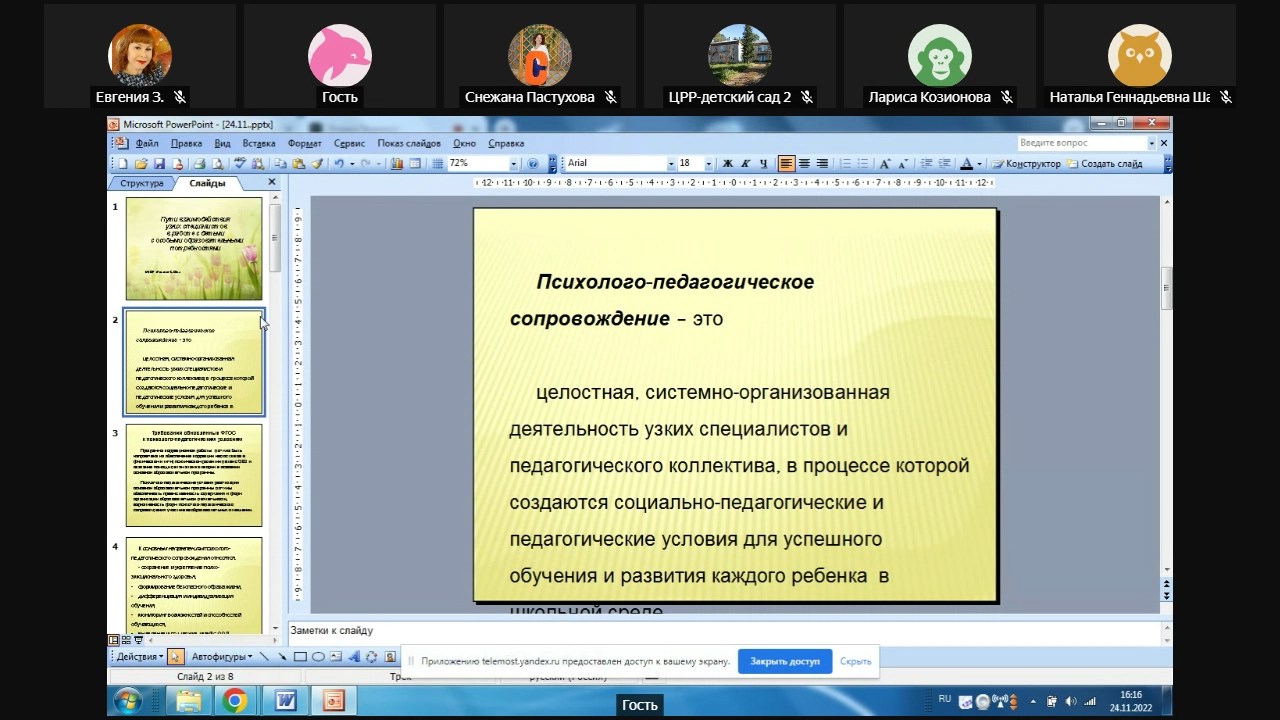 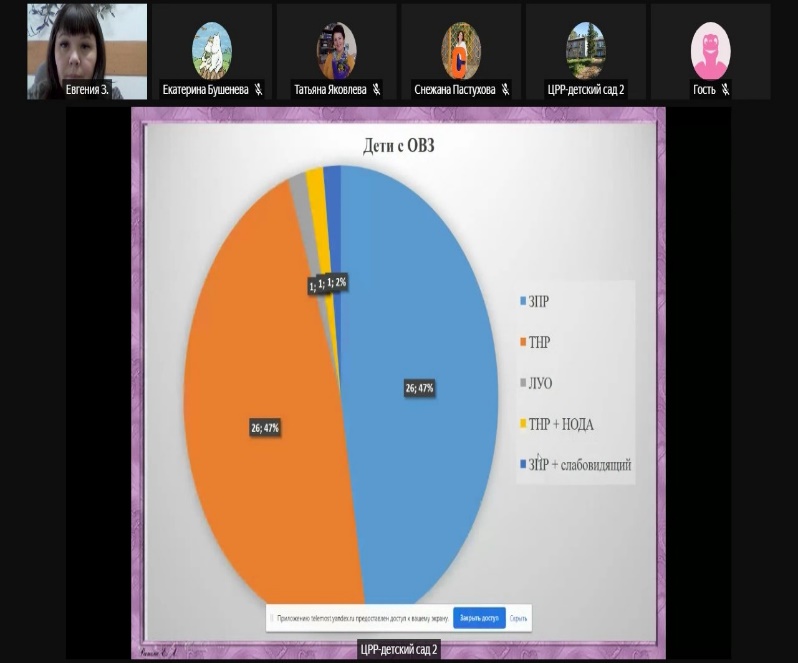 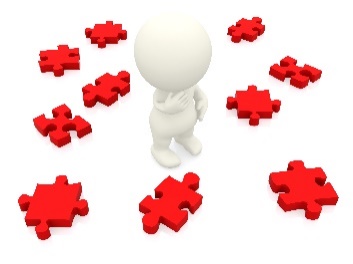 Эффективные современные  подходы и направления деятельности узких специалистов при работе с детьми с ОВЗ
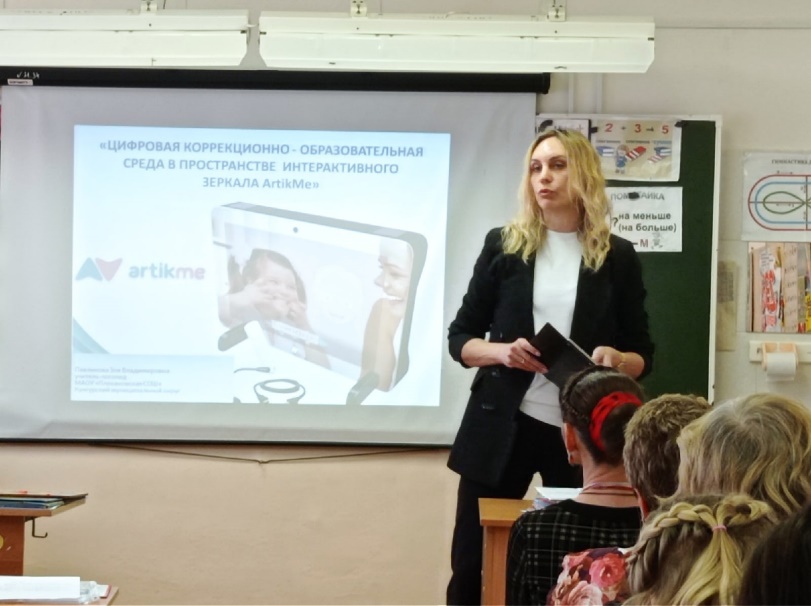 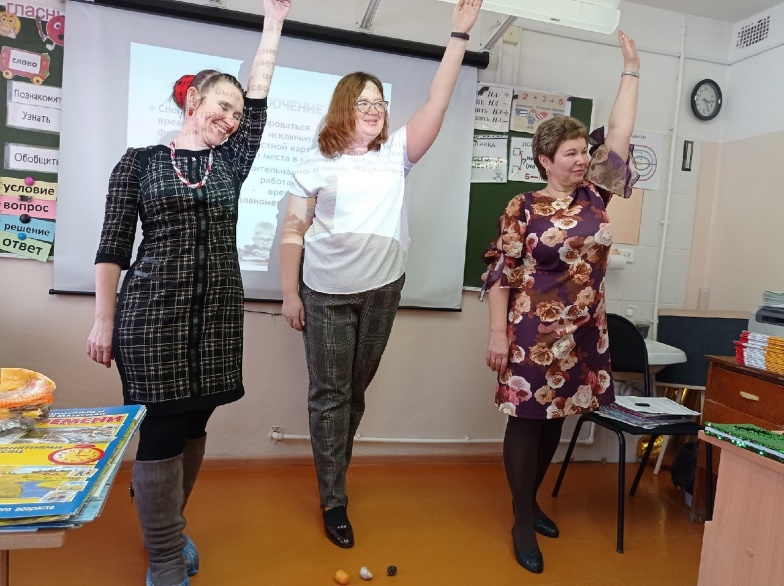 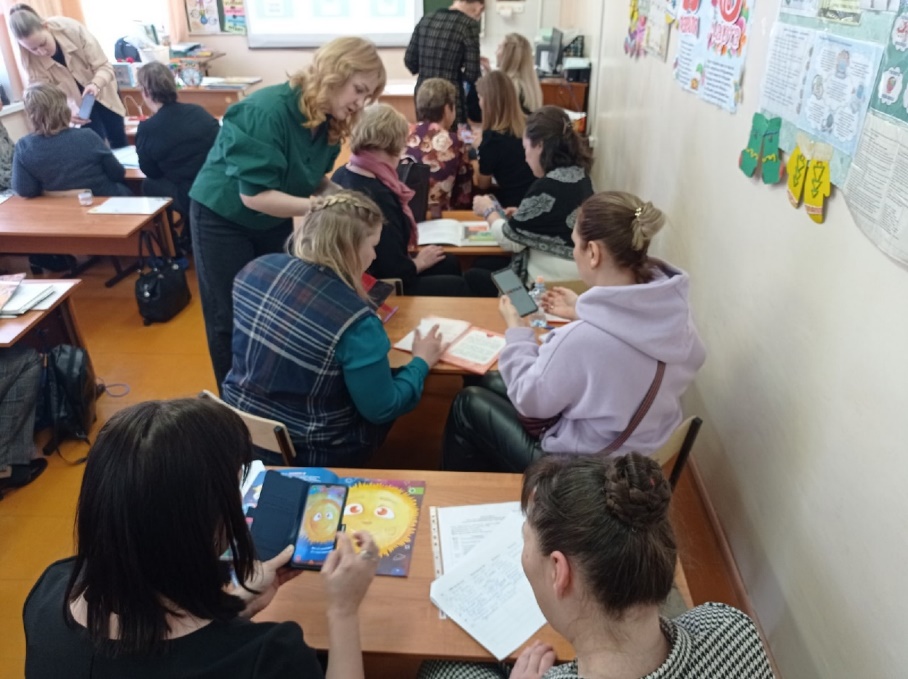 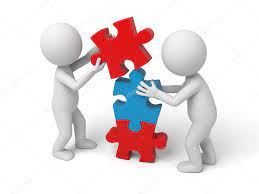 Деятельность психолого- педагогической службы в образовательной организации в условиях обновления содержания образования
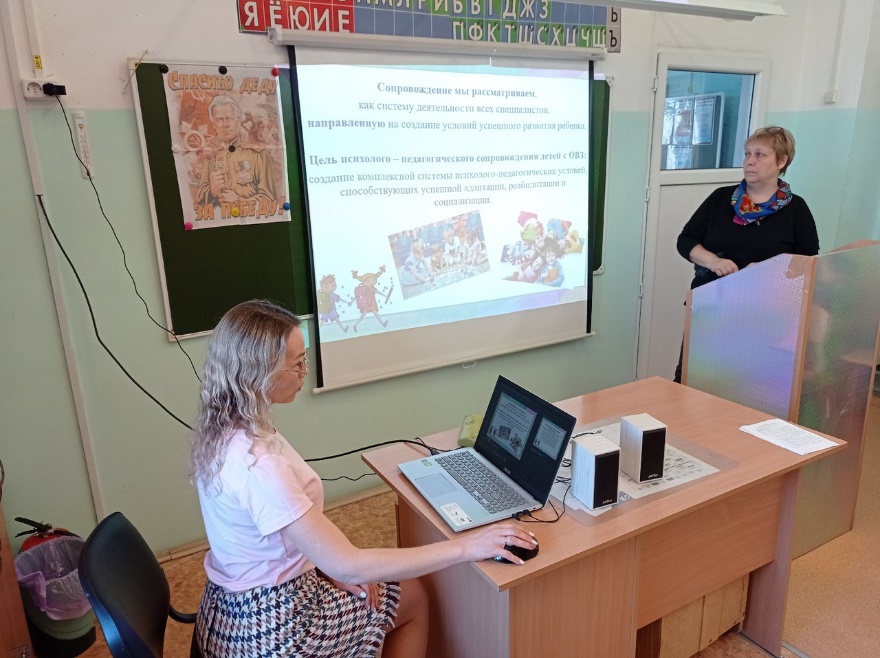 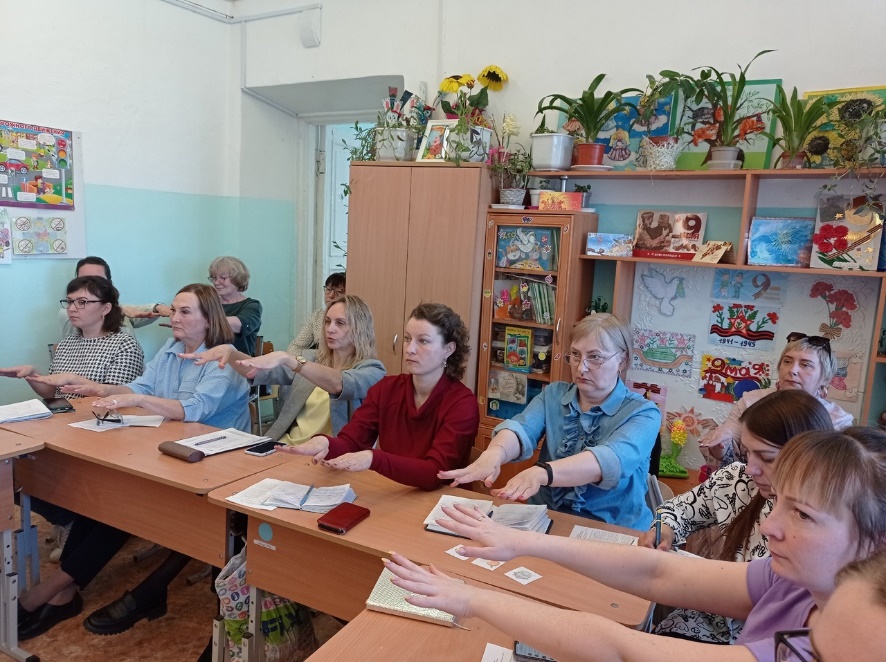 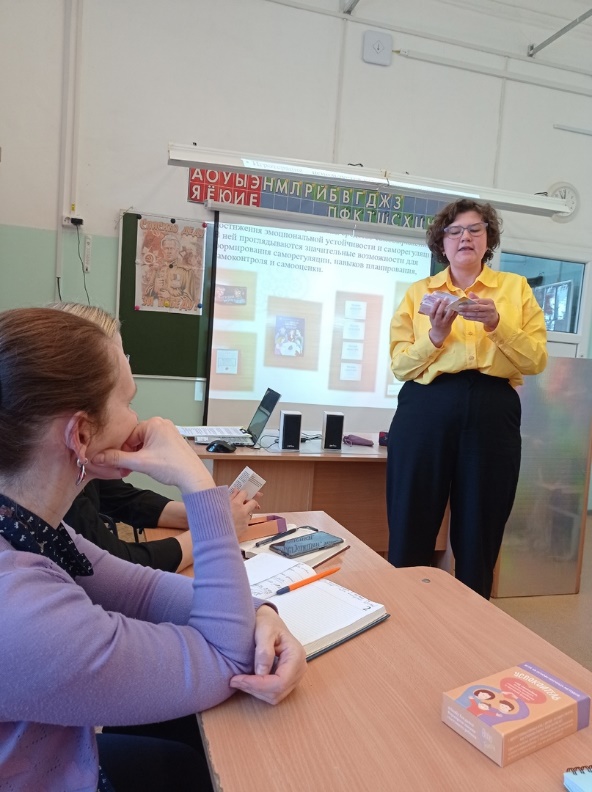 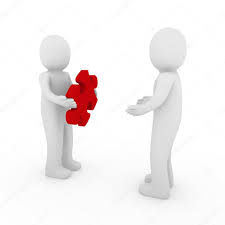 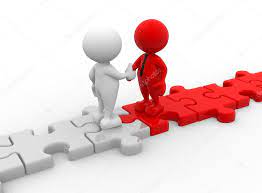 Фестиваль «Эффективные практики проектирования уроков и занятий узких специалистов в контексте требований обновленных ФГОС»
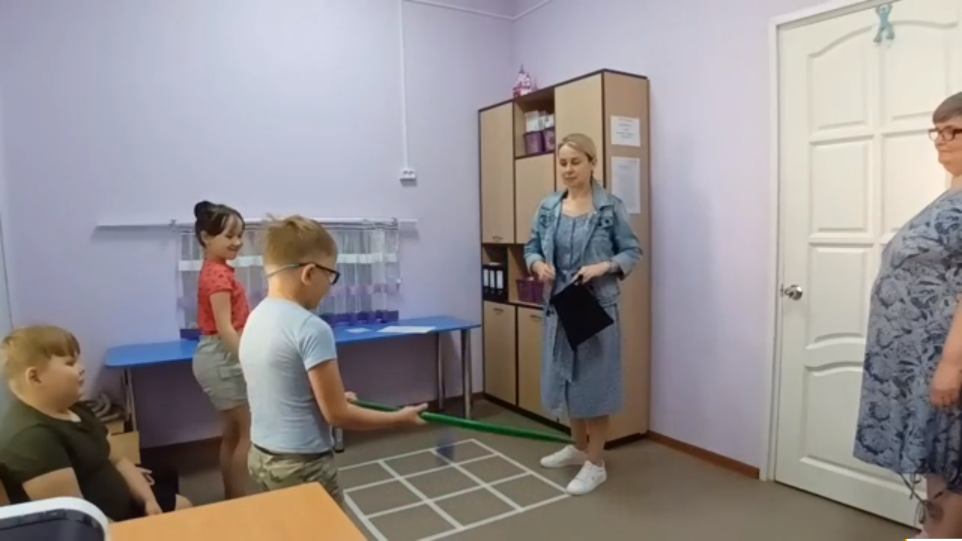 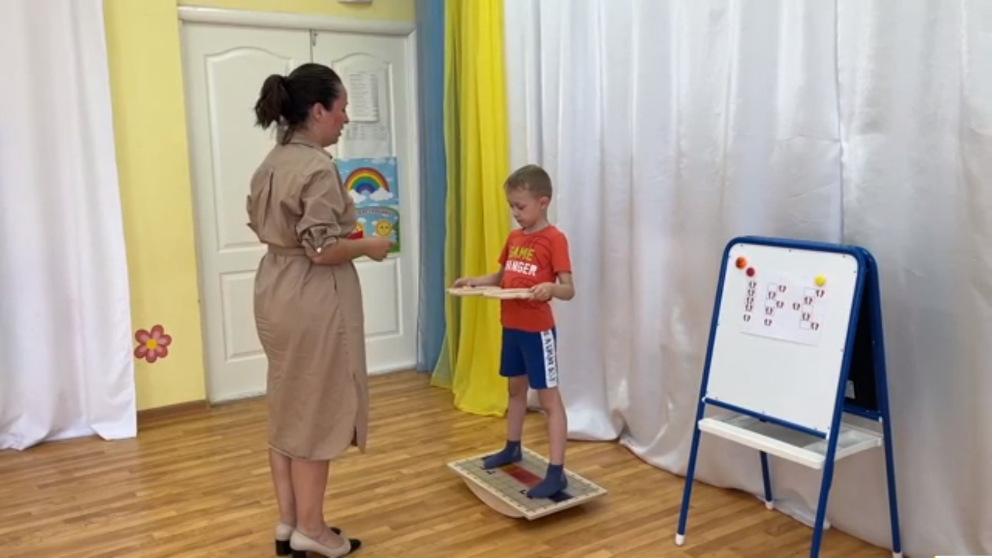 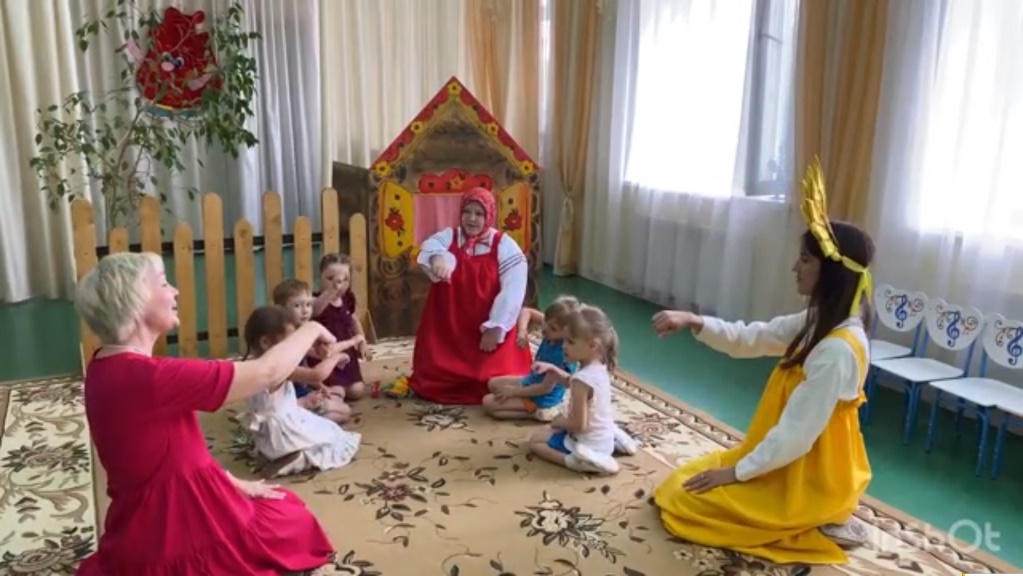 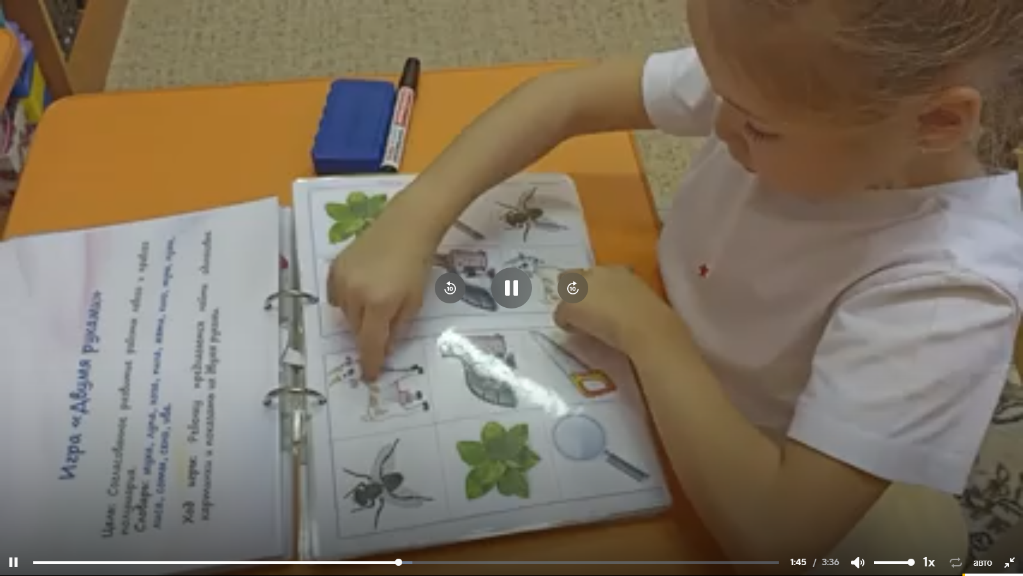 Активность образовательных организаций
МАОУ «СОШ № 2 им. М.И. Грибушина», 
МАДОУ  «ЦРР – детский сад № 13», 
МАДОУ  «ЦРР – детский сад № 2», 
МАДОУ  «ЦРР – детский сад № 11», 
МАОУ СОШ № 21, 
МАОУ «Гимназия № 16», 
МАОУ «СОШ № 10», 
МАОУ «ООШ № 17», 
МАОУ «Филипповская ООШ», 
МАОУ «Ленская СОШ», 
МАОУ «Плехановская СОШ»,
МАОУ «СКОШ для учащихся с ОВЗ»,
МАУ «ЦППМиСП».
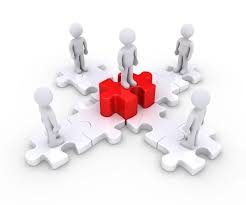 Спасибо за внимание!
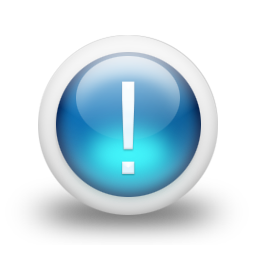 За счет квалифицированных педагогических кадров
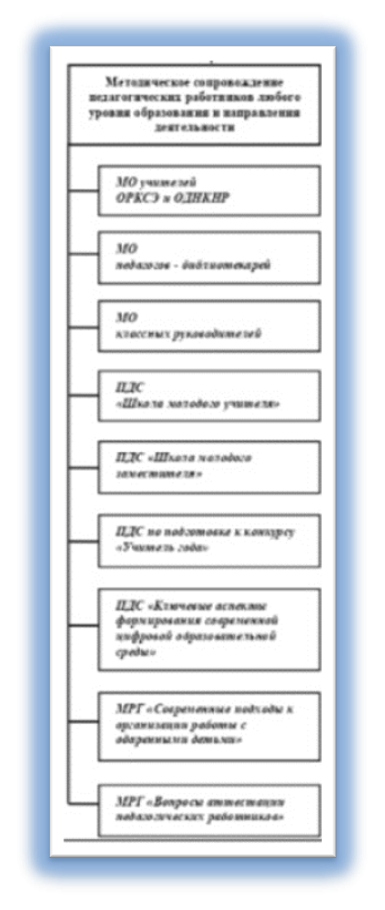 Деятельность ПДС
«Школа молодого воспитателя»
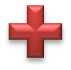 Деятельность ПДС
«Школа молодого учителя»
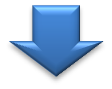 ОБНОВЛЕННЫЕ ФГОС
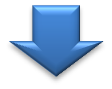 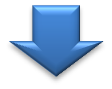 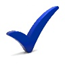 п. 38. ФГОС НОО
п. 39. ФГОС ООО
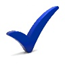 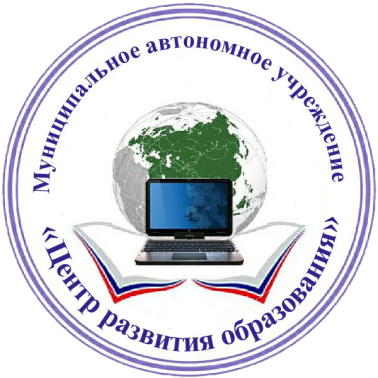 ДОКЛАД«О деятельности постоянно действующего семинара «Школа молодого воспитателя» в 2022-2023 учебном году»
Шардакова Марина Вячеславовна,
воспитатель МАОУ СОШ № 1,
руководитель постоянно действующего семинара
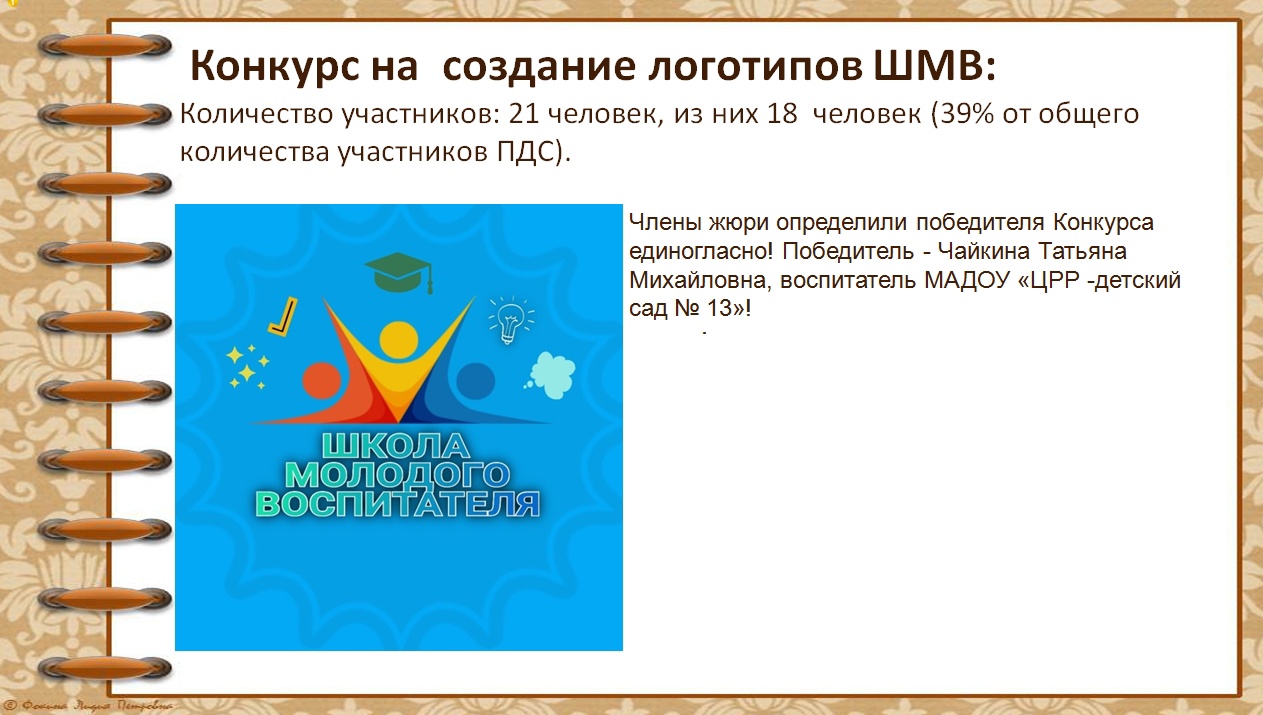 .
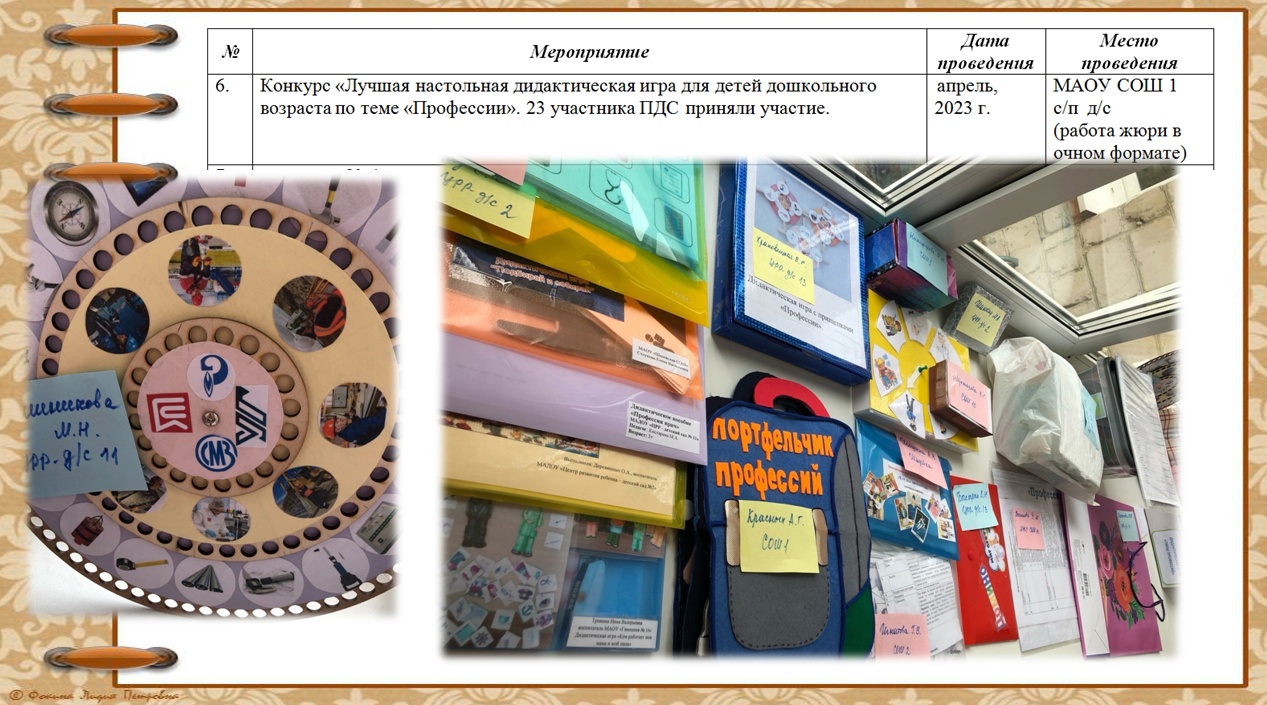 .
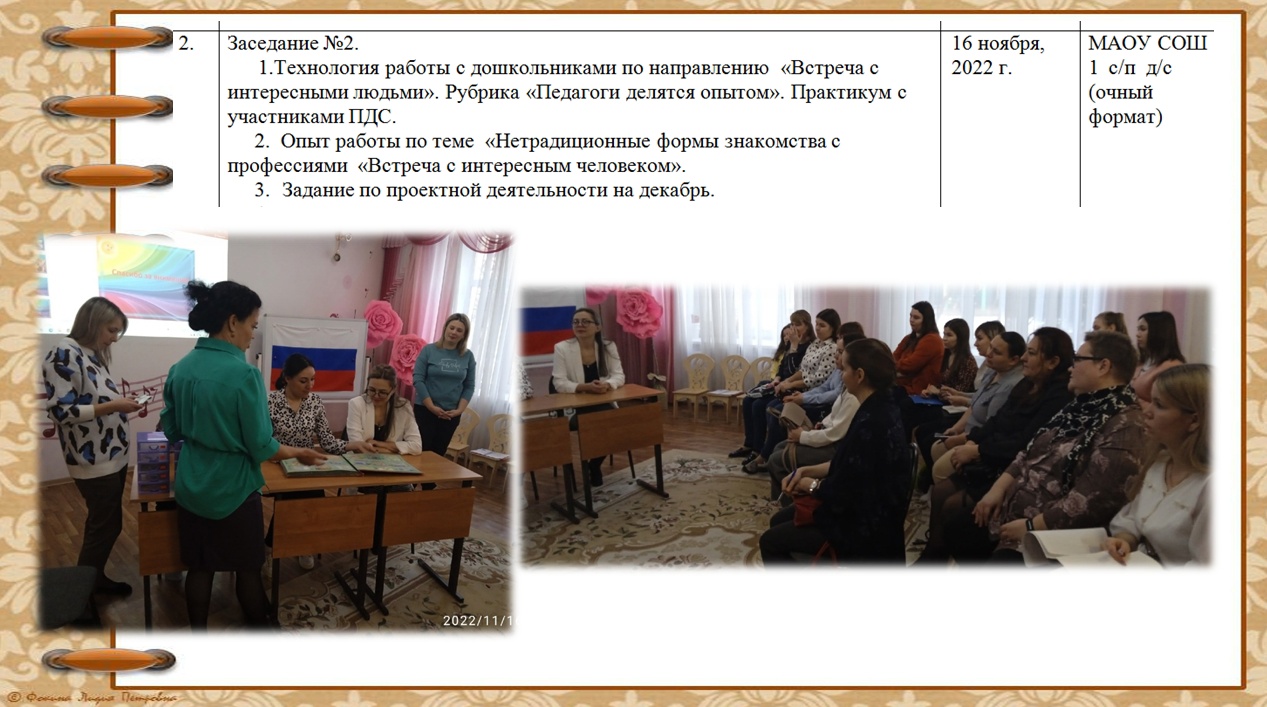 .
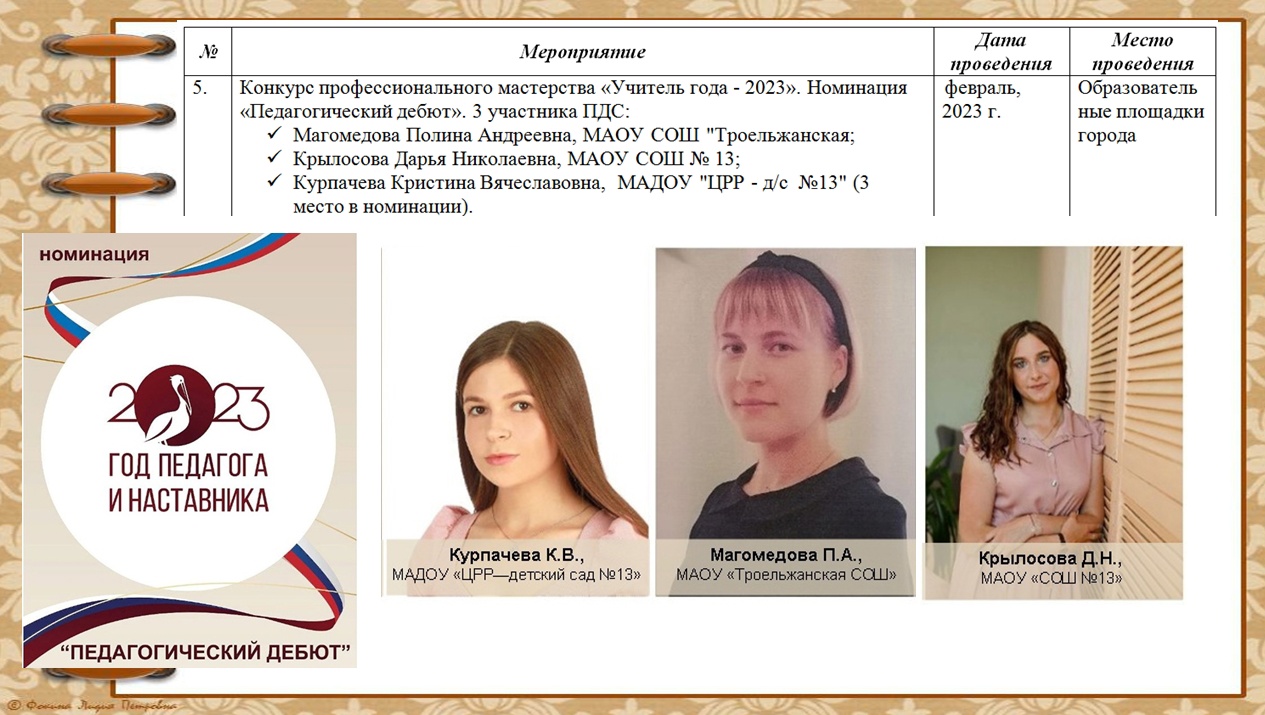 .
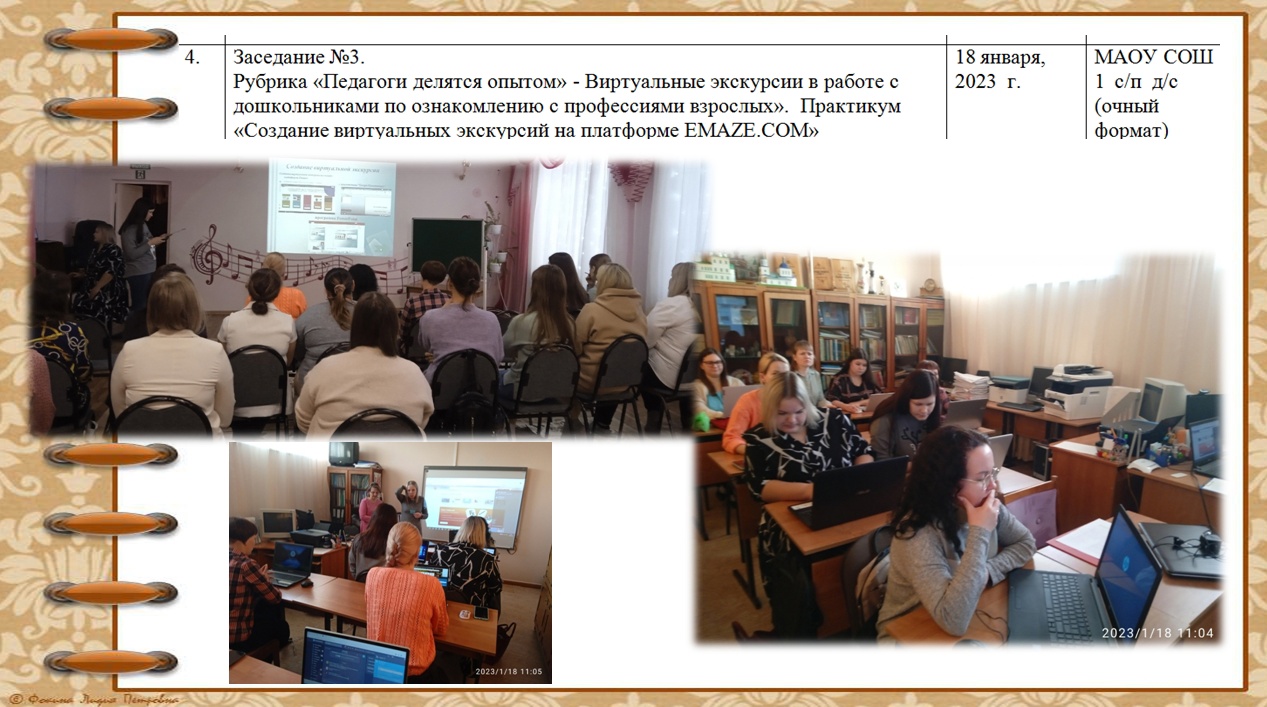 .
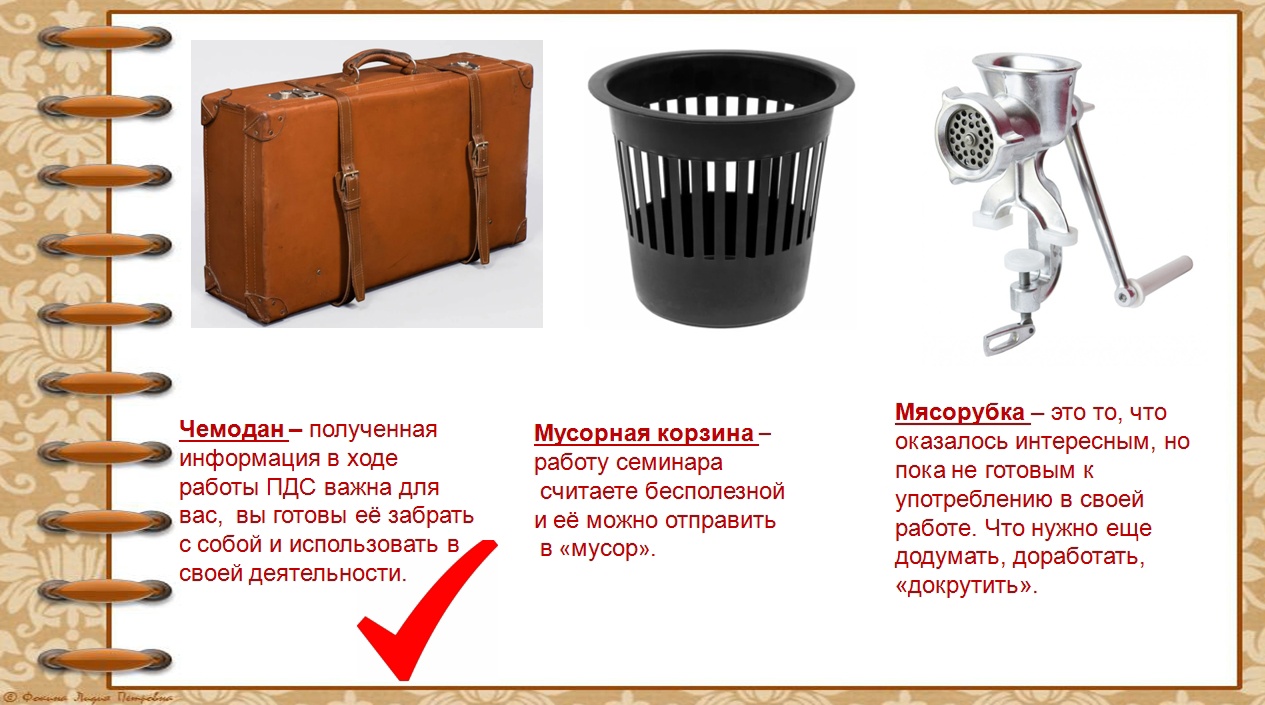 .
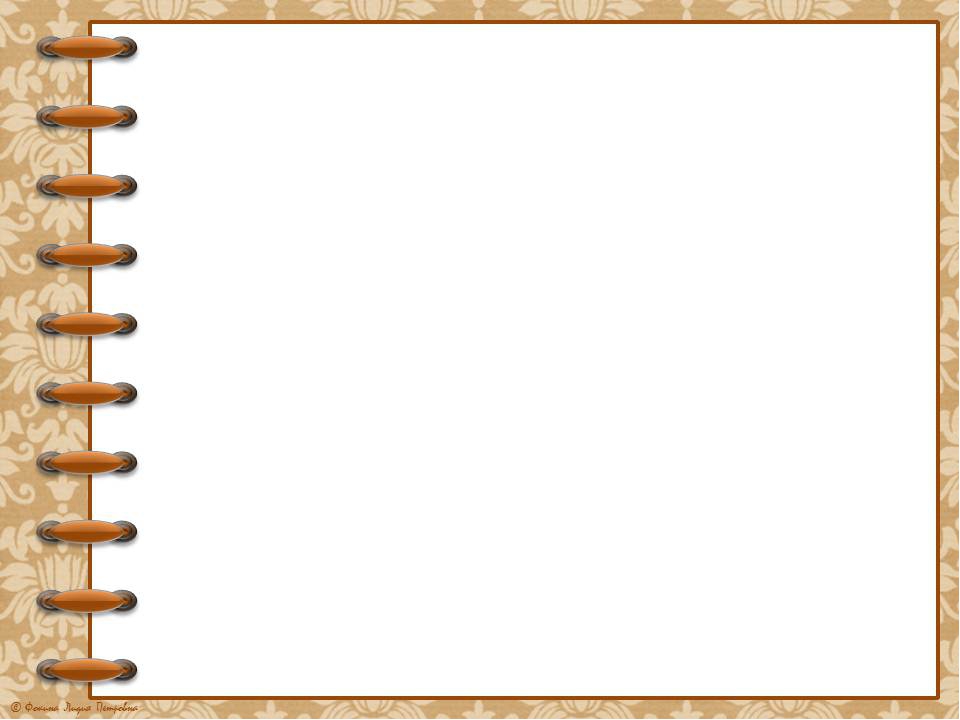 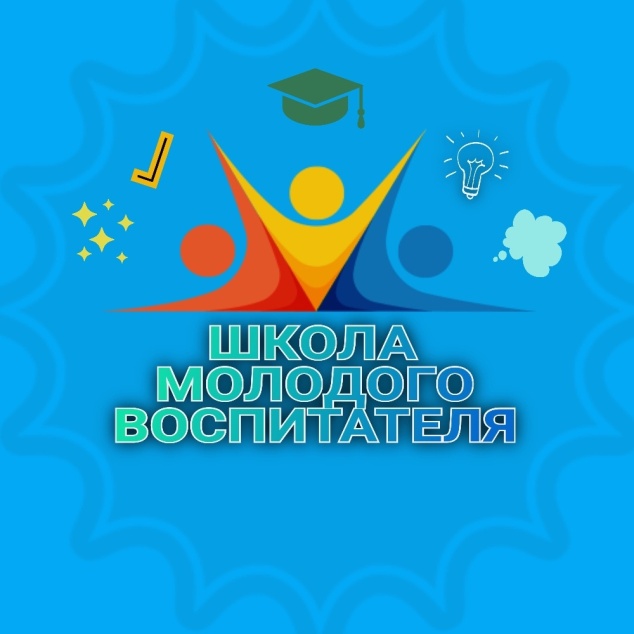 Благодарю за внимание!.
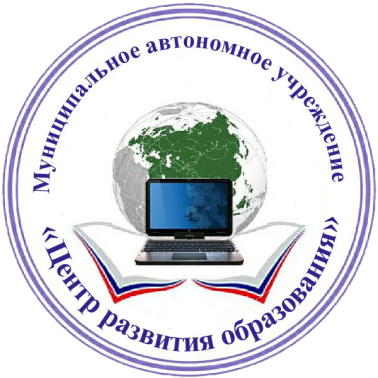 ДОКЛАД«О деятельности постоянно действующего семинара «Школа молодого учителя» в 2022-2023 учебном году»
Коноплева Светлана Юрьевна,
учитель, заместитель директора
МАОУ «Комсомольская СОШ»,
руководитель постоянно действующего семинара
«Со мной работали десятки молодых педагогов. Я убедился, что как бы человек успешно не кончил педагогический ВУЗ, как бы он не был талантлив, а если не будет учиться на опыте, никогда не будет хорошим педагогом, я сам учился у более старых педагогов …»

А.С.Макаренко
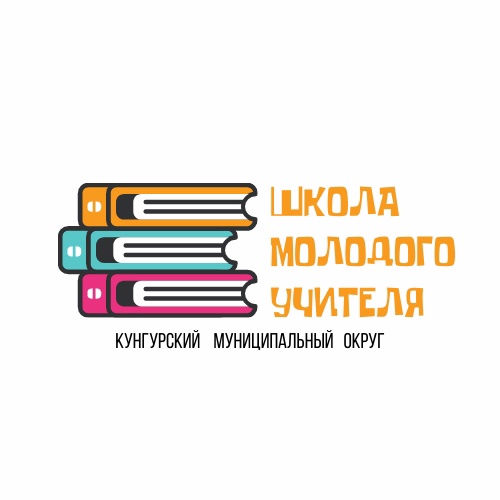 «Нужны синтез научных знаний, методического мастерства и личных качеств педагога, умелое владение педагогической техникой и передовыми педагогическими достижениями»

А.С.Макаренко
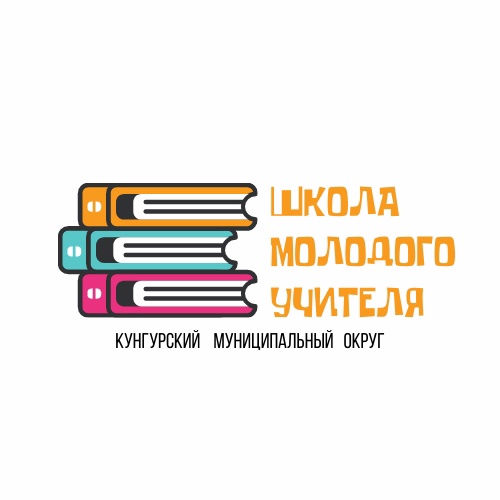 Цель : организация и развитие муниципальной системы работы с молодыми специалистами в условиях внедрения системы наставничества
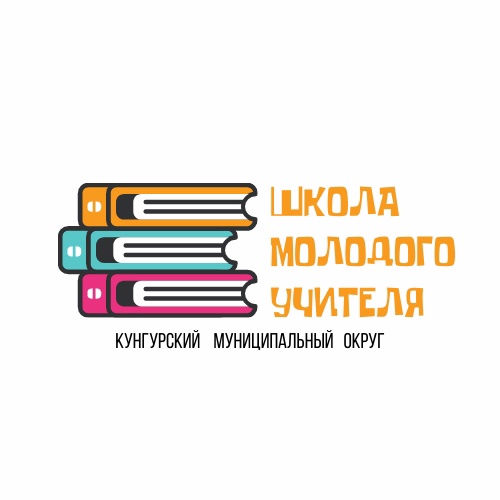 Задачи:
- дать понятие об индивидуальном образовательном маршруте (ИОМ) педагога; обучить составлять ИОМ, учитывая обновление содержания образования и воспитания;
- создать условия для обмена опытом молодых педагогов и педагогов-стажистов через организацию реверсивного наставничества;
- организовать проведение открытых показов уроков (учебных занятий) педагогами-стажистами и молодыми педагогами по теме «Воспитывающий урок (учебное занятие)»;
- провести конкурс профессионального мастерства «Педагогическая пара».
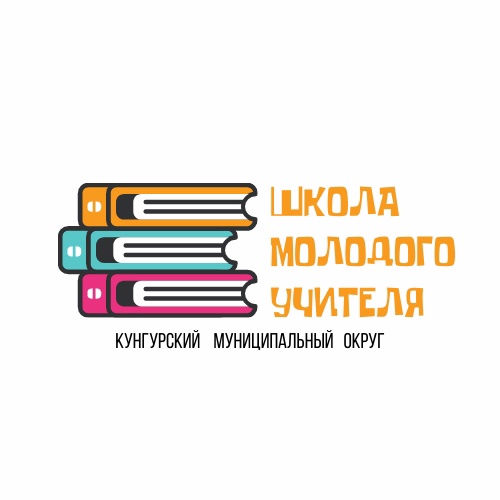 Реализация планирования
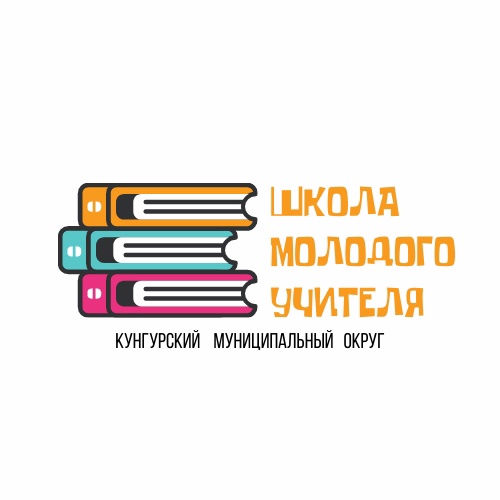 Реализация планирования
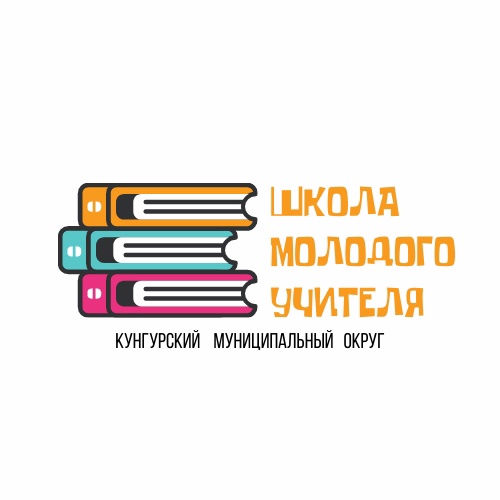 Реализация планирования
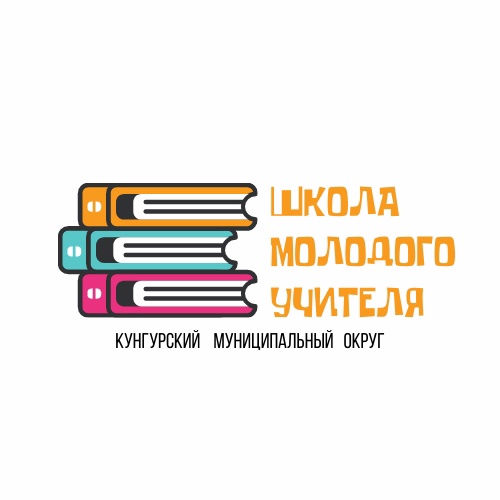 Реализация планирования
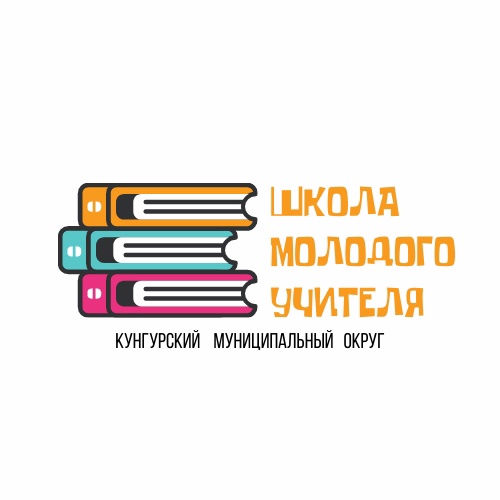 Реализация планирования
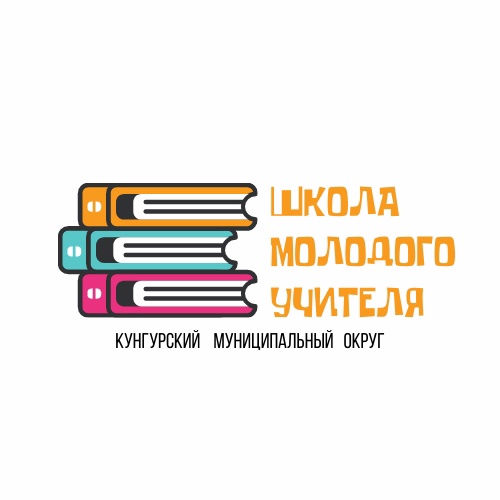 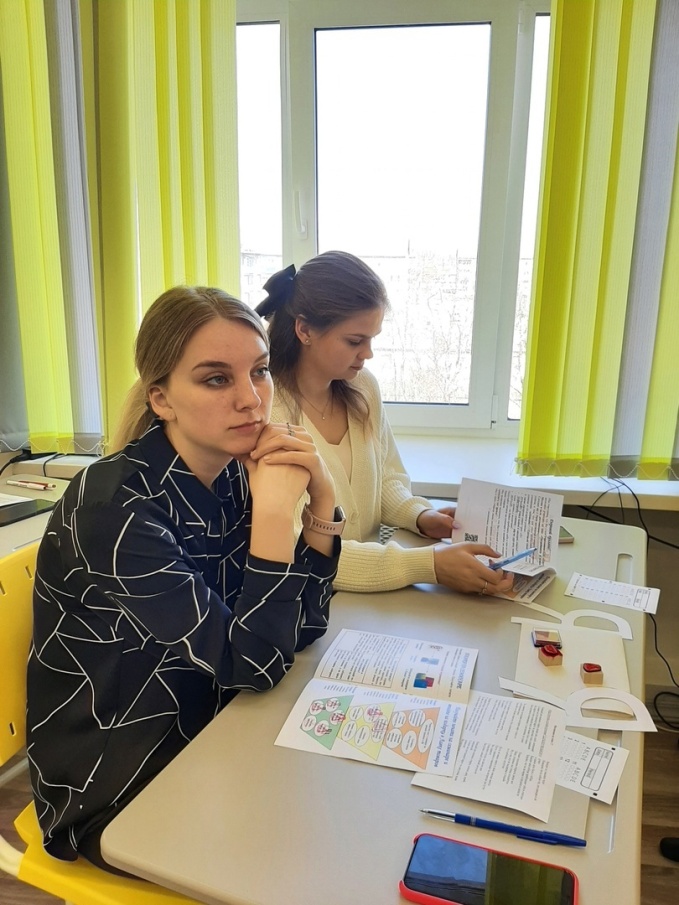 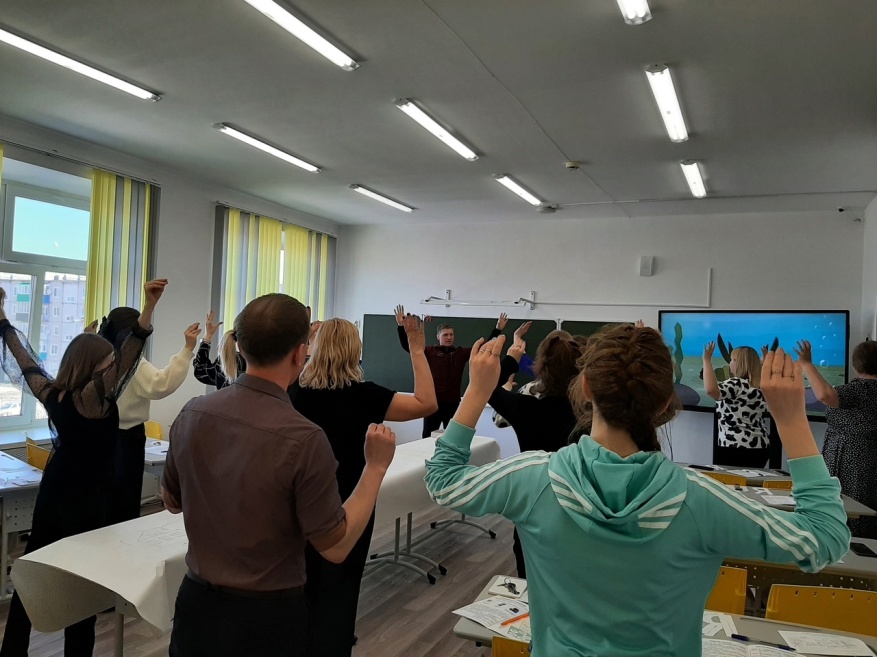 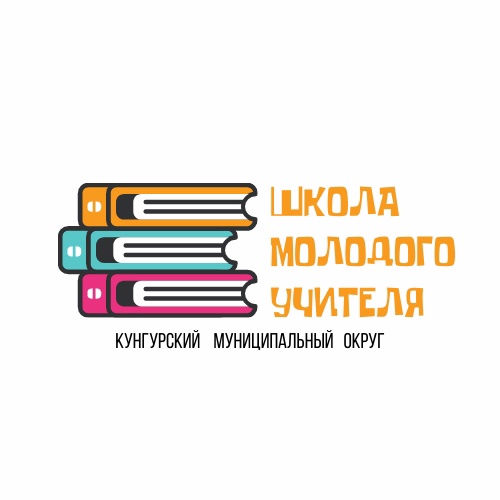 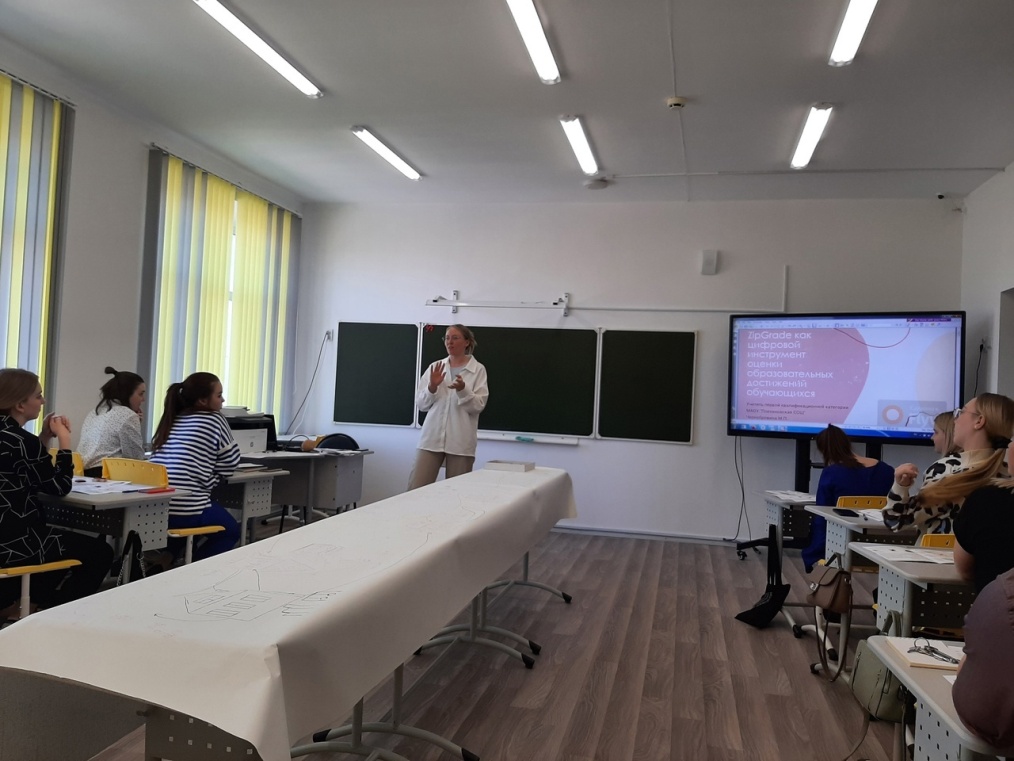 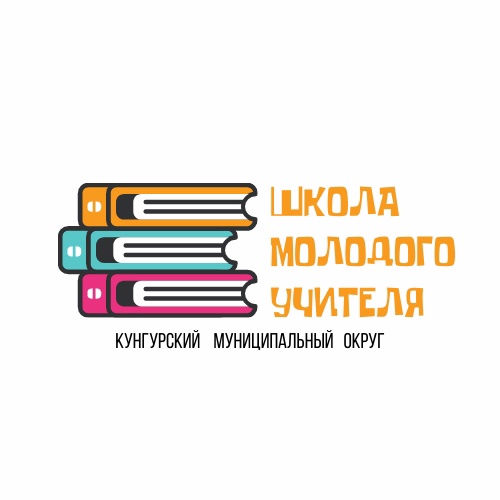 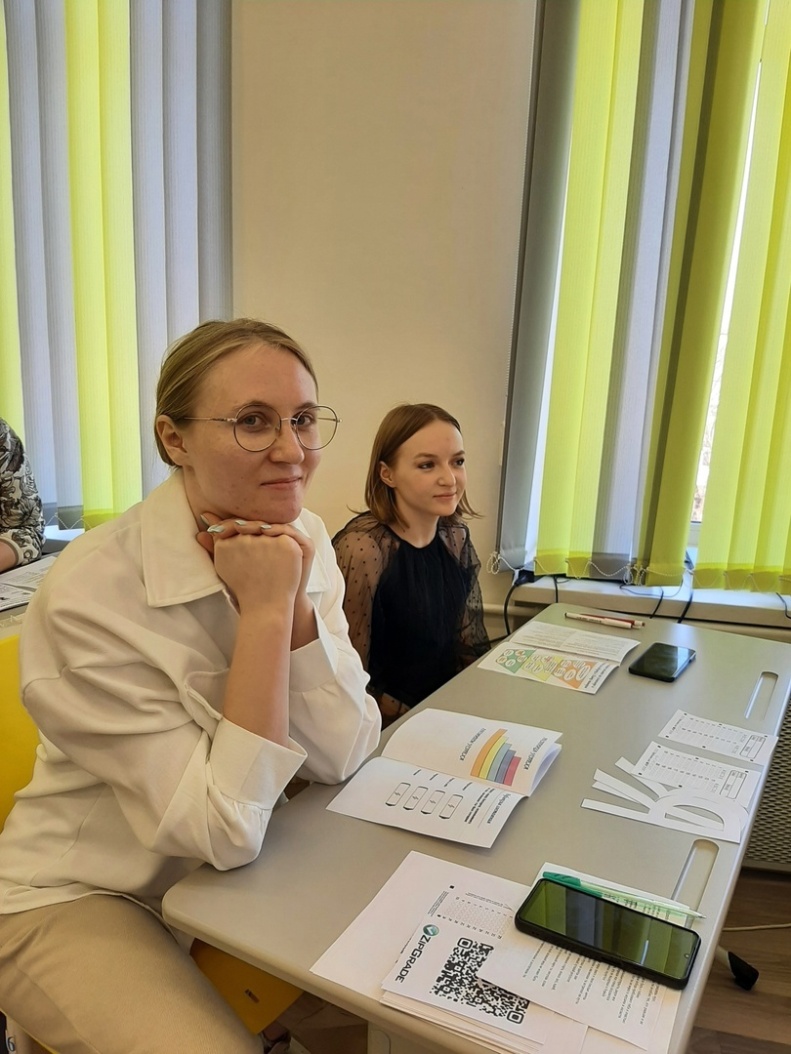 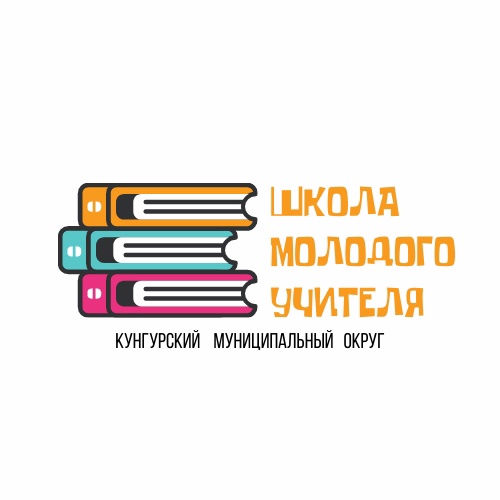 БЛАГОДАРЮ ЗА ВНИМАНИЕ!
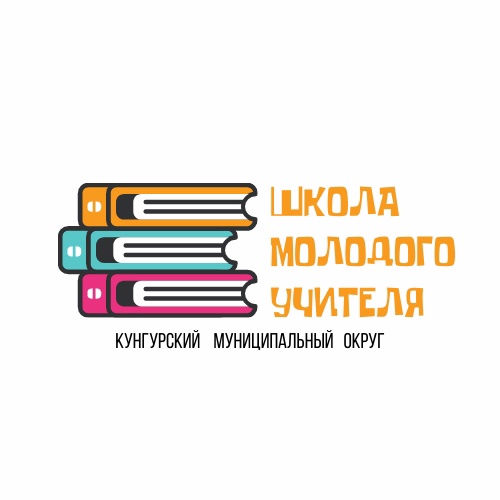 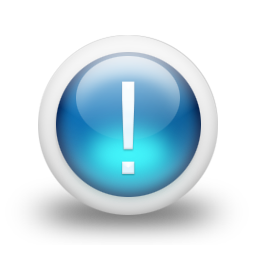 Муниципальная методическая сеть
РЕАЛИЗАЦИЯ ММТ
«Профессиональная компетентность педагога в условиях обновления содержания образования и воспитания»
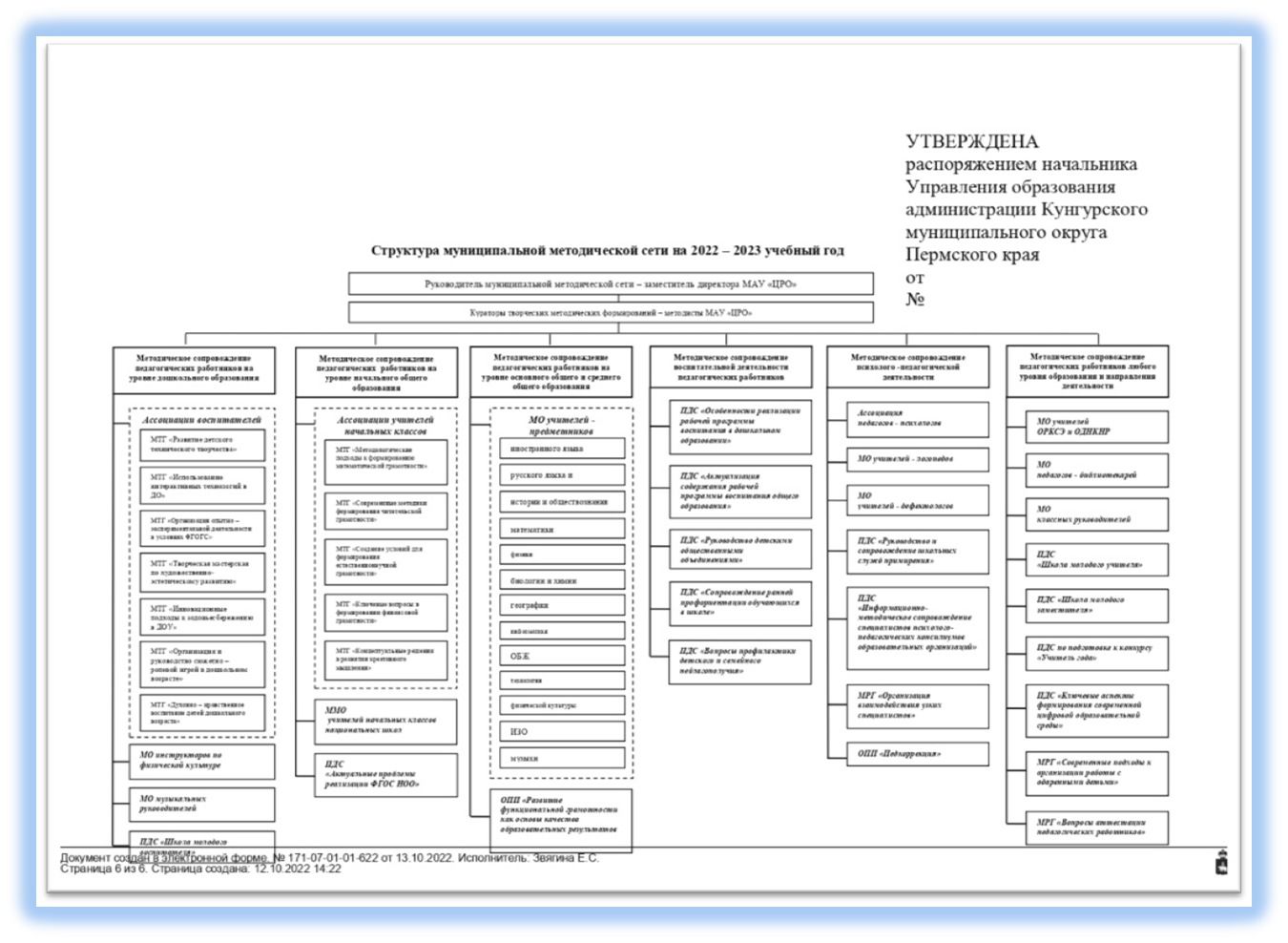 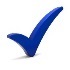 открытые уроки, занятия
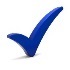 выступления, доклады
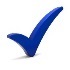 мастер-классы, конкурсы
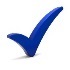 мини-лаборатории, квесты
системная платформа, которая позволяет решать единые задачи, направленные на укрепление методических основ педагогики, на их некоторую трансформацию в условиях обновления содержания образования и воспитания
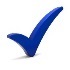 конференции, ярмарки
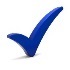 гостиные, видеосалоны
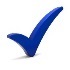 круглые столы, капустники
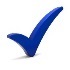 публикации
банки, кейсы методических материалов
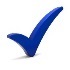 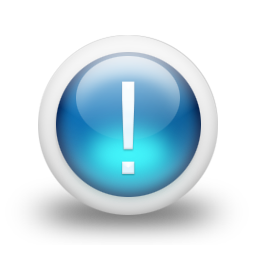 В целях выявления результативности
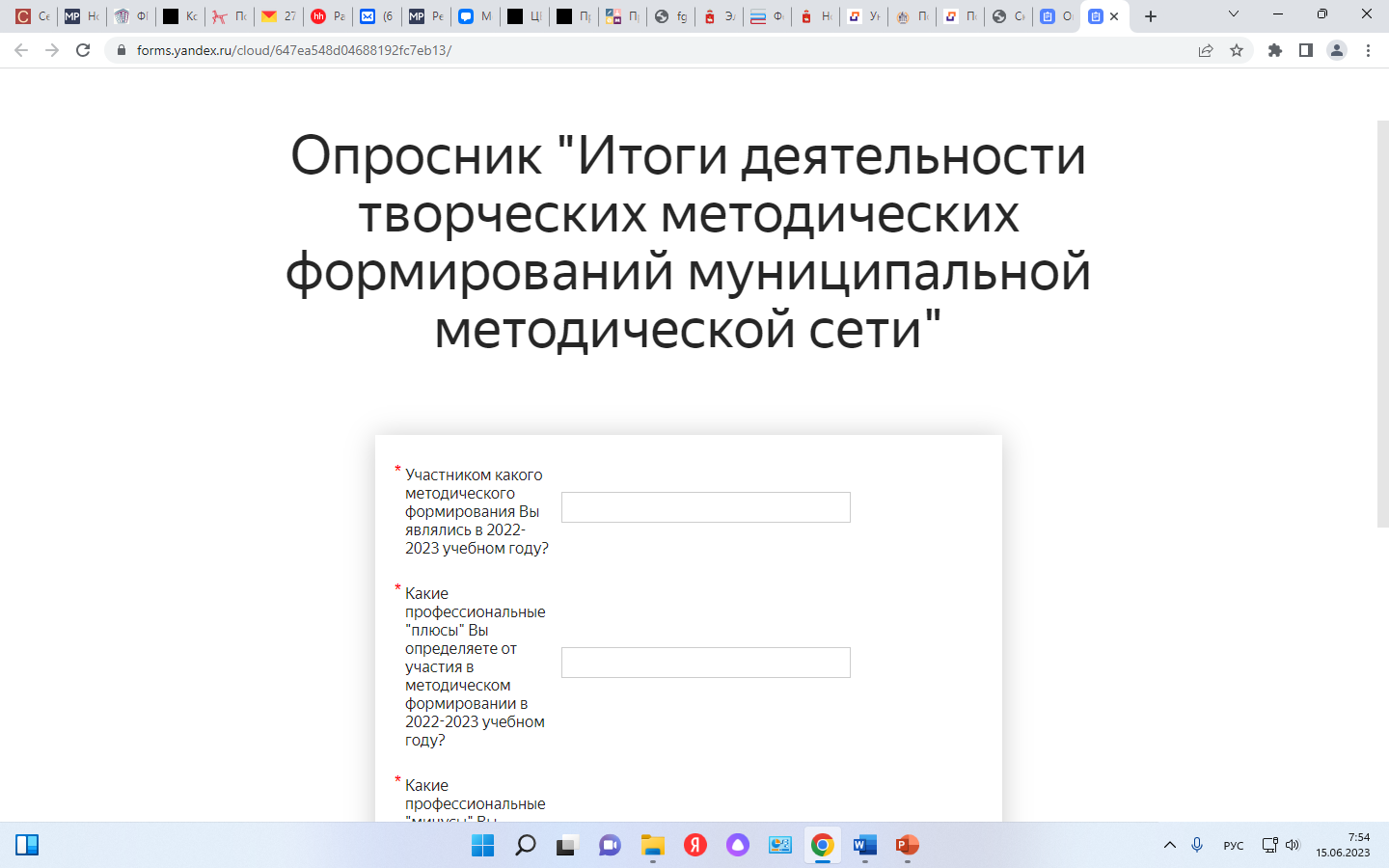 439 педагогов из 1549
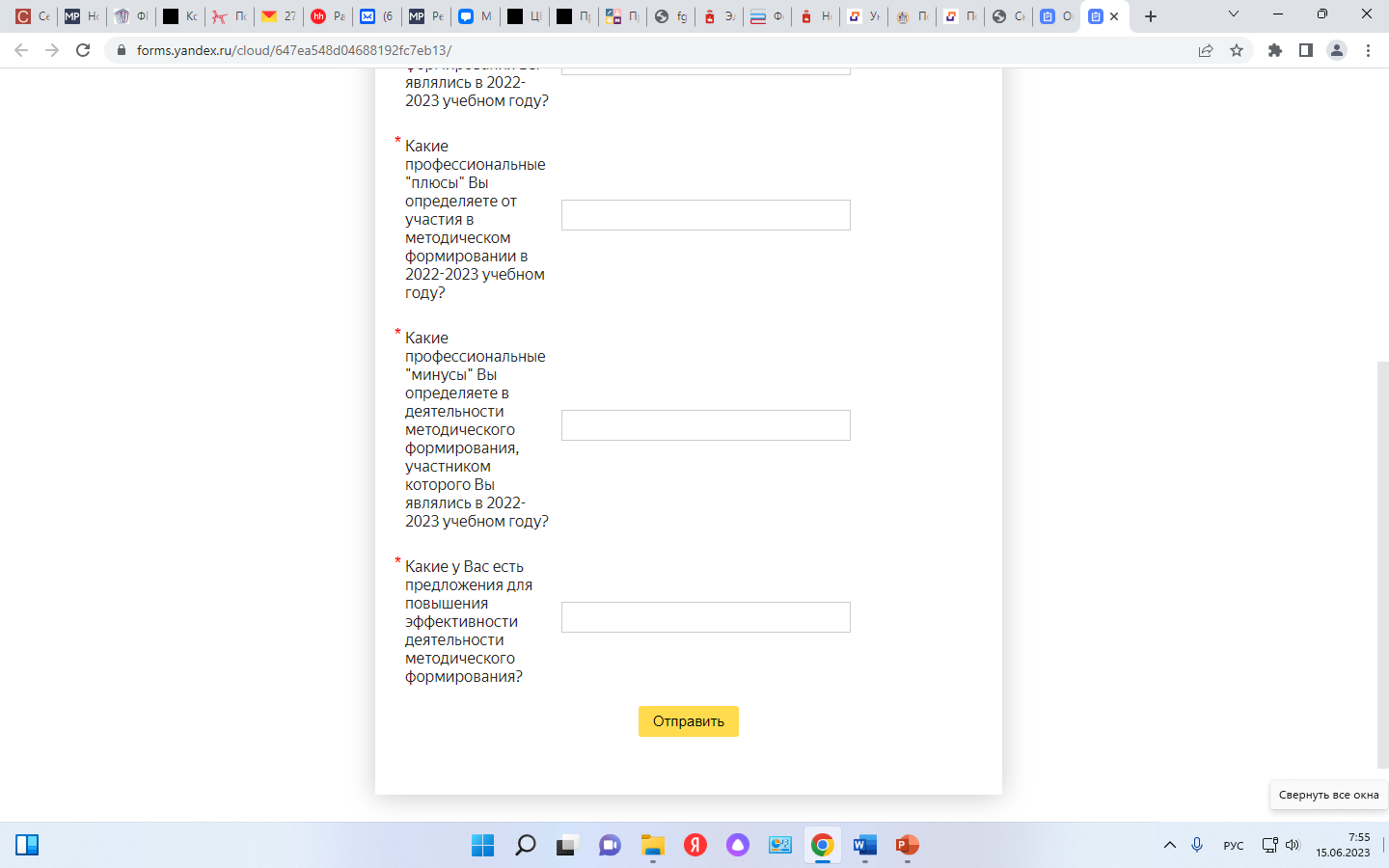 Яндекс Форма
https://forms.yandex.ru/cloud/647ea548d04688192fc7eb13/
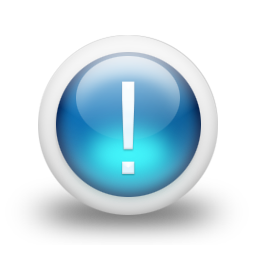 Подготовка и старт
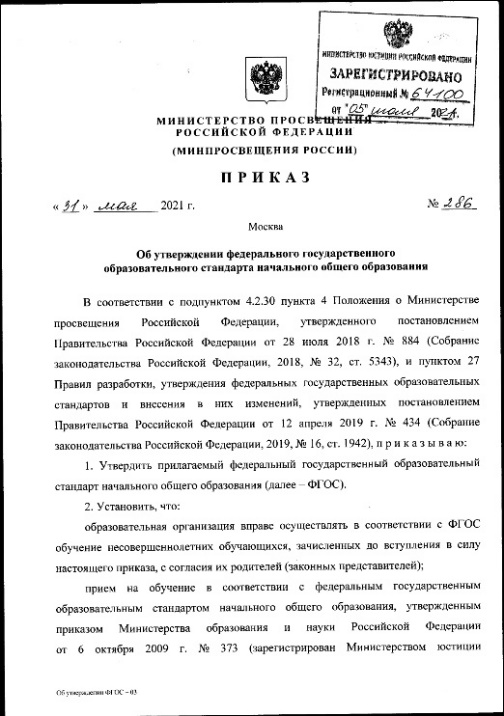 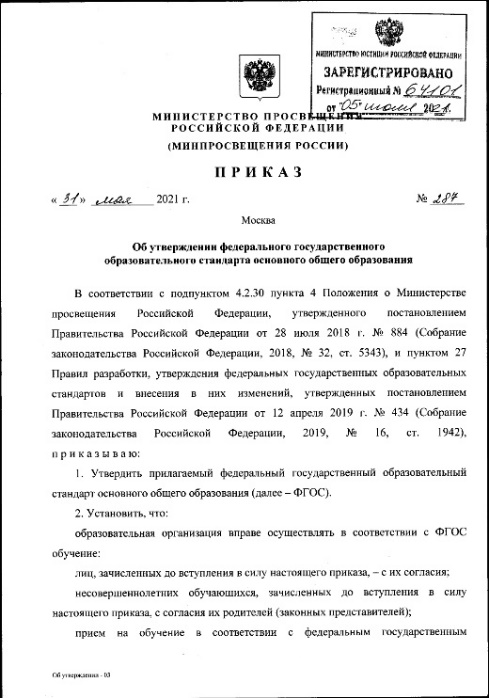 2022-2023 учебный год:
введение ФГОС
ММТ
«Профессиональная компетентность педагога в условиях обновления содержания образования и воспитания»
актуализация РПВ
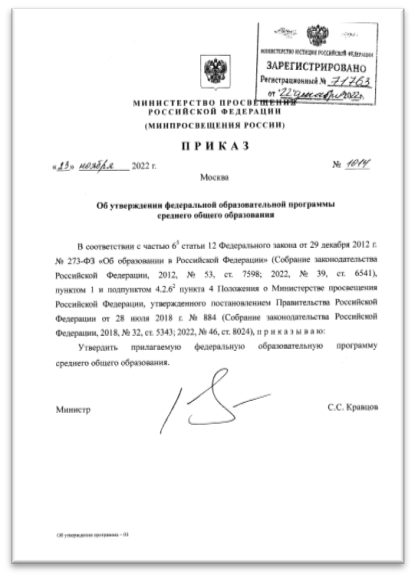 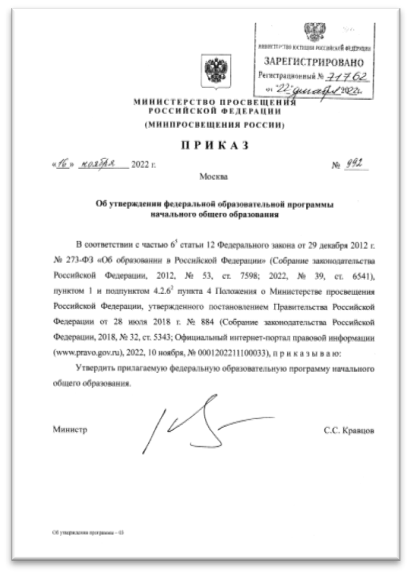 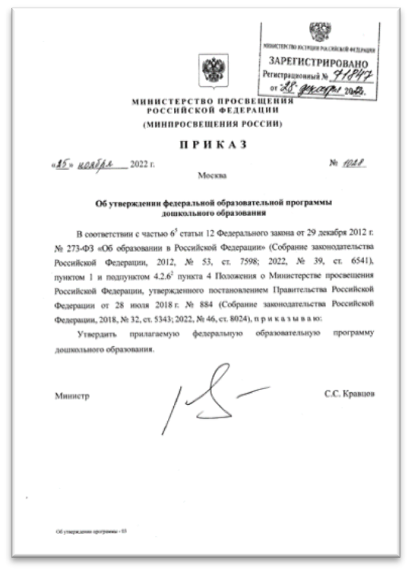 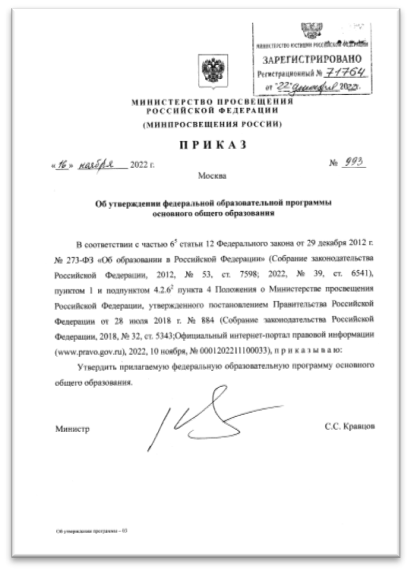 введение ФОП
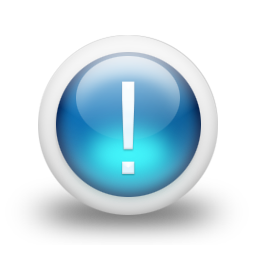 Приоритетные задачи
Повышение уровня профессиональной компетентности педагога в условиях обновления содержания образования и воспитания должно быть продолжено и направлено на трансформацию методических ресурсов и механизмов по исполнению требований федеральных образовательных программ к достижению планируемых результатов обучения и воспитания, что подразумевает поиск, внедрение, реализацию и анализ эффективных современных видов и форм образовательно-воспитательной деятельности, направленной на развитие личности ребенка на основе традиционных духовно-нравственных и социокультурных ценностей российского народа.
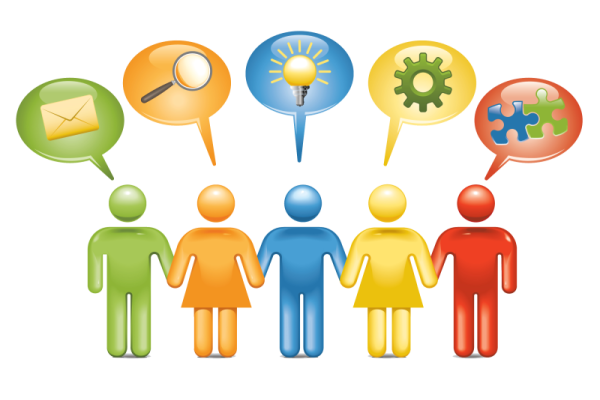 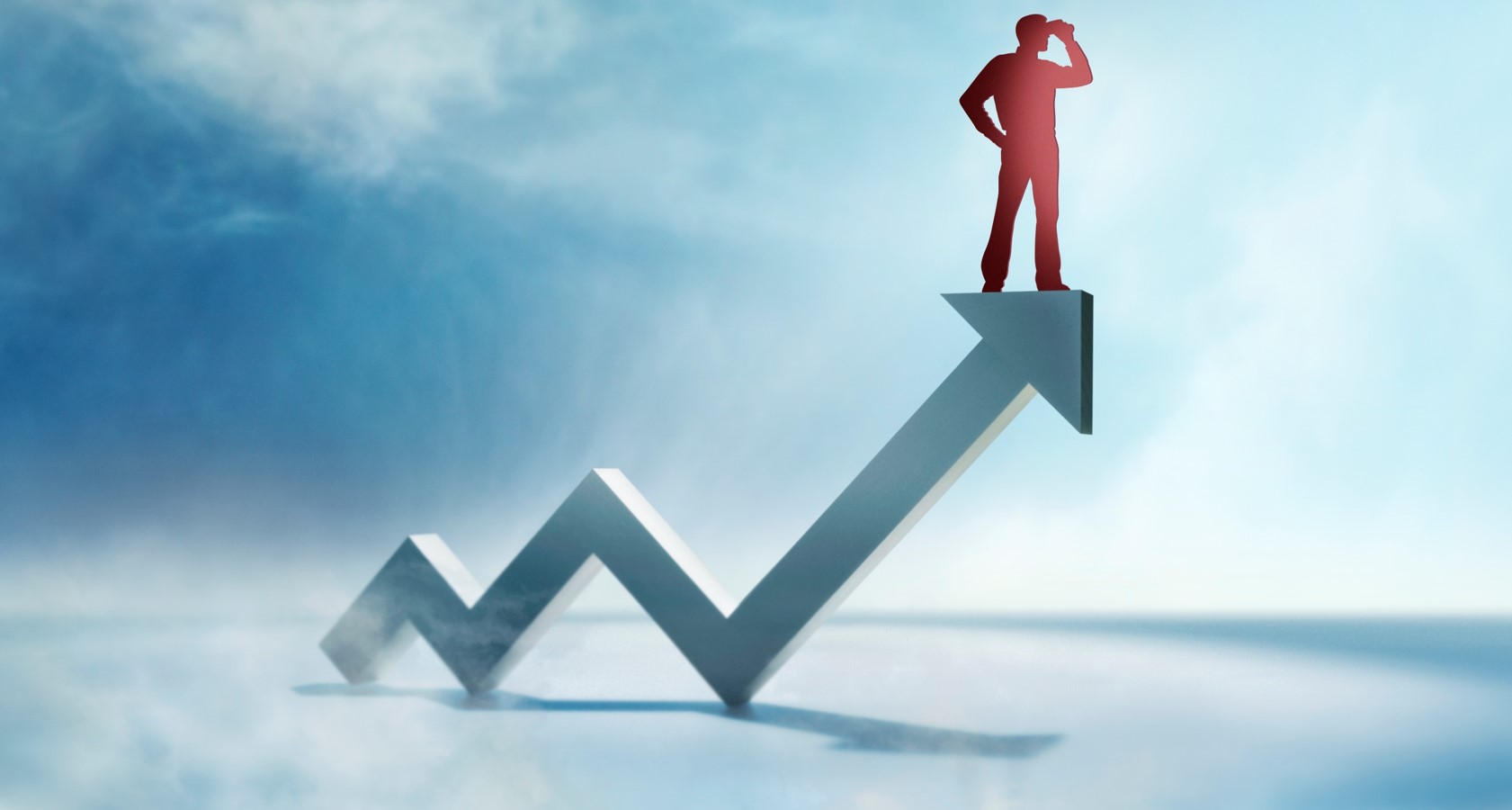 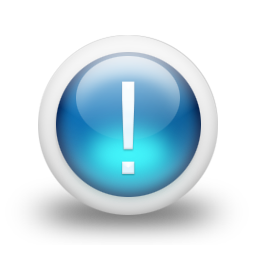 Эпилог
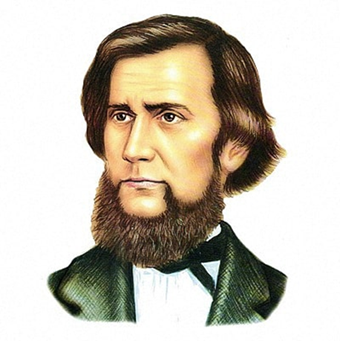 Учитель не только дает знания, он оставляет след в душе каждого человека: ведь именно учитель помогает сформироваться этой душе. Ценность школы равняется ценности учителя. Самым важным явлением в школе, самым поучительным предметом, самым живым примером для ученика является сам учитель.

К.Д. Ушинский
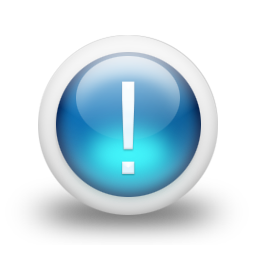 Благодарю за     	 внимание к докладу-сценарию
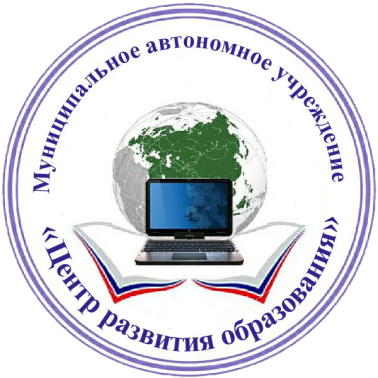 БЛИЦ-ПРЕЗЕНТАЦИЯ«О промежуточных результатах информационно-методического сопровождения введения федеральных образовательных программ»
Звягина Евгения Сергеевна,
заместитель директора МАУ «ЦРО»
15 июня 2023 года
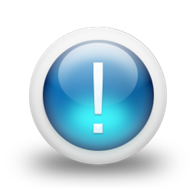 На уровне дошкольного образования
НПА
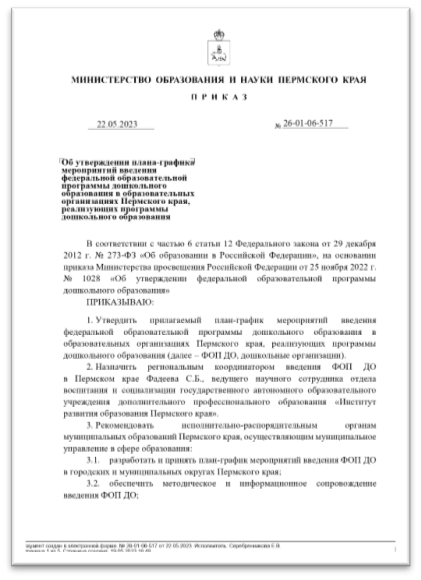 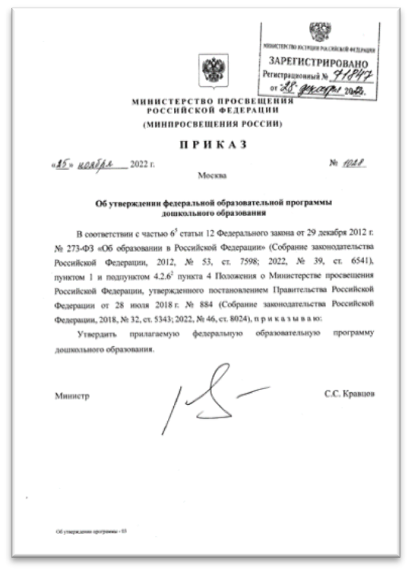 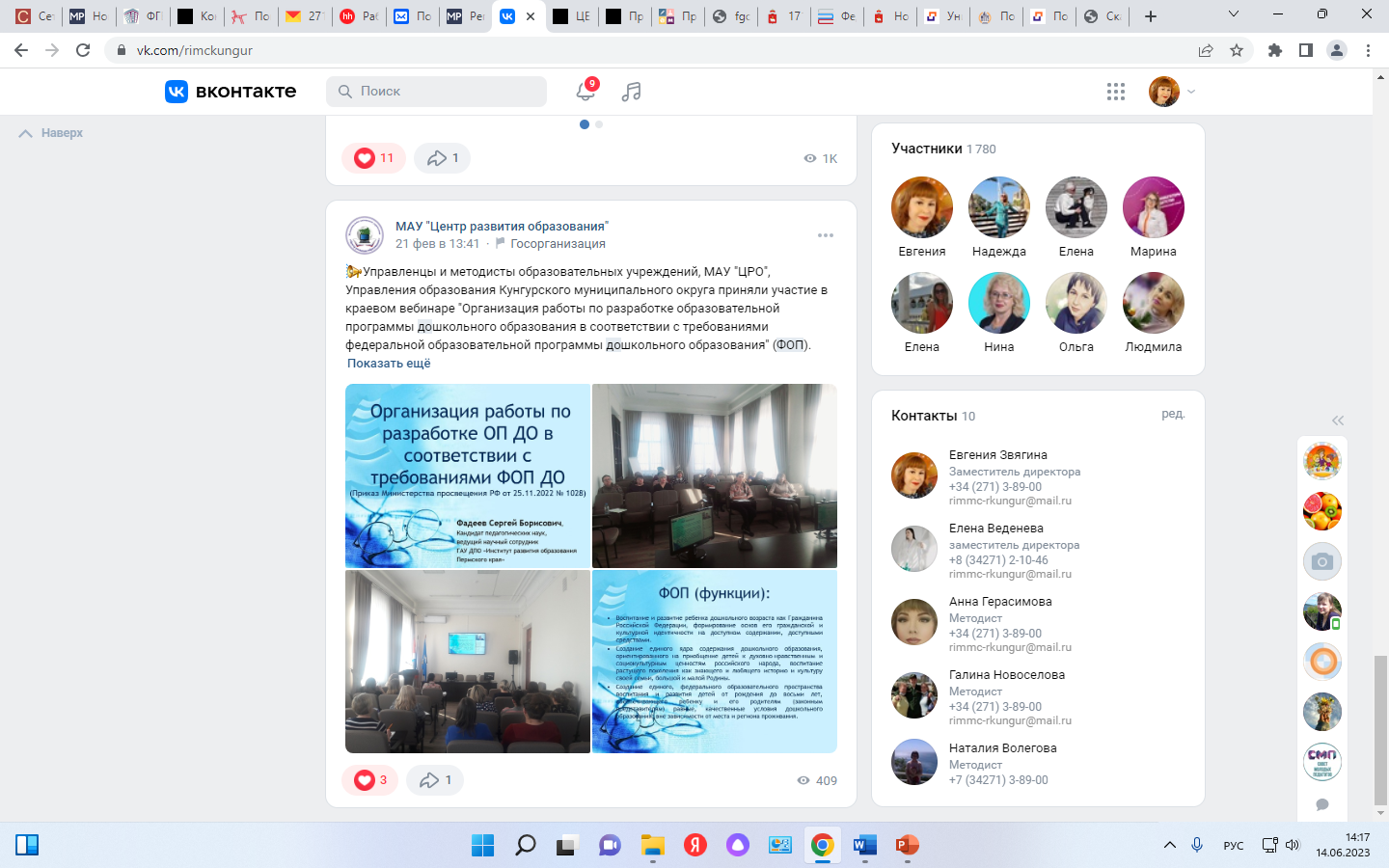 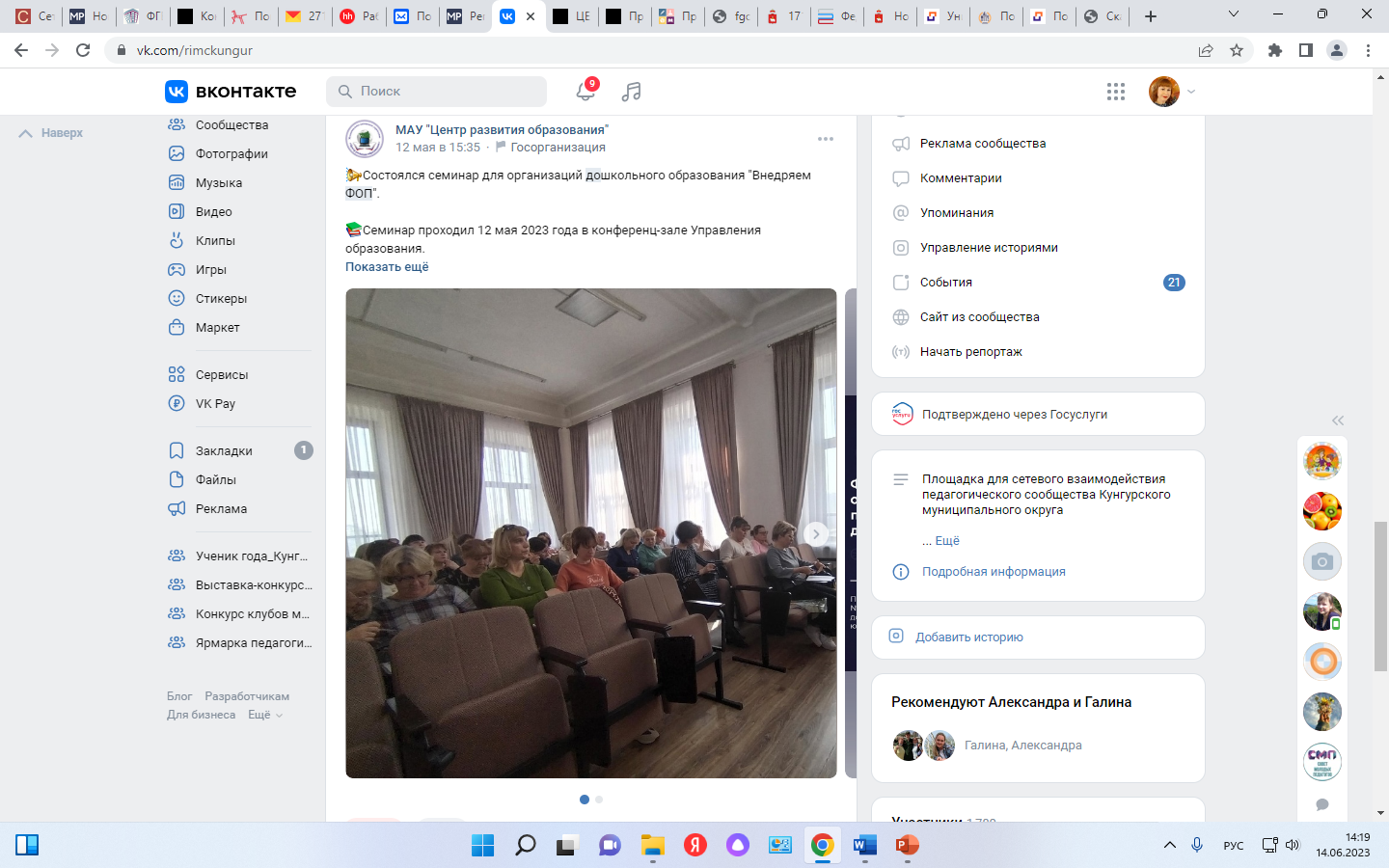 Актуализация 
ОПП, РПВ
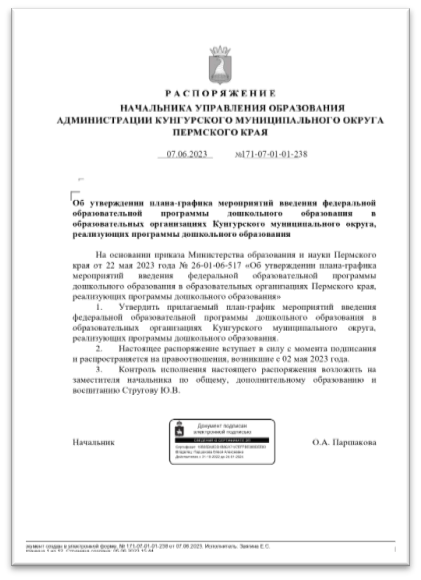 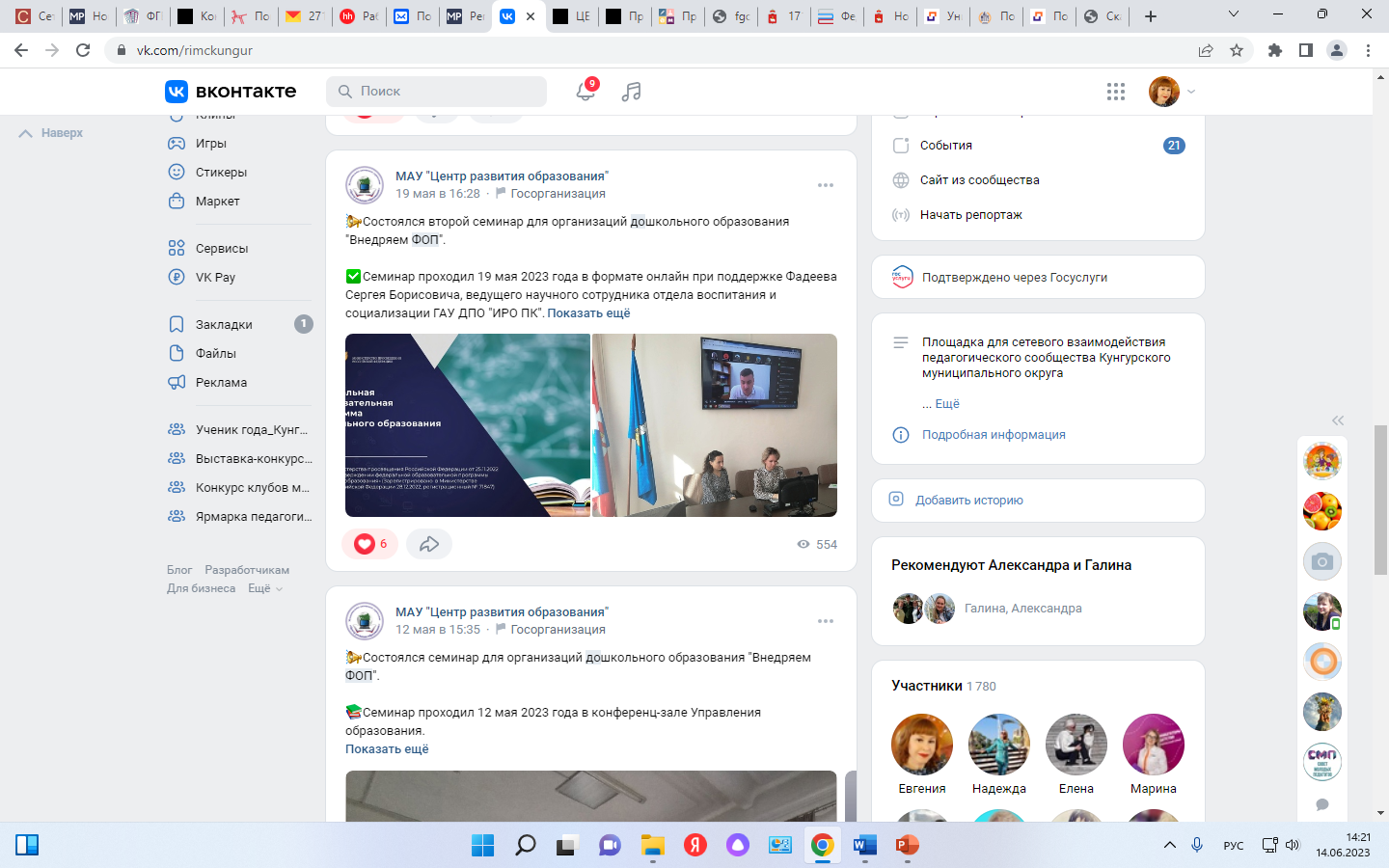 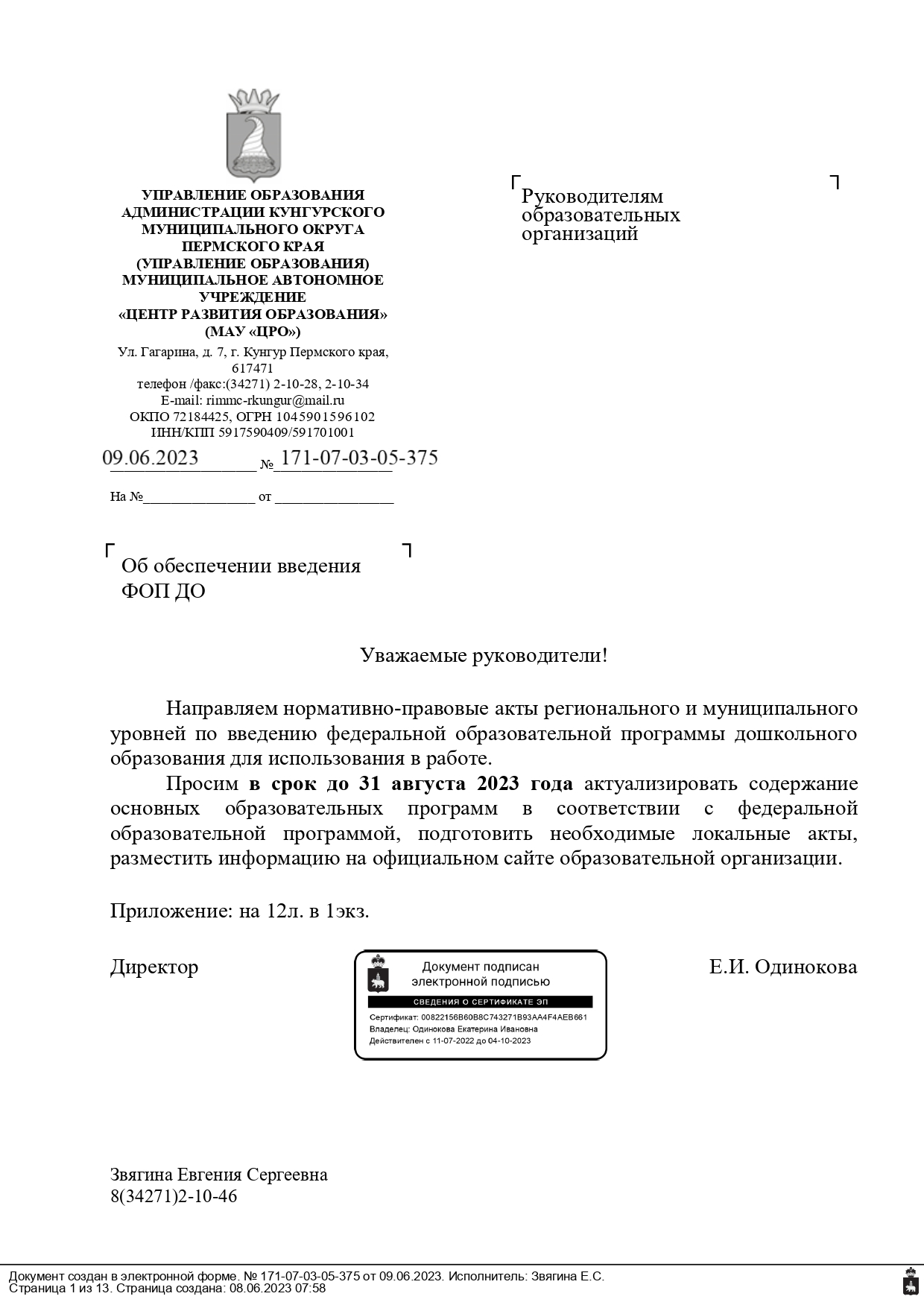 Подготовка локальных актов
Вебинары, семинары, консультации
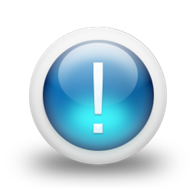 На уровне общего образования
НПА
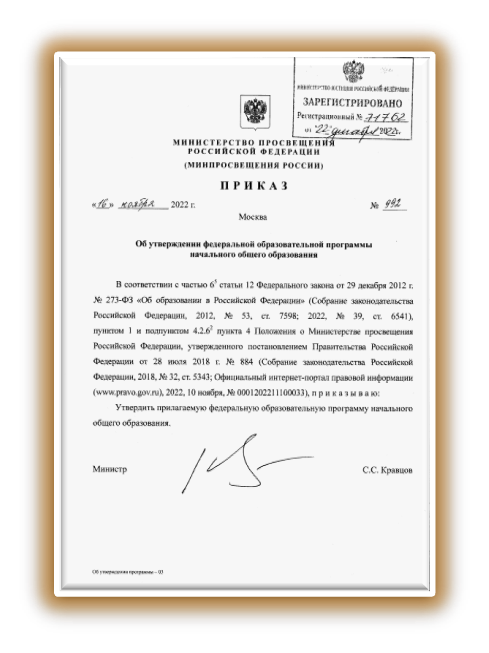 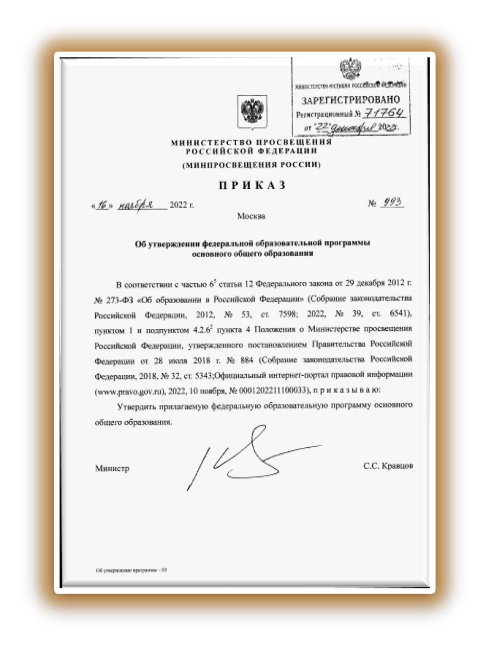 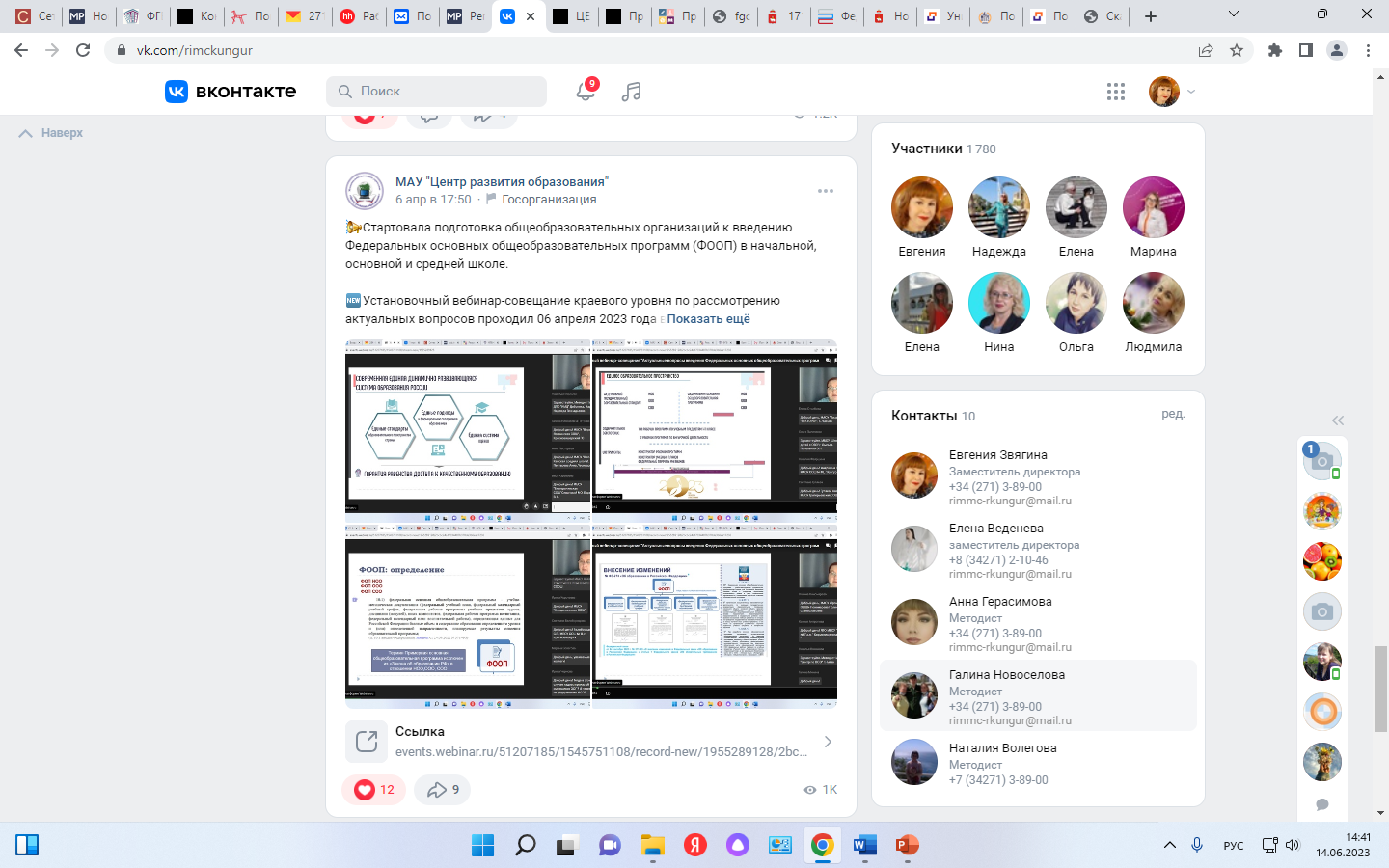 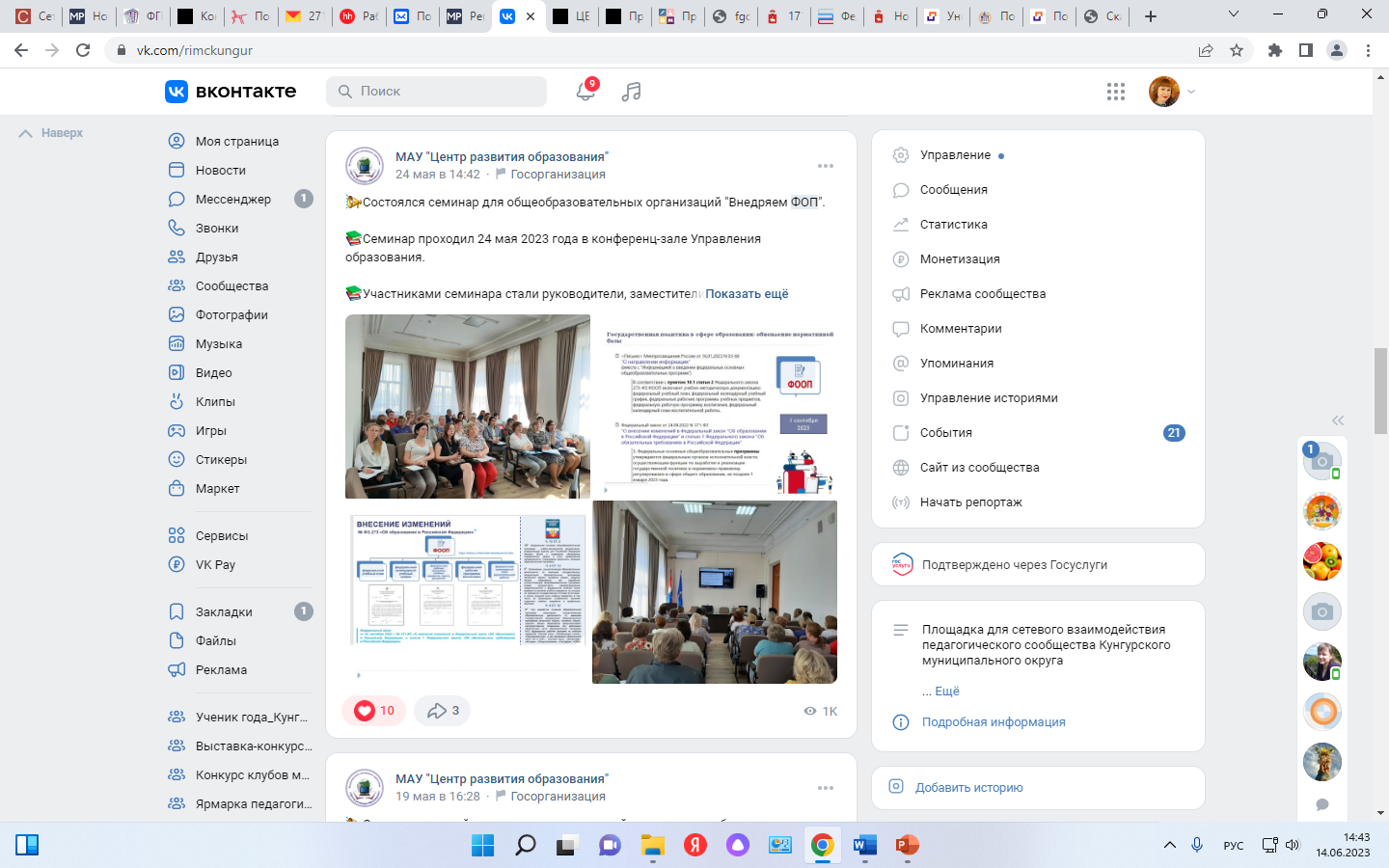 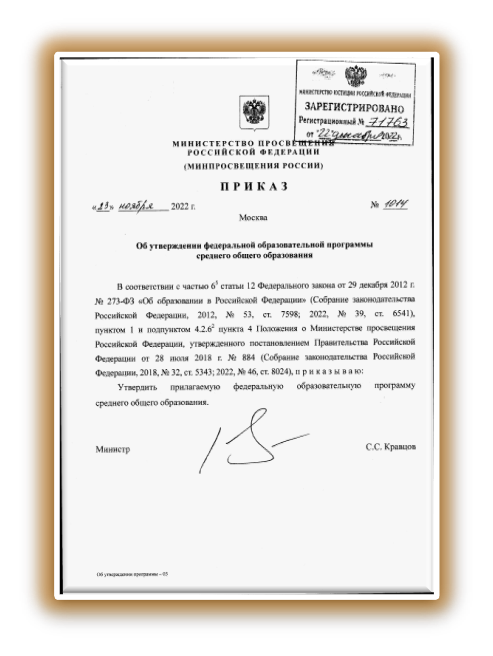 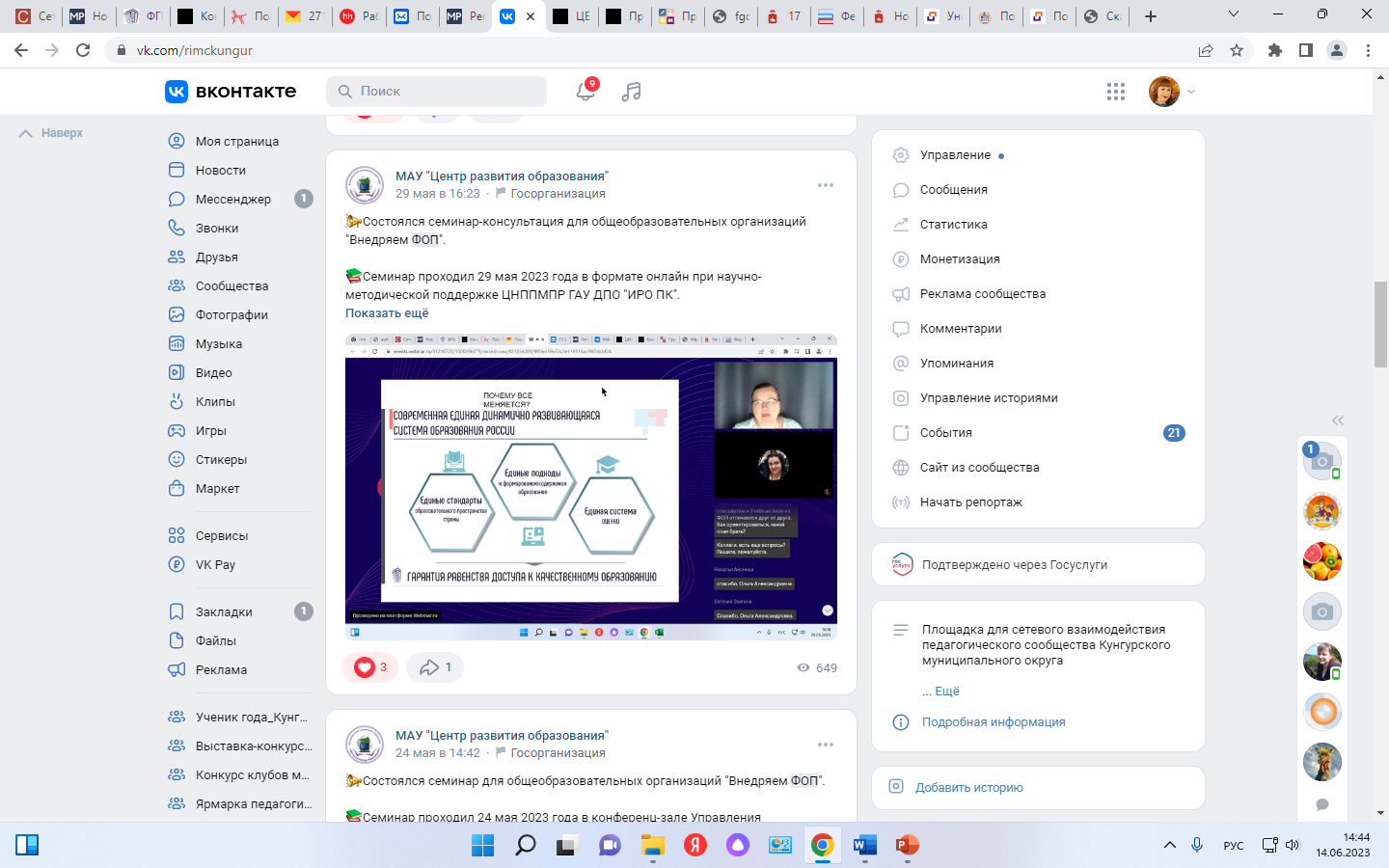 Актуализация 
ОПП, РПВ
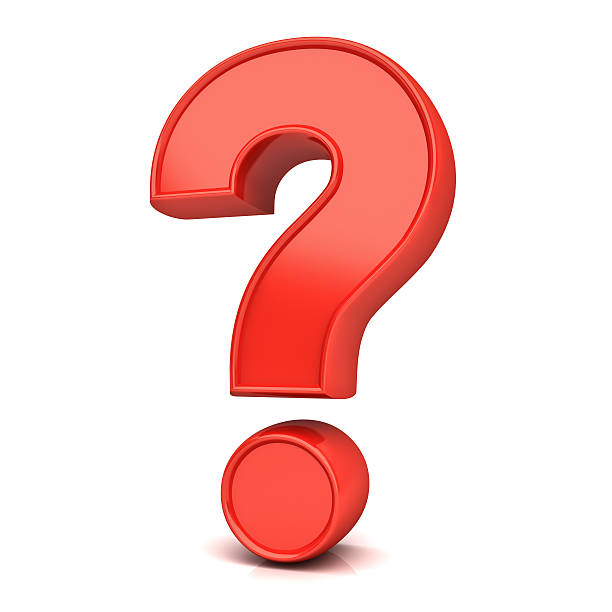 Подготовка локальных актов
Вебинары, семинары, консультации
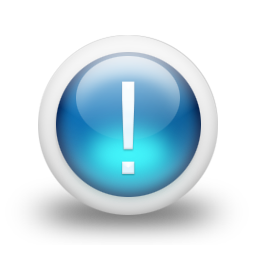 Благодарю за     	 внимание к 
блиц-презентации
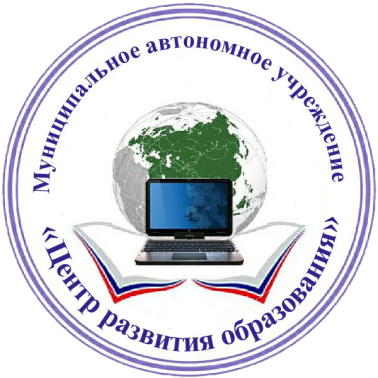 СООБЩЕНИЕ-АНАЛИЗ«Об исполнении Плана муниципальных методических мероприятий, посвященных 200-летию со дня рождения К.Д. Ушинского, в рамках Года педагога и наставника»
Звягина Евгения Сергеевна,
заместитель директора МАУ «ЦРО»
15 июня 2023 года
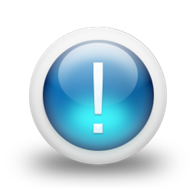 Утвержден решением МЭМС - 22.12.2022г.
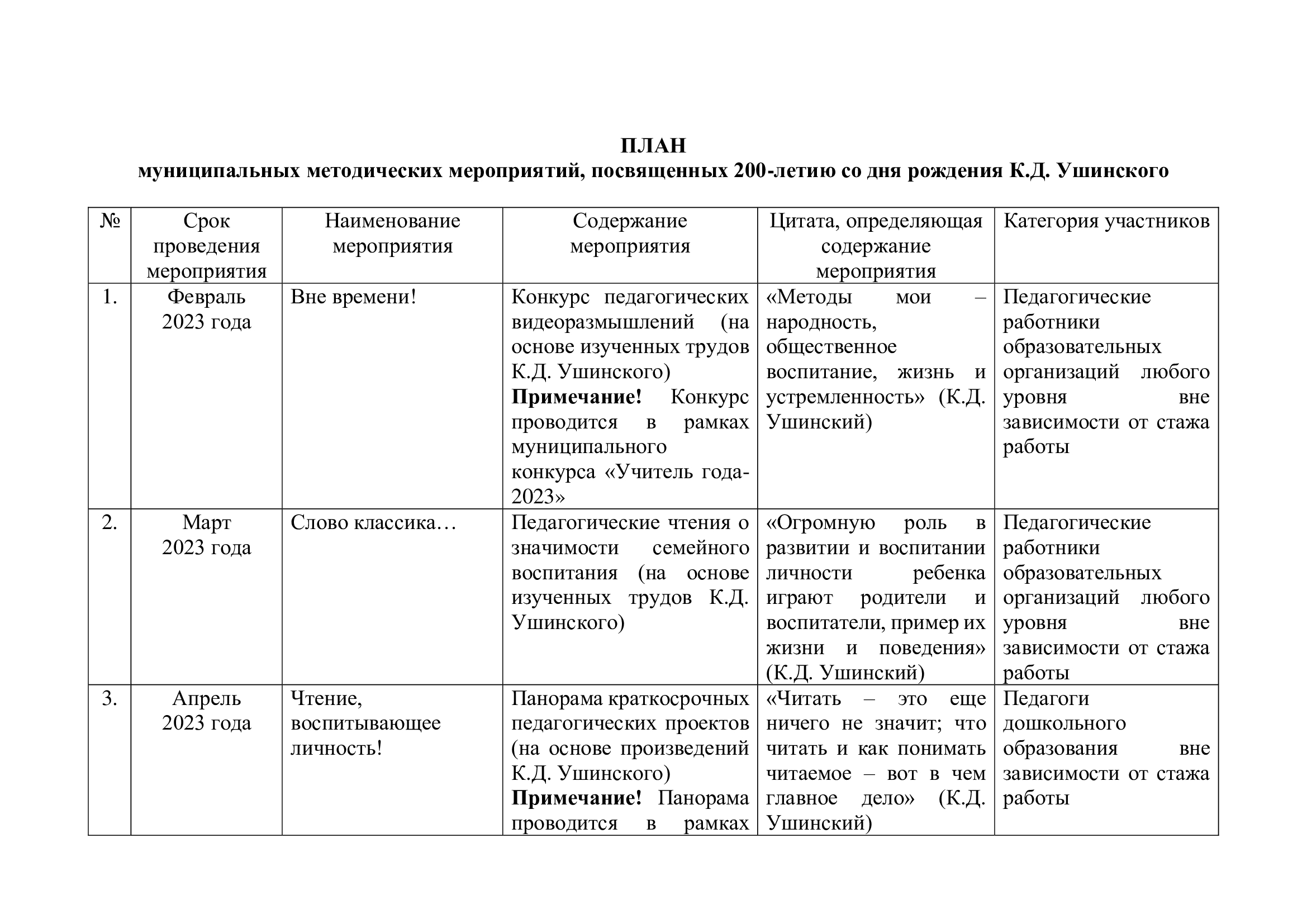 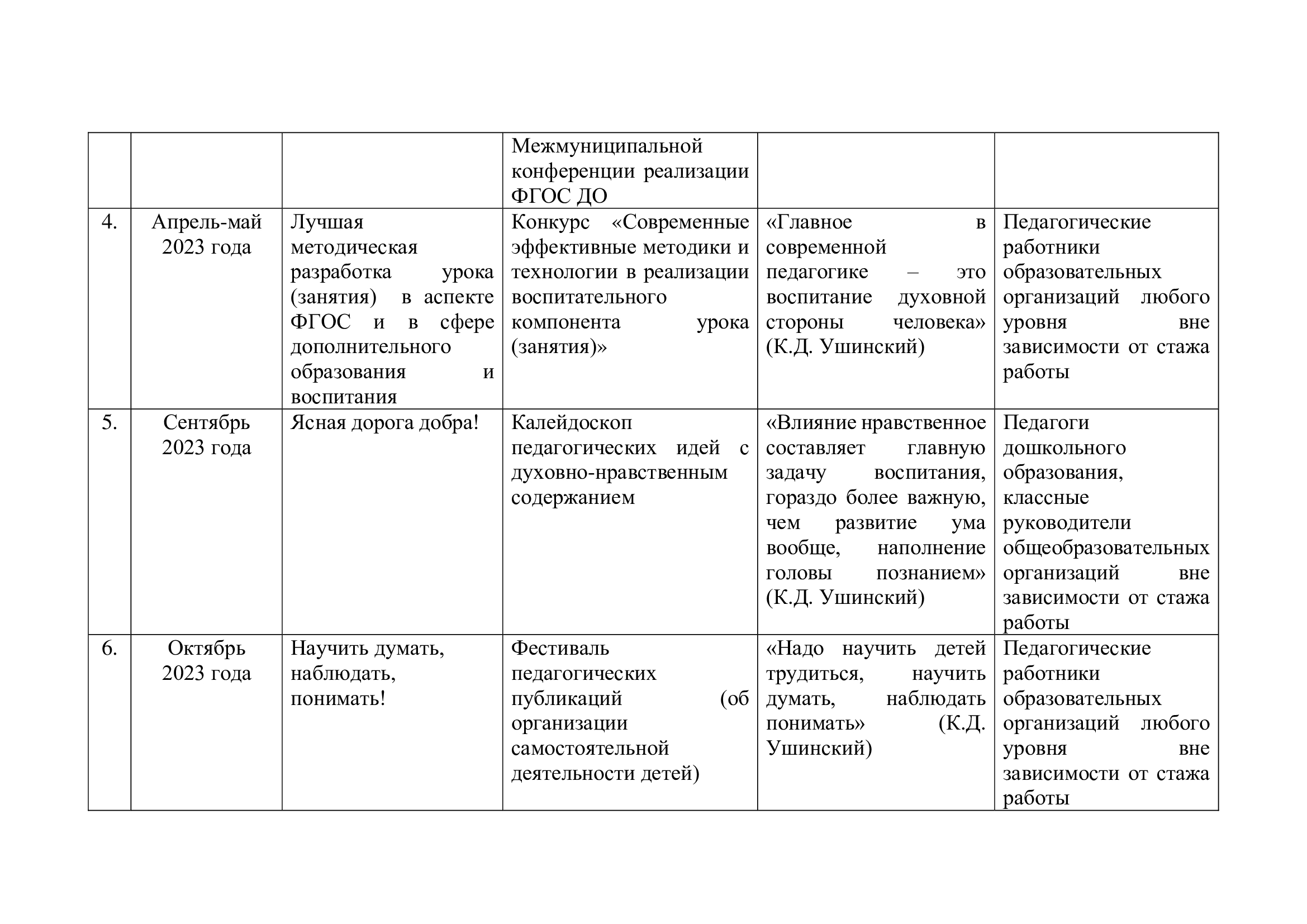 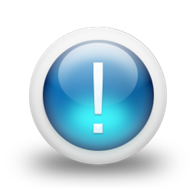 Вне времени!
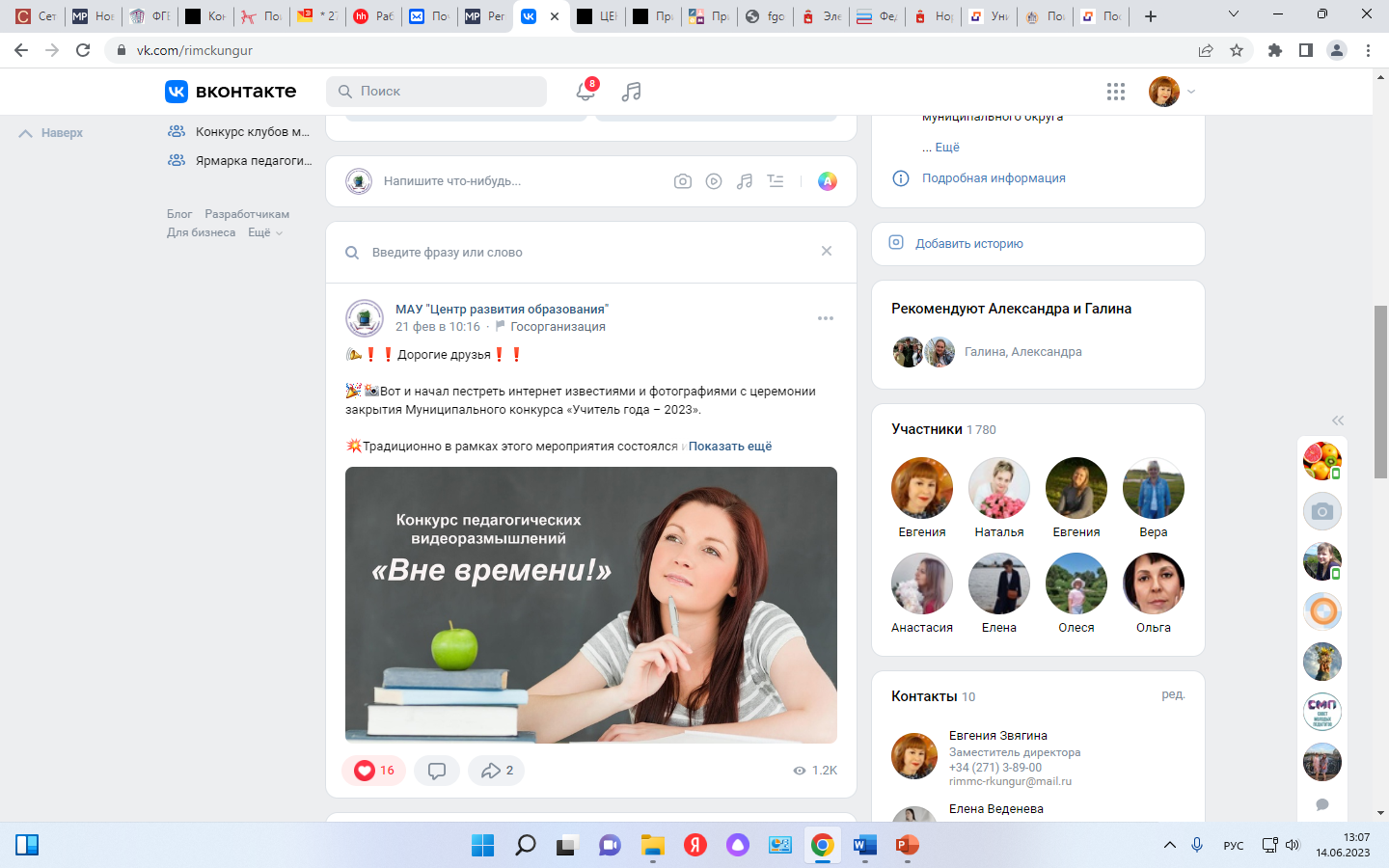 https://vk.com/rimckungur
ЦЕЛЬ:

трансляция лучших педагогических практик по применению традиционных и инновационных методов воспитания детей и молодежи педагогическими работниками образовательных организаций Кунгурского муниципального округа; сохранение и укрепление взаимосвязи методологических основ педагогики и инновационных методов в условиях современной системы образования
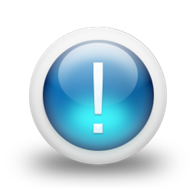 Слово классика…
https://vk.com/rimckungur
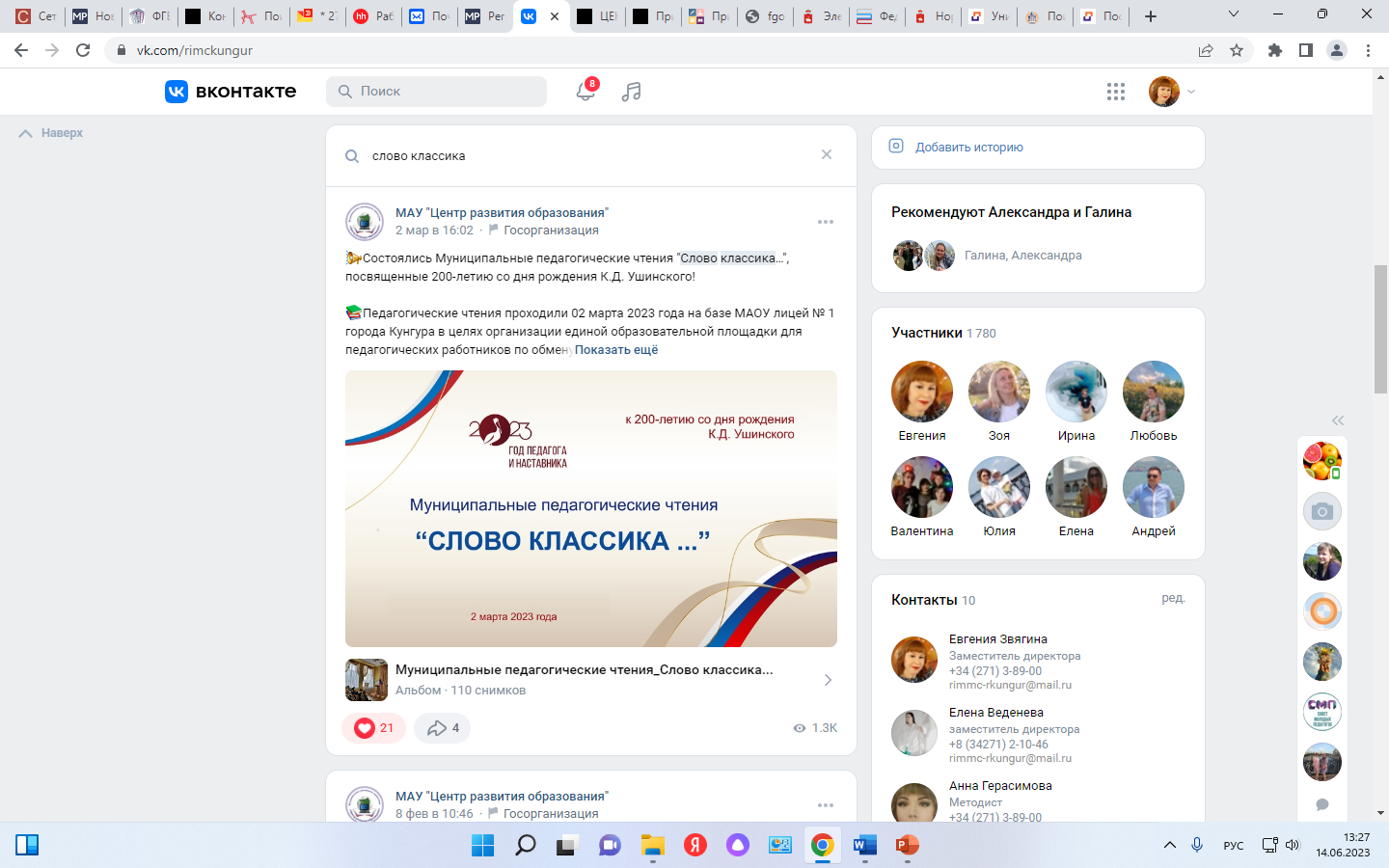 ЦЕЛЬ:

организация единой образовательной площадки для педагогических работников по обмену профессиональным мнением и опытом работы в рамках заявленной определяющей цитаты проведения Педагогических чтений; предоставление возможности обучающимся 3-4 классов для трансляции их интеллектуальных и творческих способностей и интересов
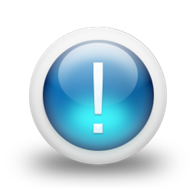 Чтение, воспитывающее личность!
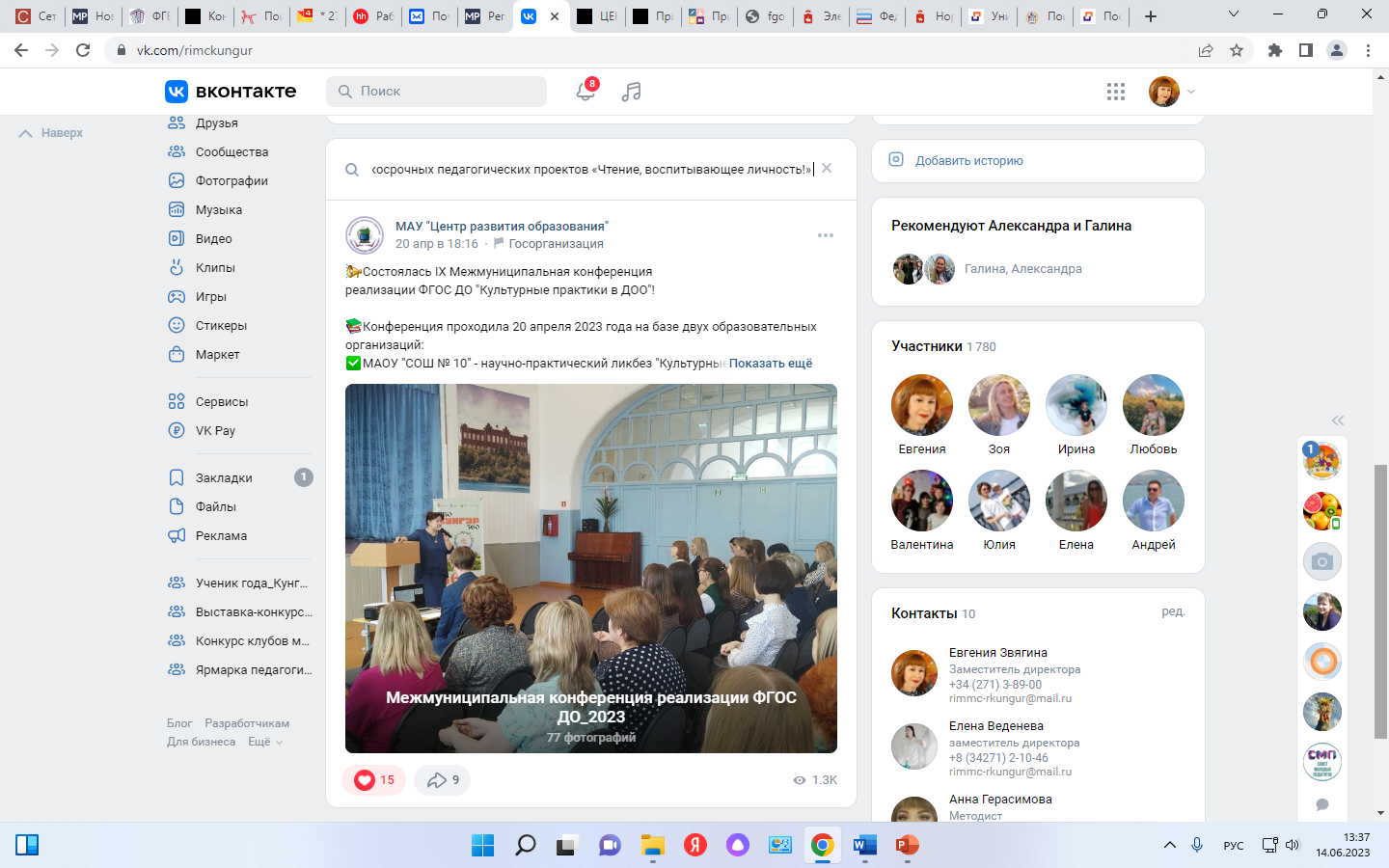 https://vk.com/rimckungur
ЦЕЛЬ:

трансляция инновационных педагогических практик, связанных с формированием читательской культуры семей, воспитывающих детей дошкольного возраста, на основе художественных произведений К.Д. Ушинского посредством проектной деятельности
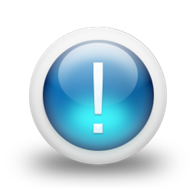 Лучшая методическая разработка урока (занятия)  в аспекте ФГОС и в сфере дополнительного образования и воспитания
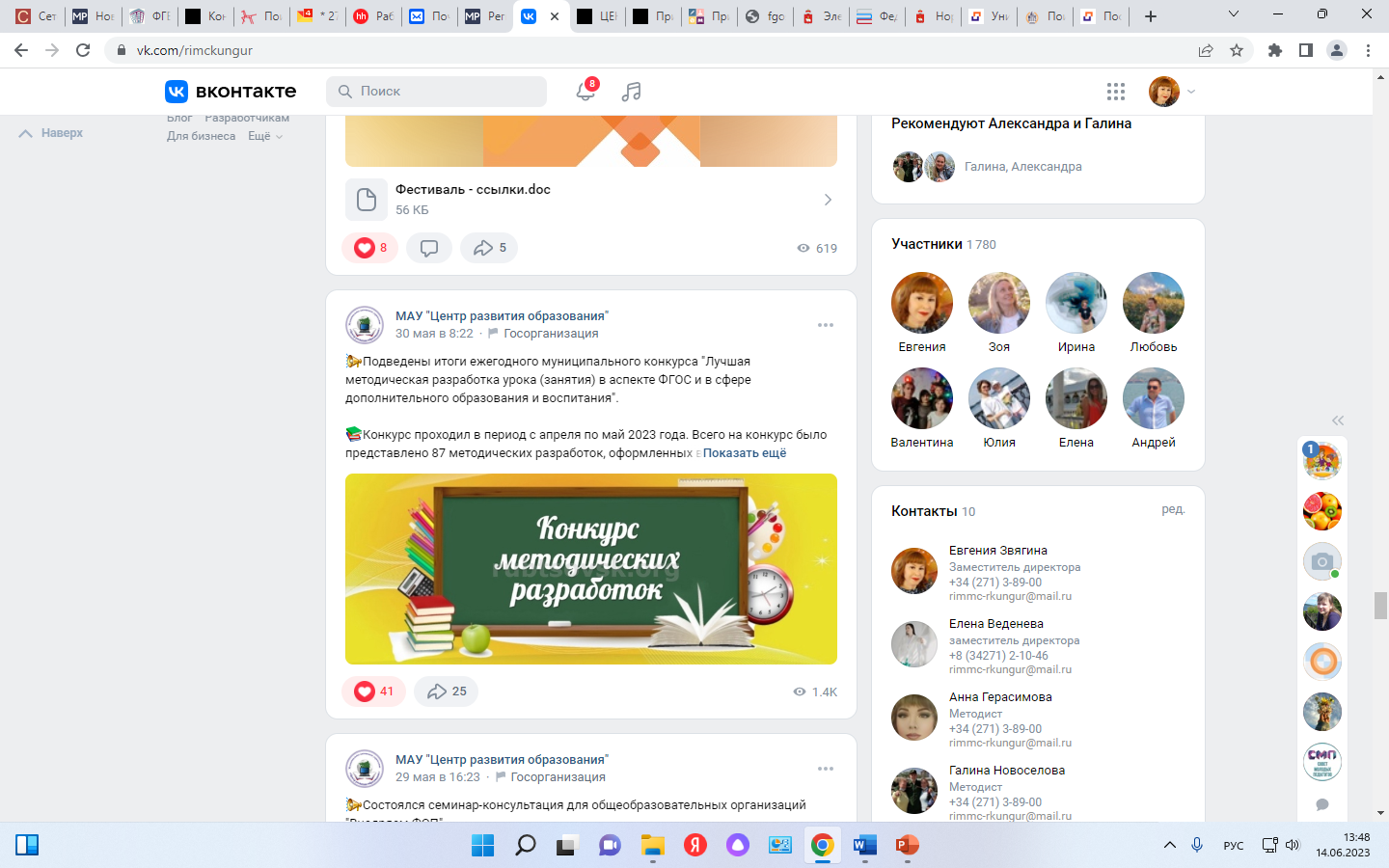 https://vk.com/rimckungur
ЦЕЛЬ:

поиск методических идей по реализации  Федерального государственного образовательного стандарта на уровне дошкольного образования, начального общего и на уровне  основного общего образования в рамках современного урока (занятия), а также в сфере дополнительного образования
Перспективы реализации
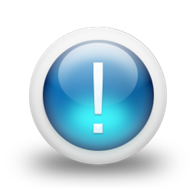 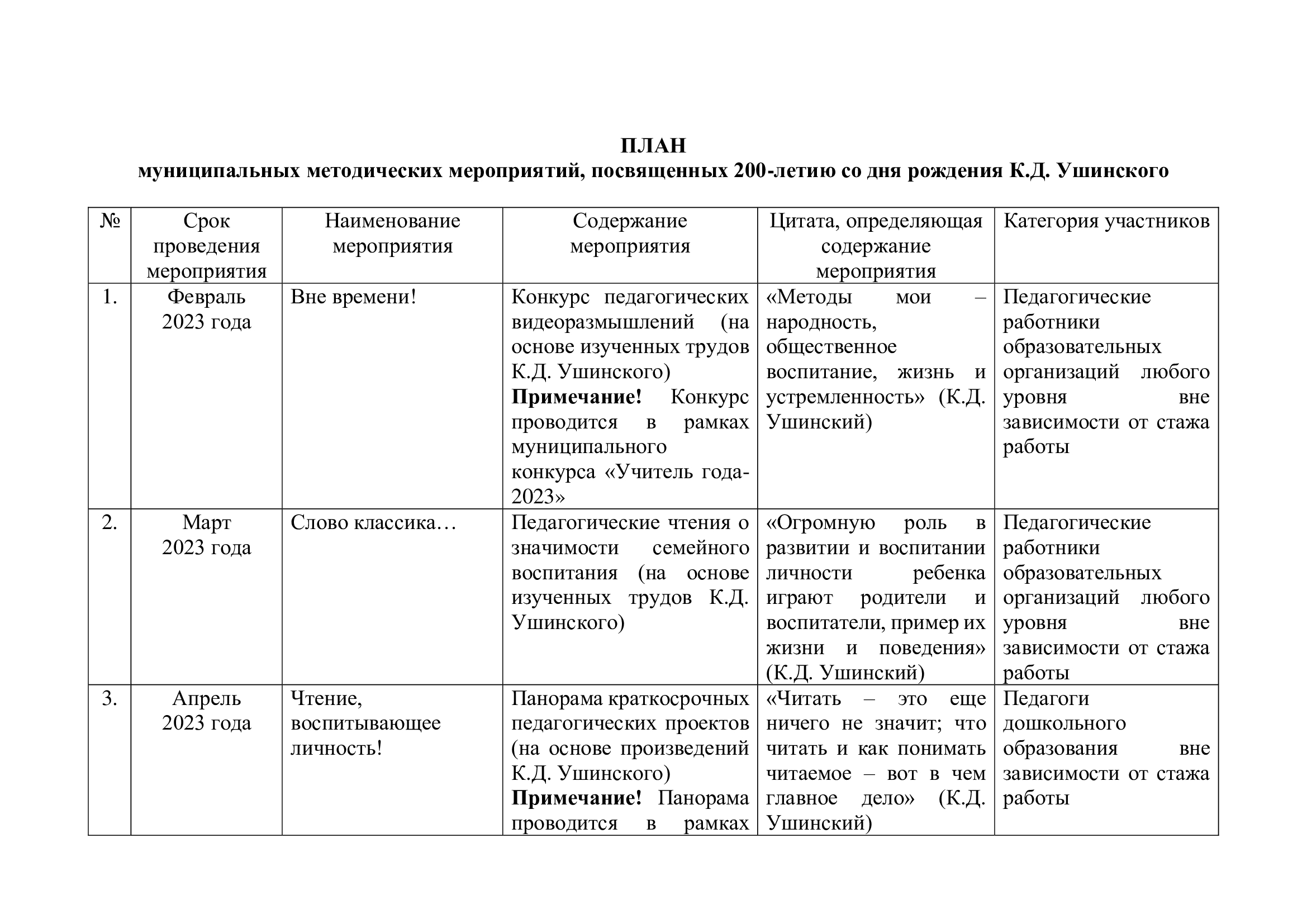 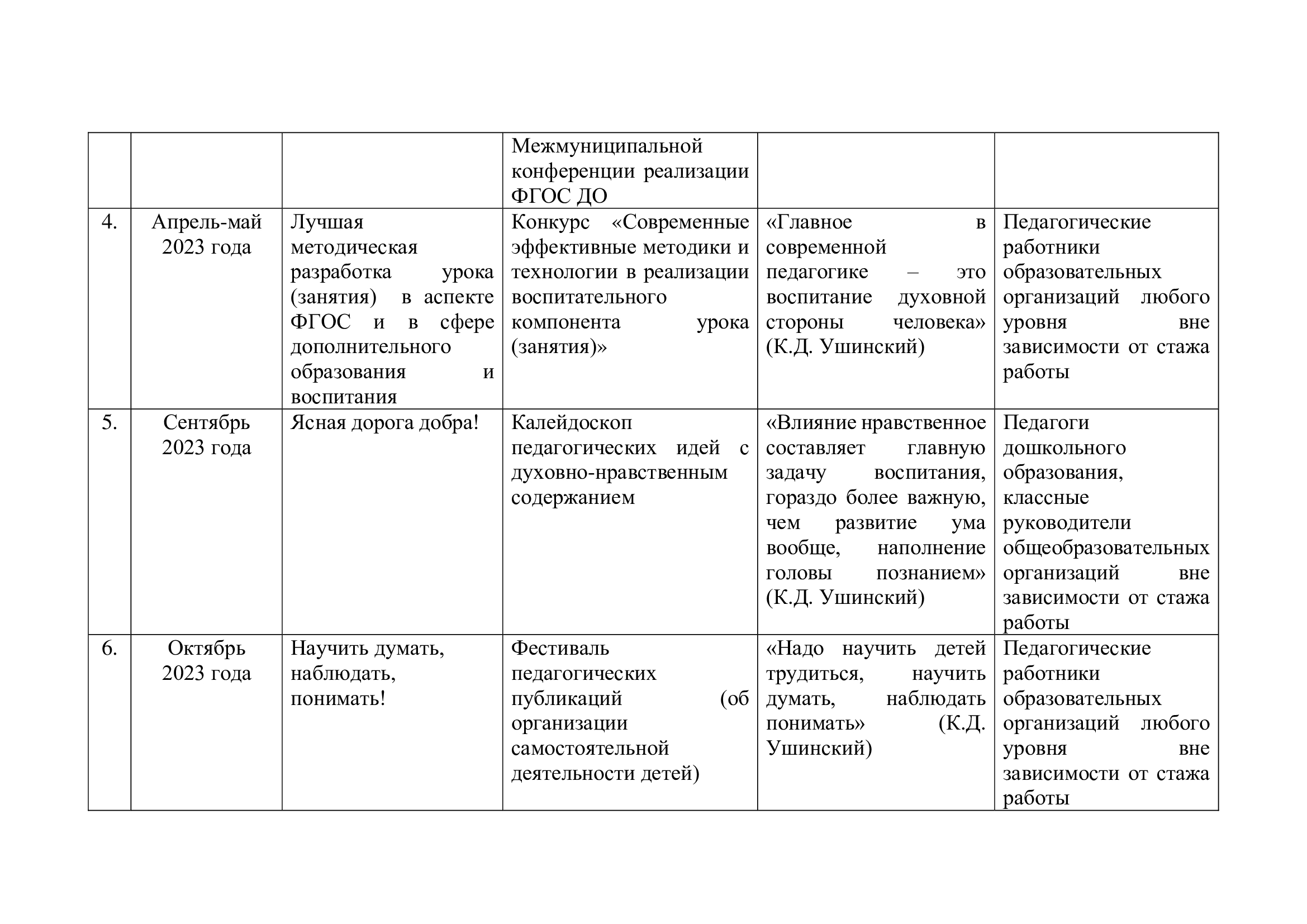 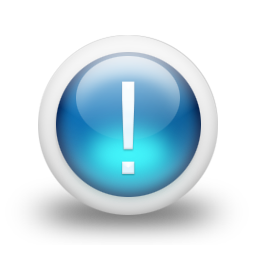 Благодарю за     	 внимание к 
сообщению-анализу
Конференц-зал Управления образования

Яндекс Телемост
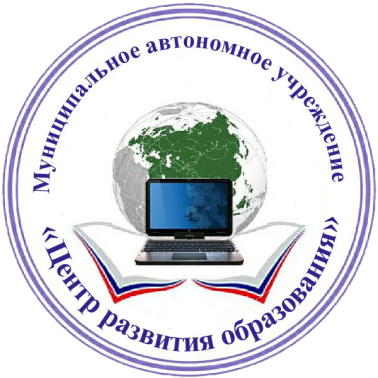 15 июня 2023 года

13.00-15.00
Расширенное заседание Муниципального экспертного методического совета «О деятельности муниципальной методической службы в контексте реализации муниципальной методической темы в 2022-2023 учебном году, приоритетных направлений системы образования в 2023 году»
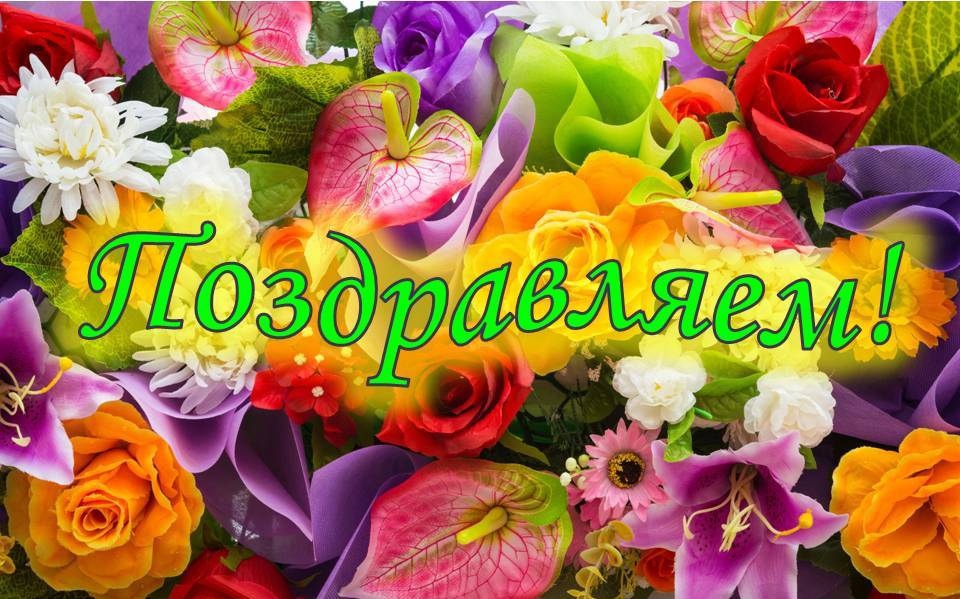